بسم الله ارحمن الرحیم
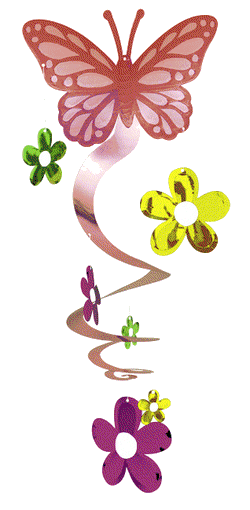 مجتمع فرهنگی آموزشی هانیه هوشمند
آموزش عملی دروس 
پایه اول
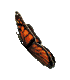 آموزش نشانه گ  و ف
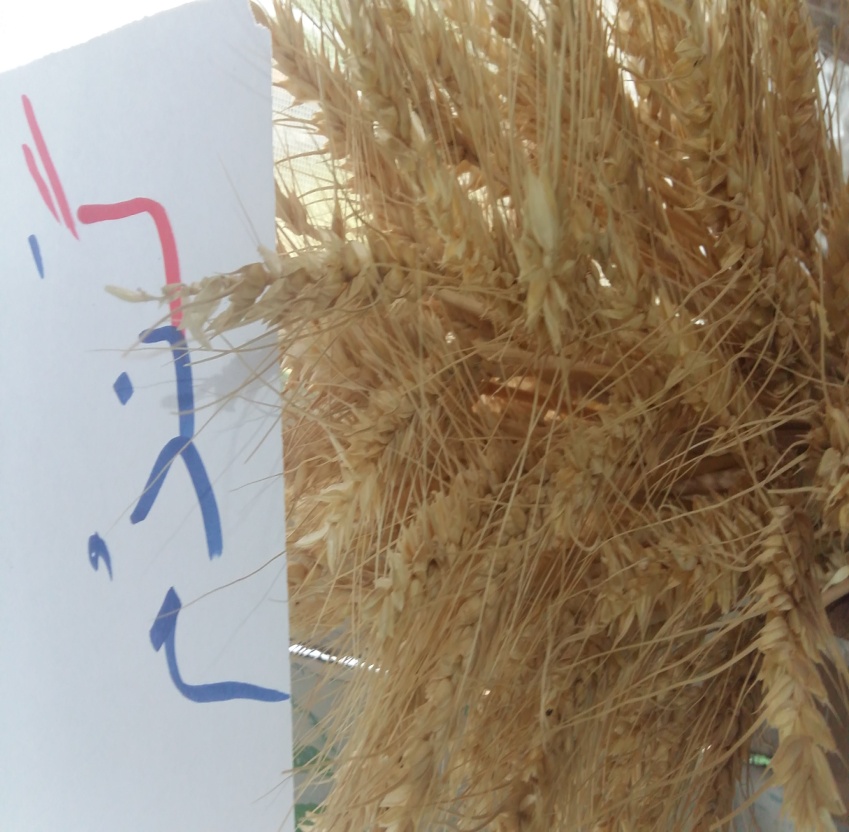 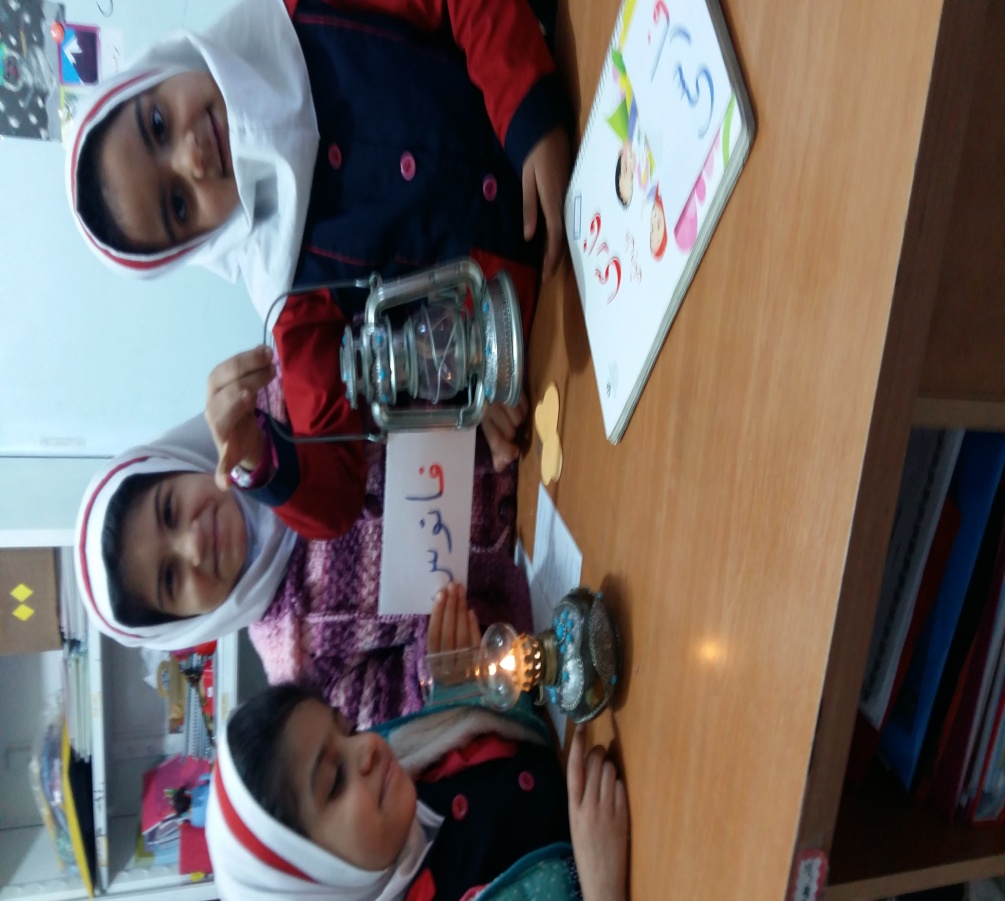 مجتمع فرهنگی آموزشی هانیه هوشمند
آزمایش
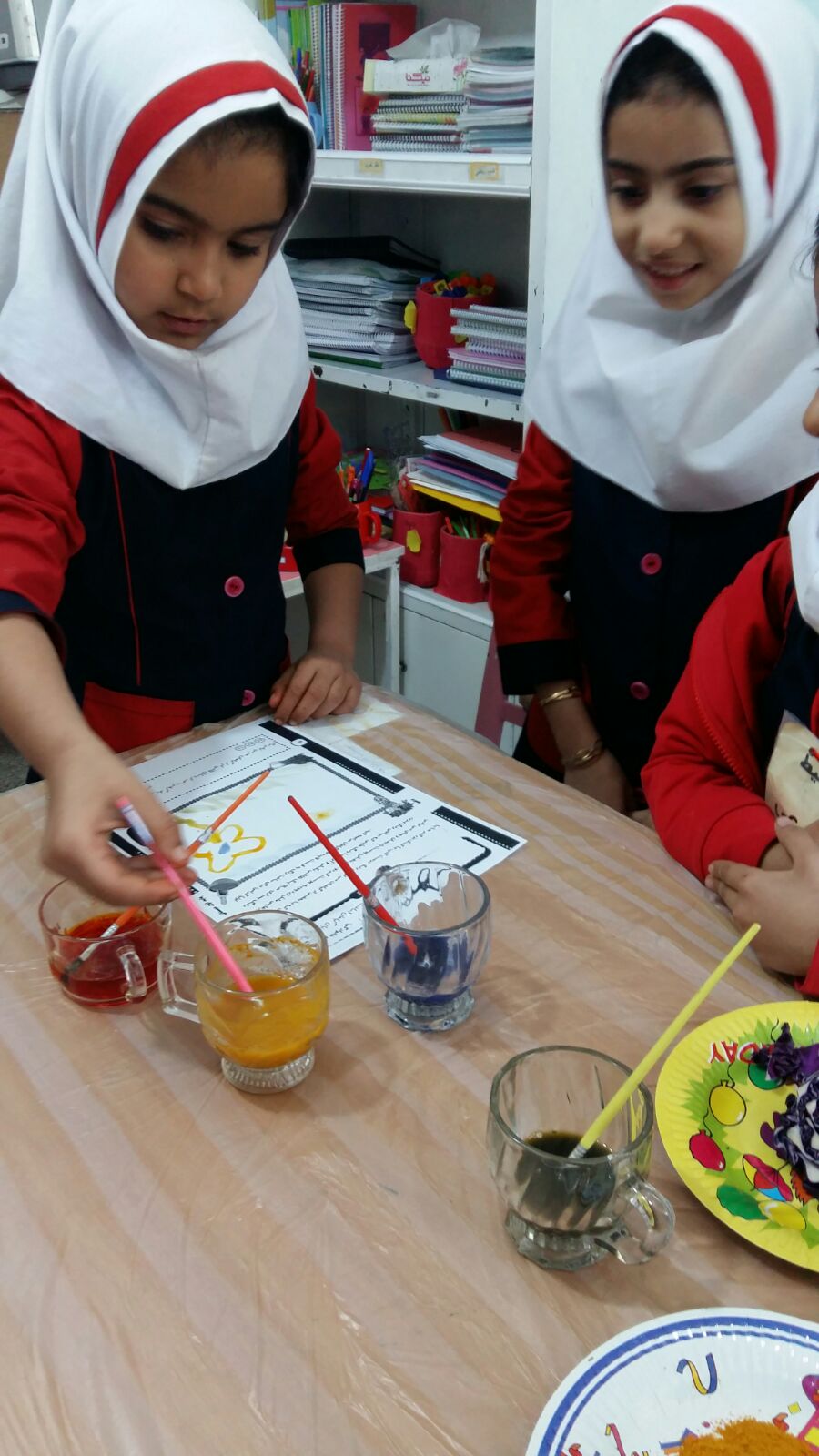 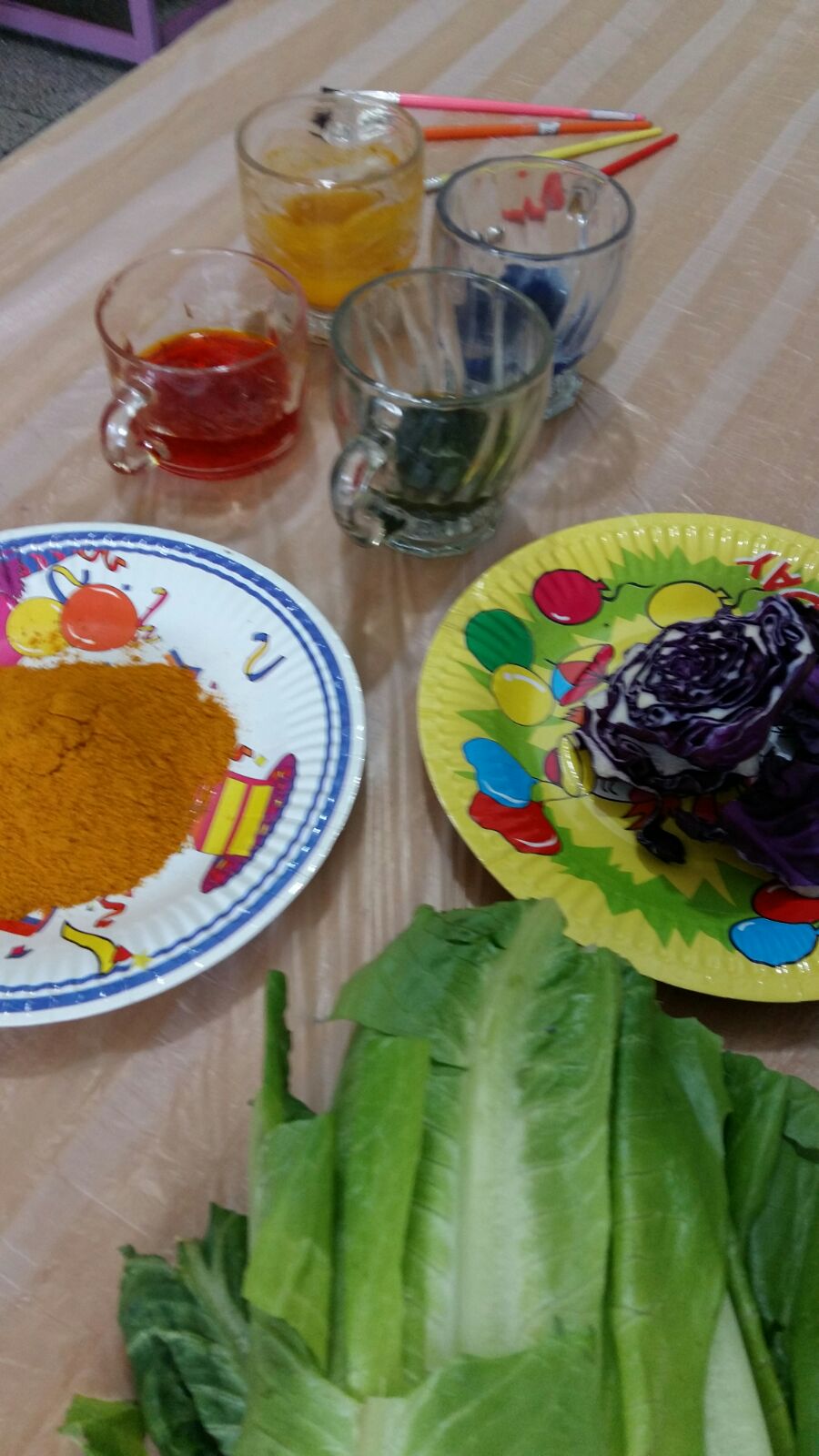 مجتمع فرهنگی آموزشی هانیه هوشمند
دست ورزی ریاضی
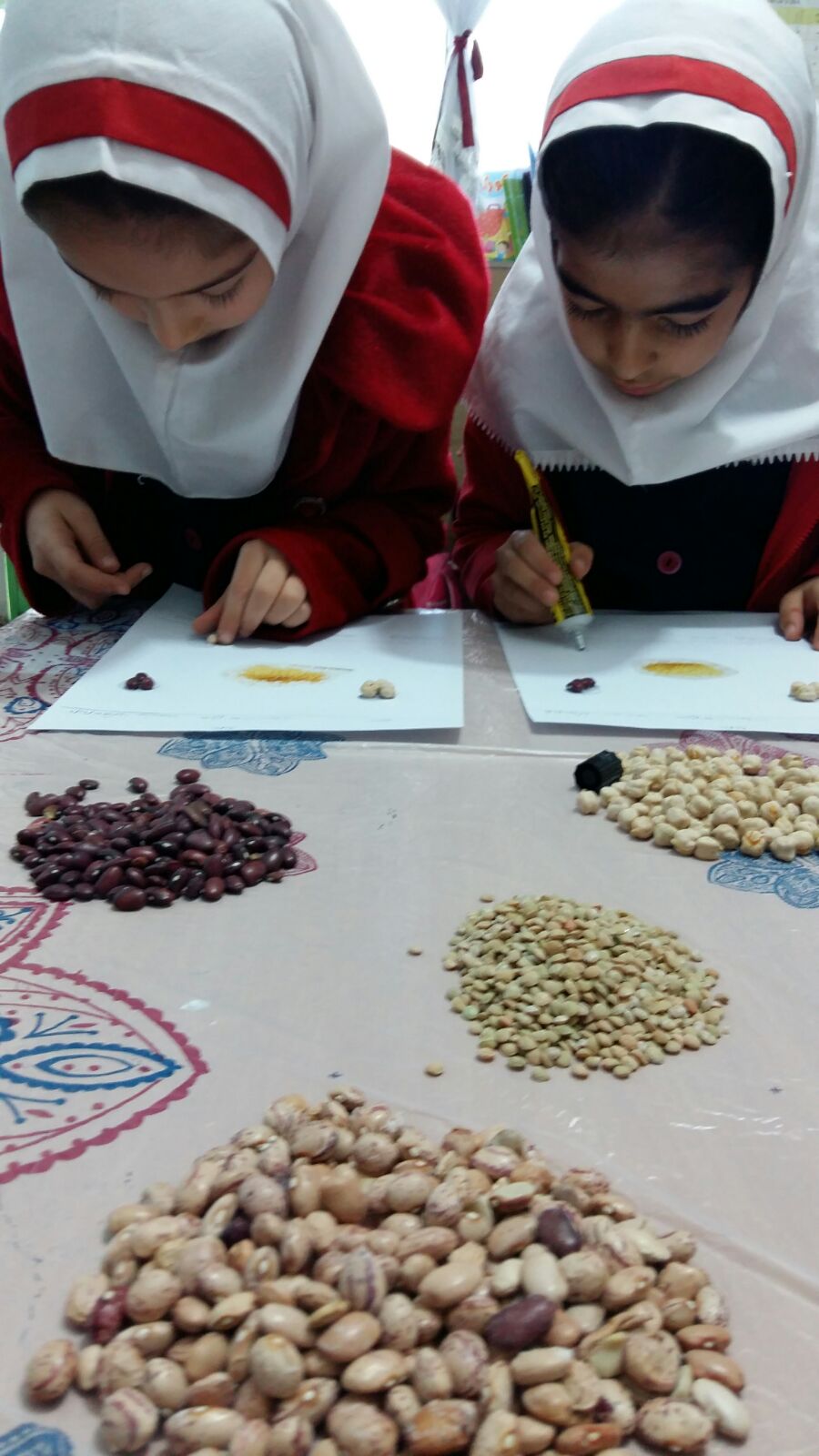 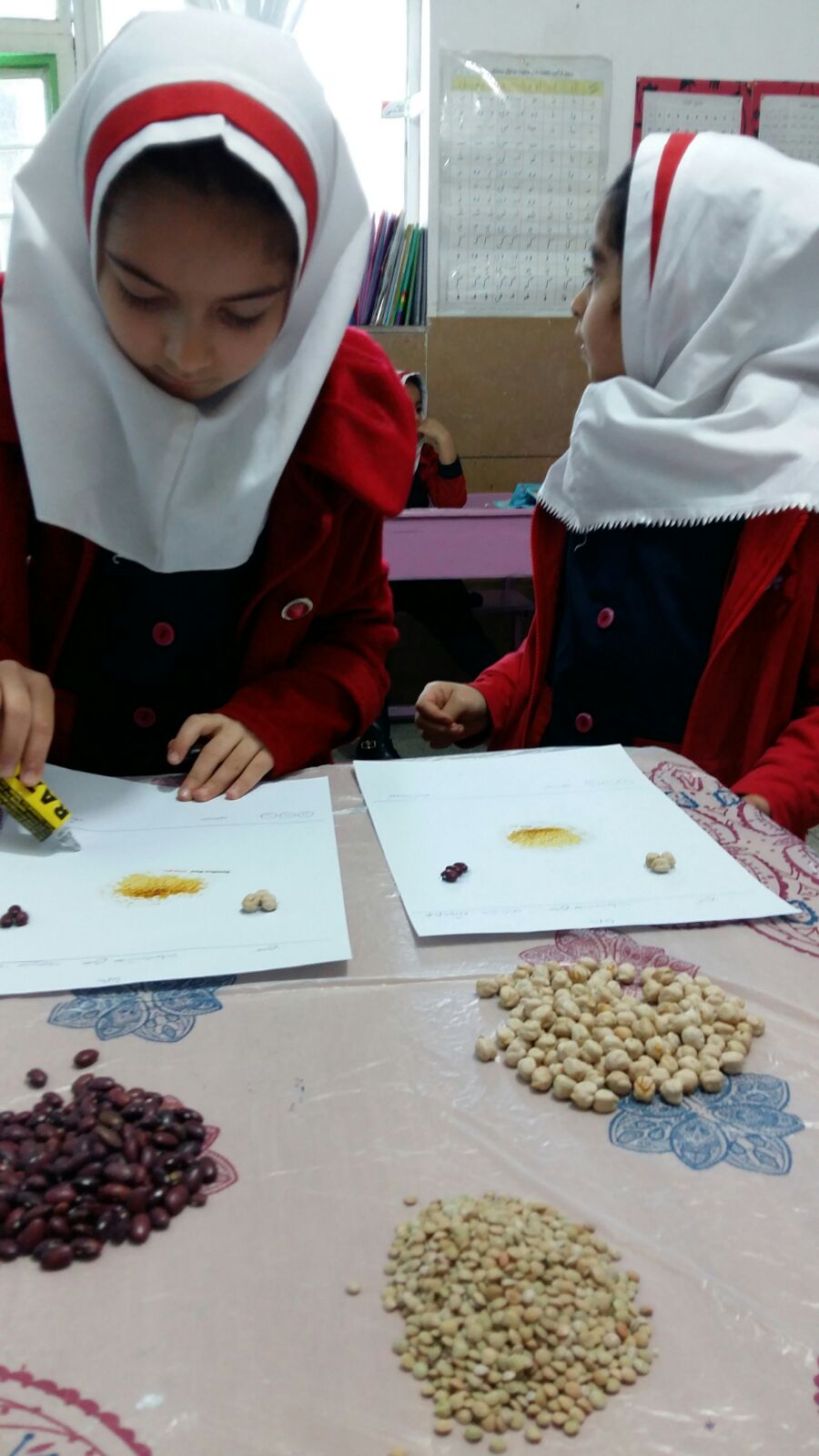 مجتمع فرهنگی آموزشی هانیه هوشمند
آموزش گوشه دست ورزی باقیچی
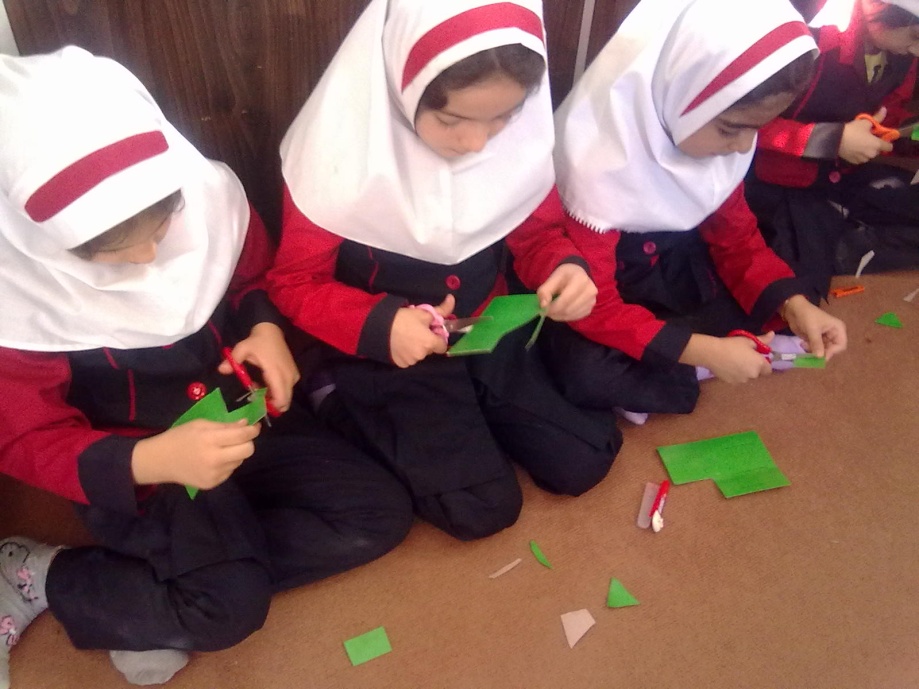 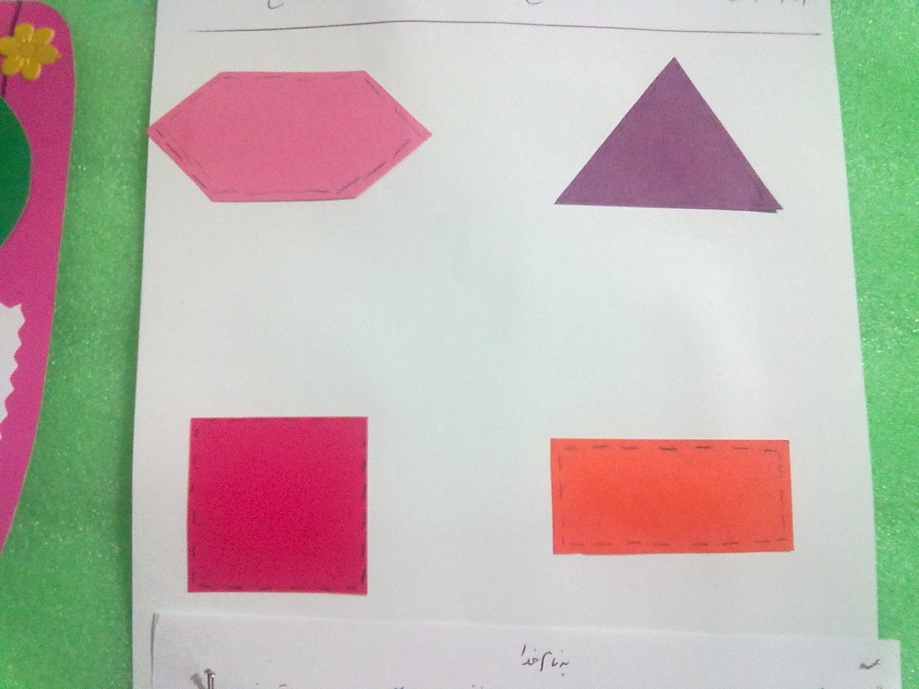 مجتمع فرهنگی آموزشی هانیه هوشمند
آموزش درس آ تقویت حافظه دیداری
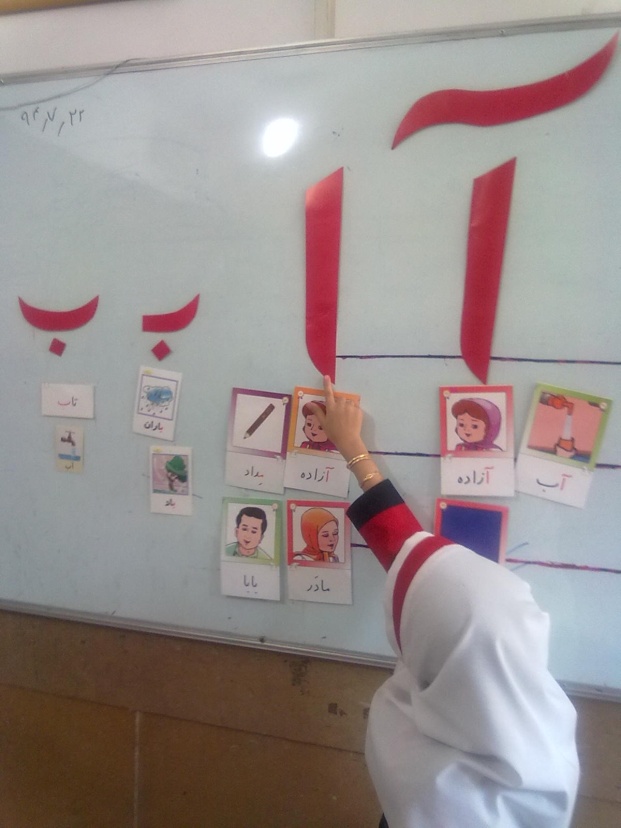 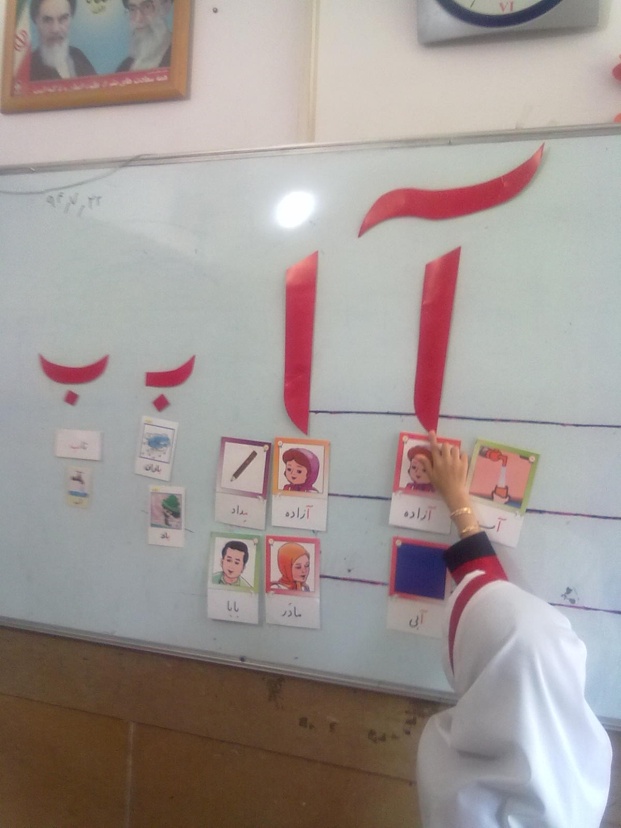 مجتمع فرهنگی آموزشی هانیه هوشمند
طرح یک روز بدون کیف
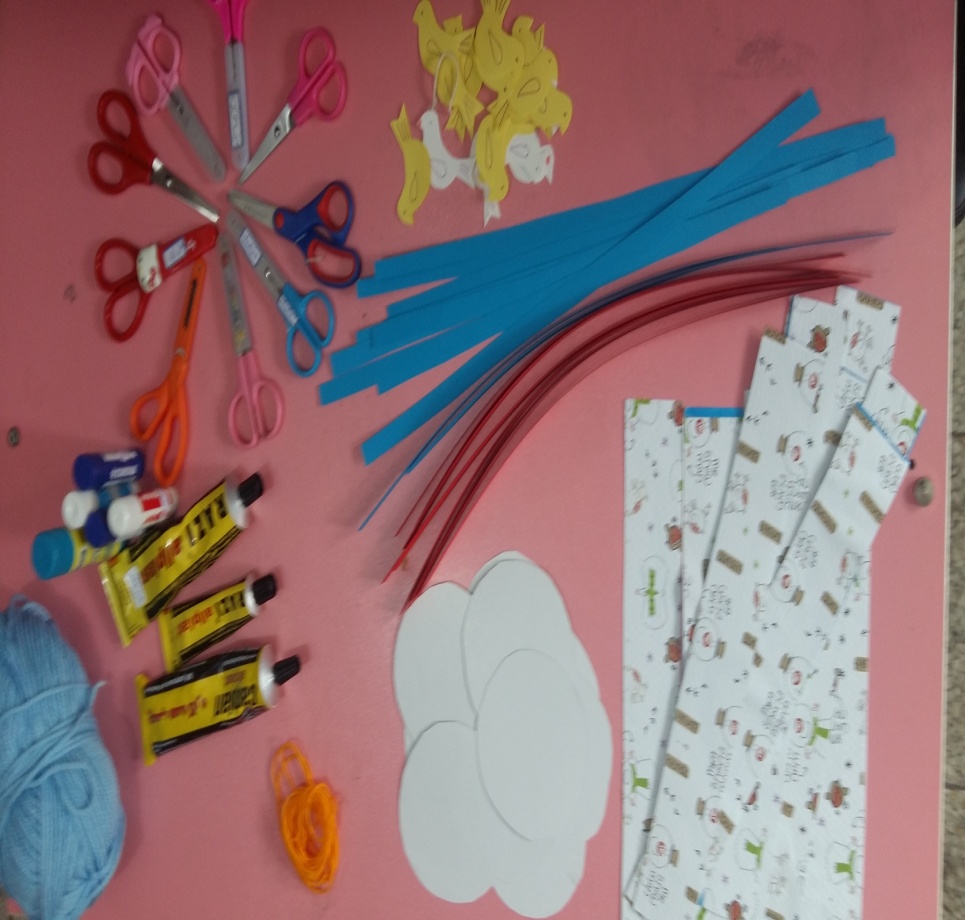 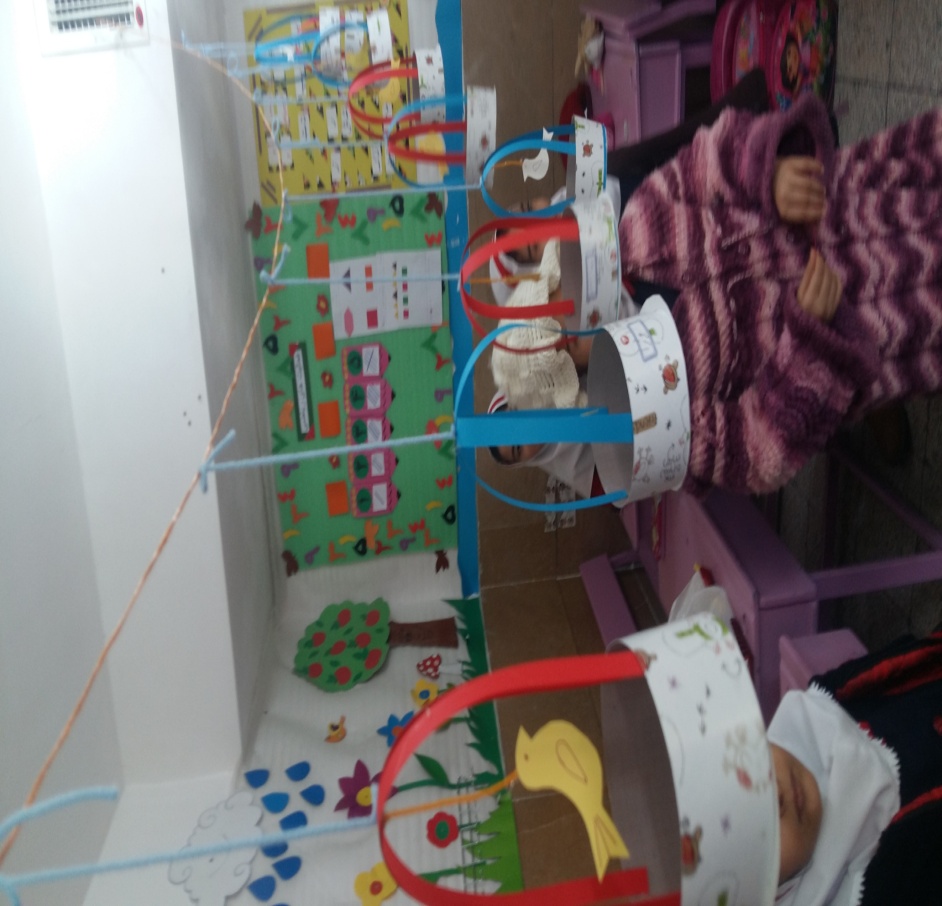 مجتمع فرهنگی آموزشی هانیه هوشمند
ترکیب حروف فارسی با حروف مغناطیسی
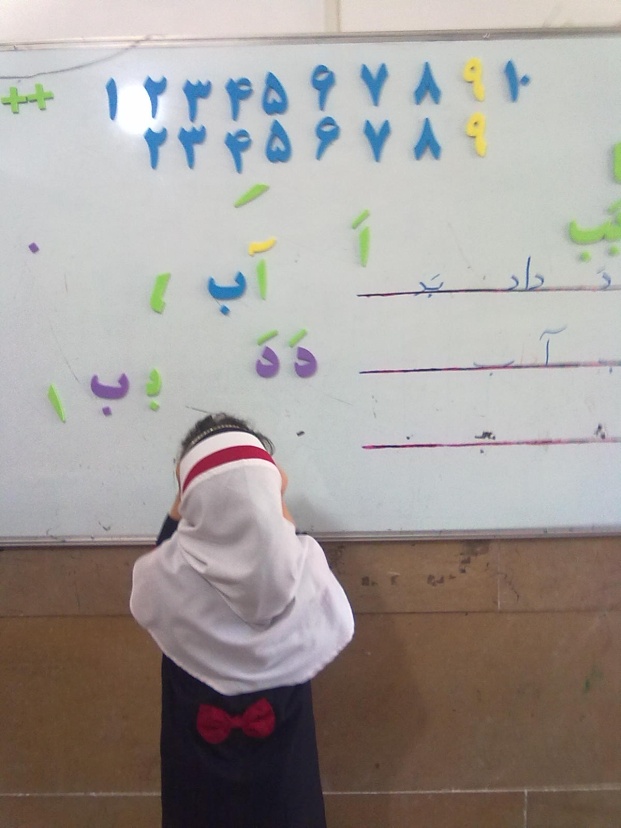 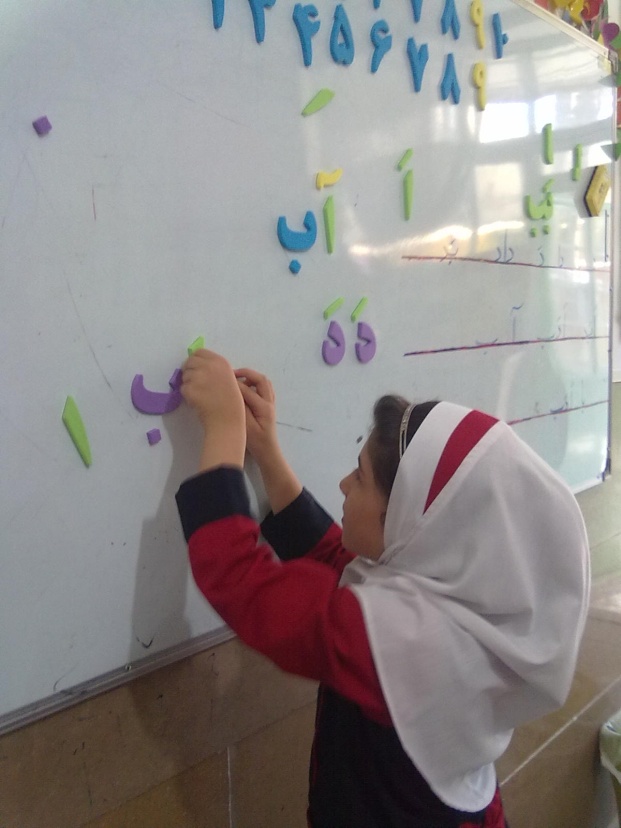 مجتمع فرهنگی آموزشی هانیه هوشمند
املا نمکی
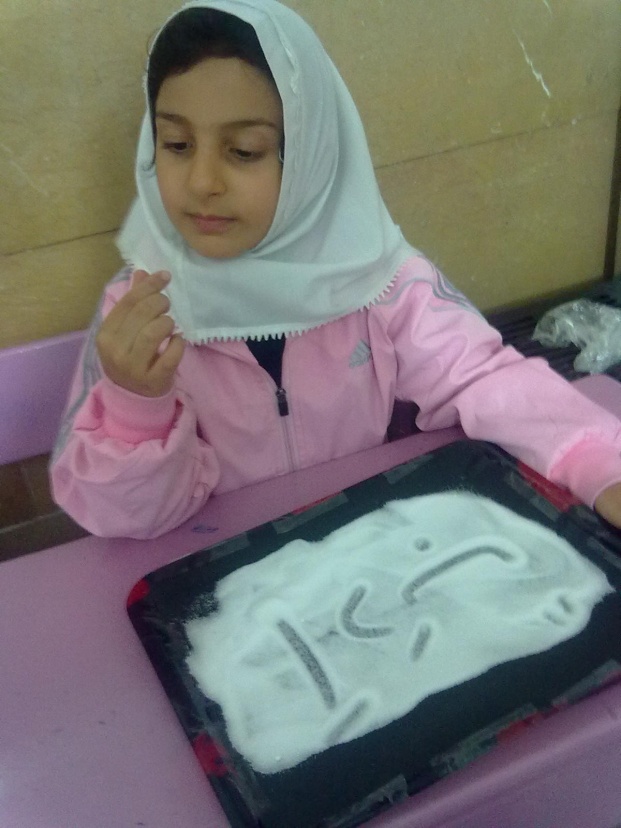 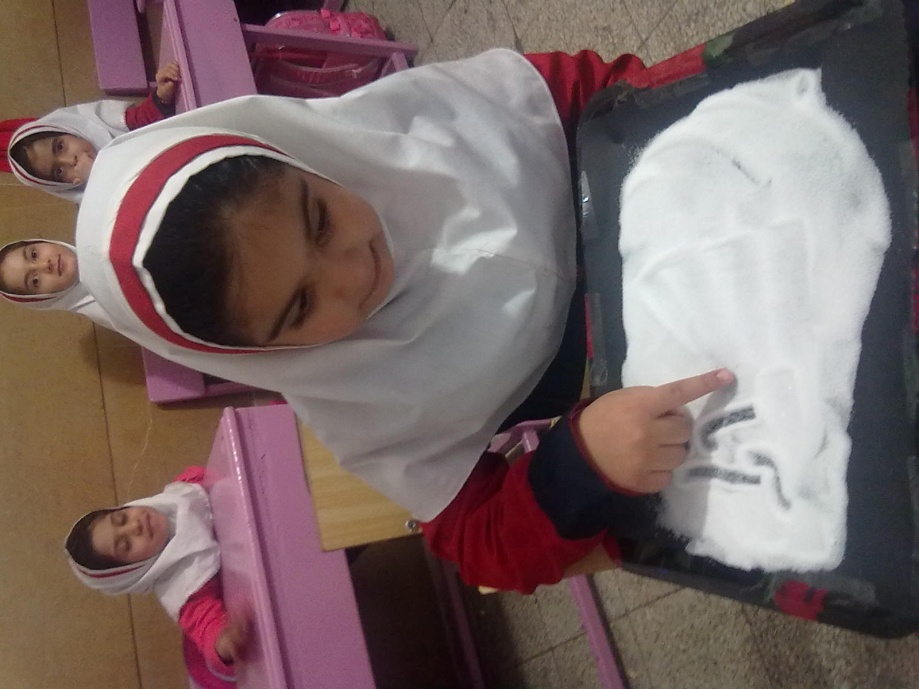 مجتمع فرهنگی آموزشی هانیه هوشمند
آموزش عملی دروس 
پایه دوم
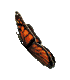 ساخت بادنما و فرفره
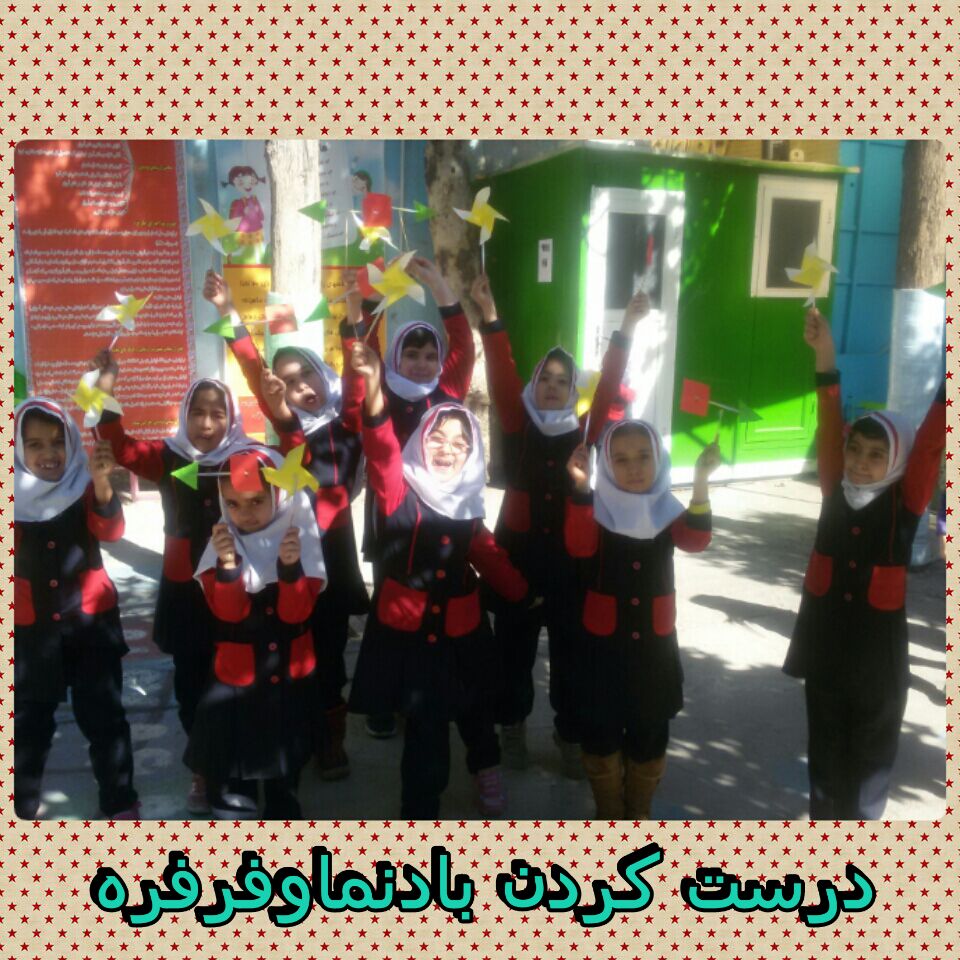 مجتمع فرهنگی آموزشی هانیه هوشمند
دسته بندی اعداد
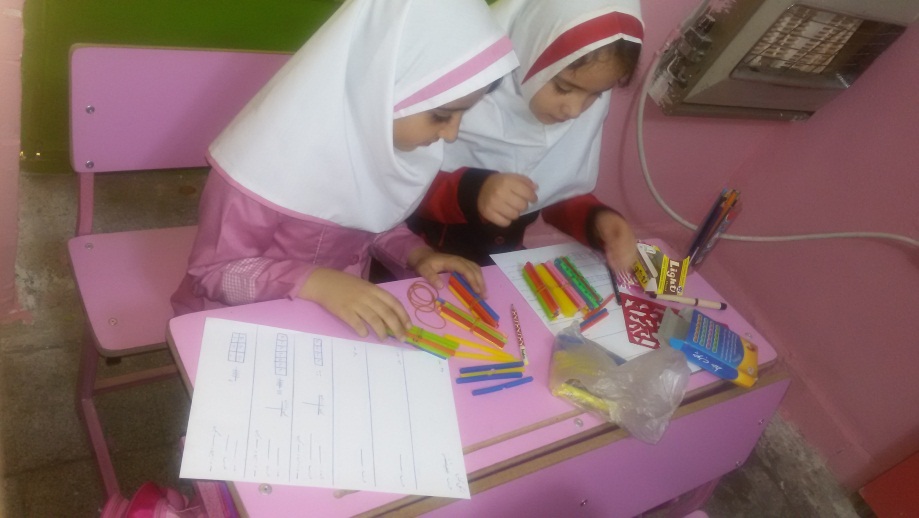 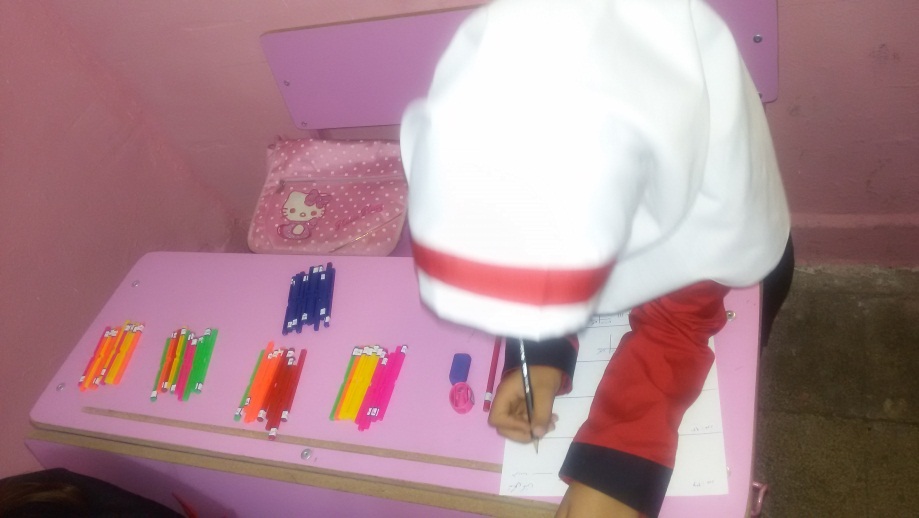 مجتمع فرهنگی آموزشی هانیه هوشمند
طرح یک روز بدون کیف
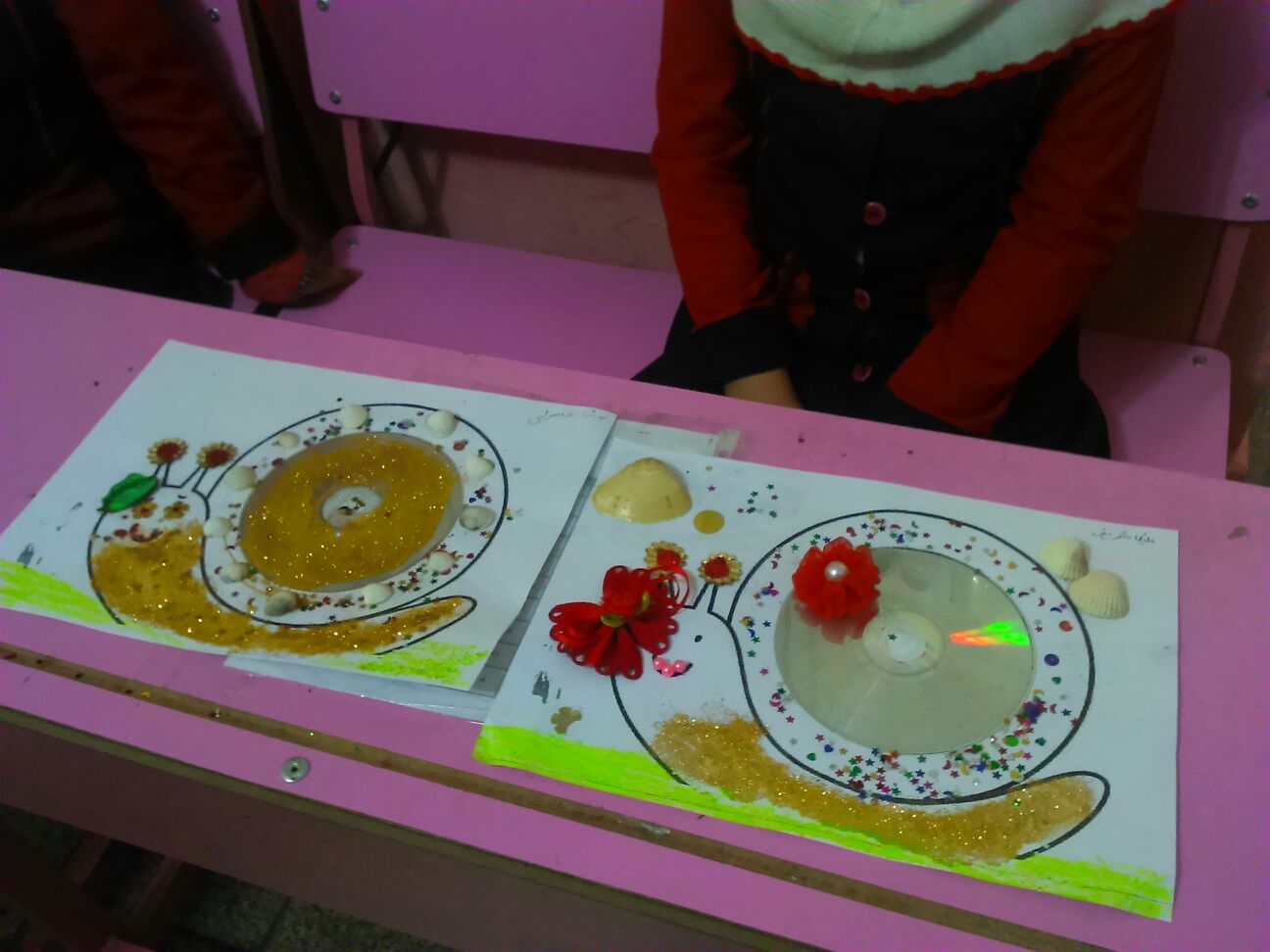 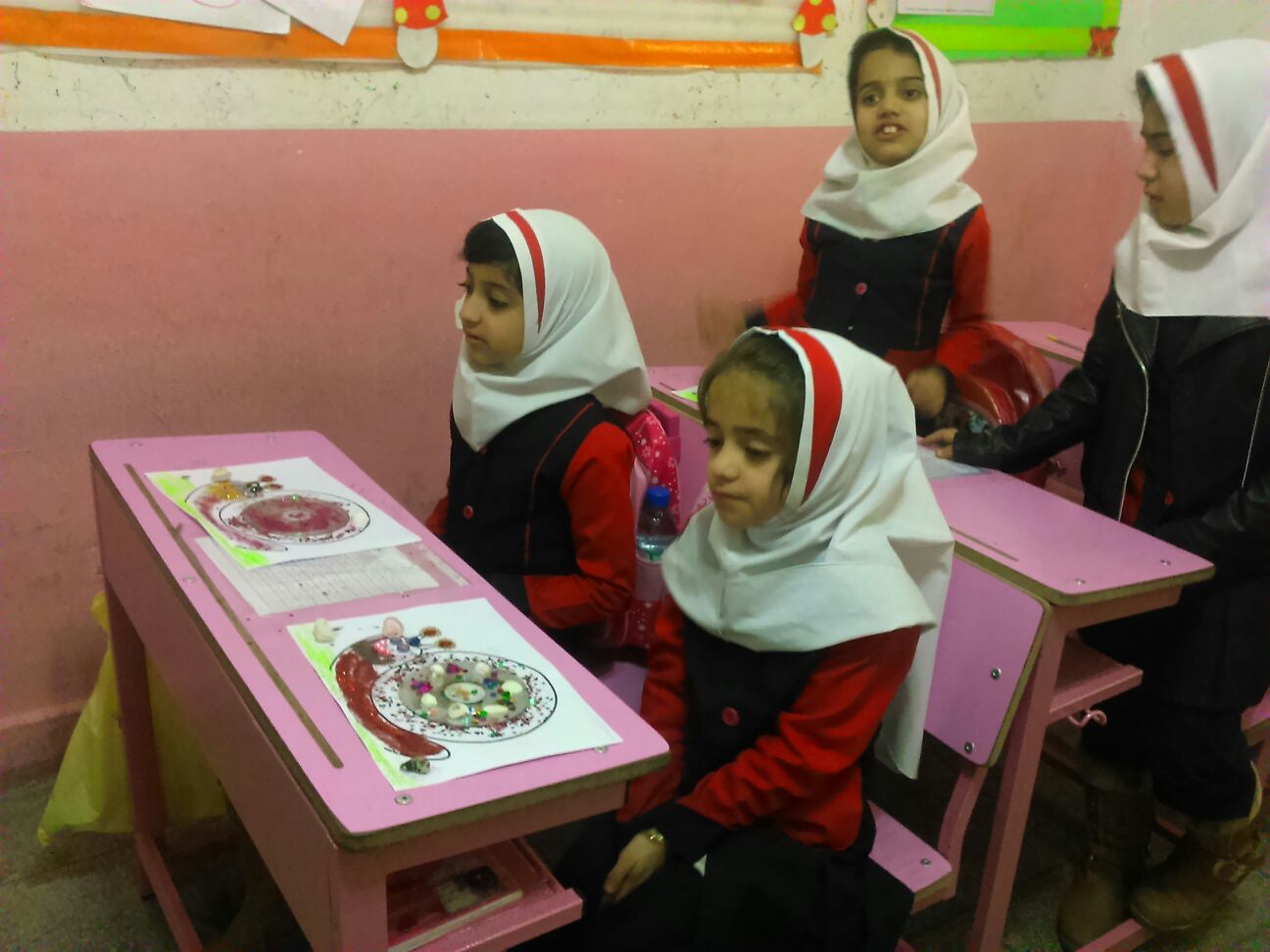 مجتمع فرهنگی آموزشی هانیه هوشمند
مفهوم سایه
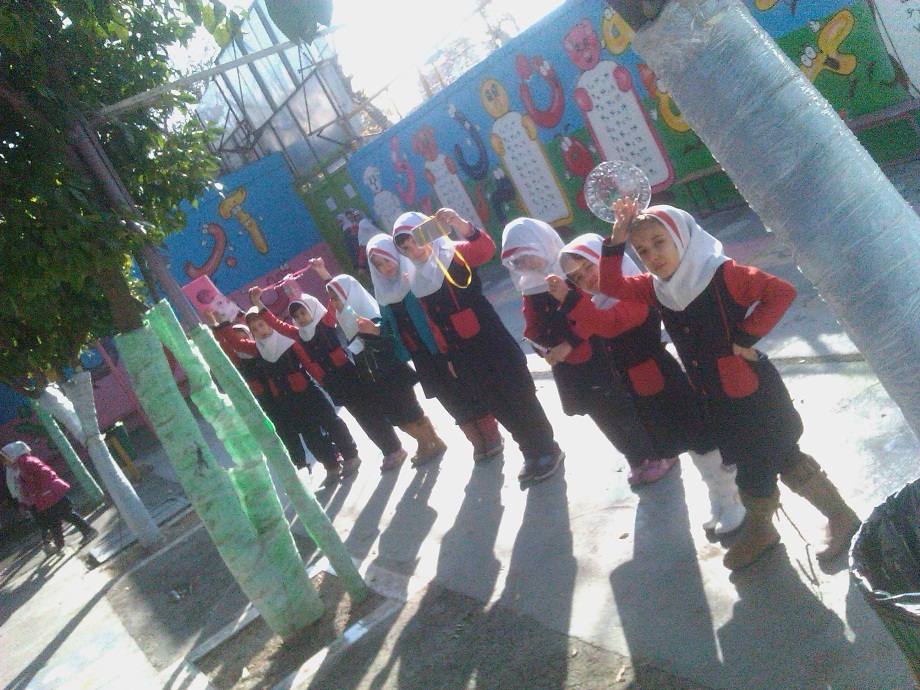 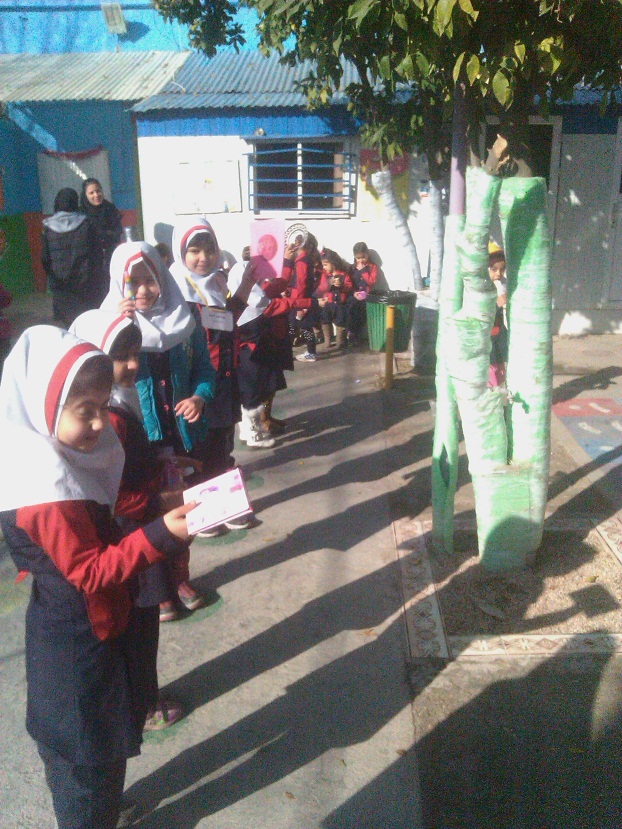 مجتمع فرهنگی آموزشی هانیه هوشمند
آموزش ساعت
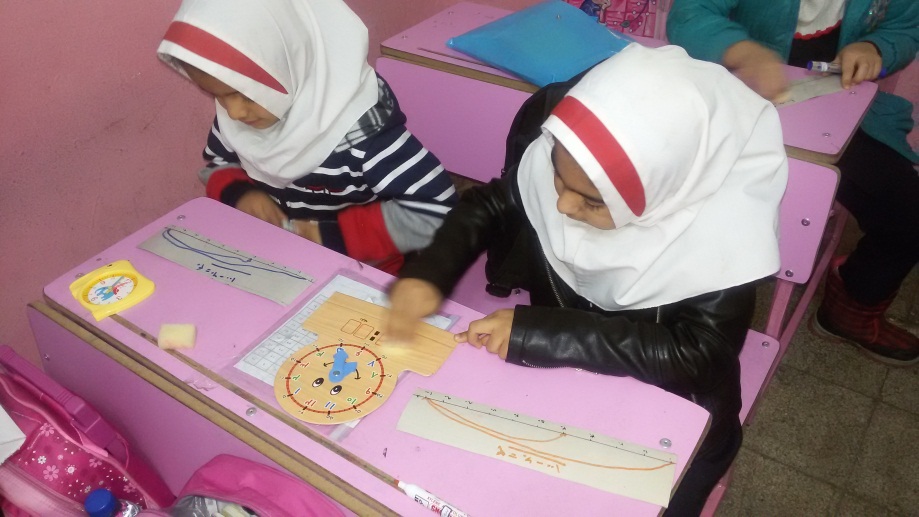 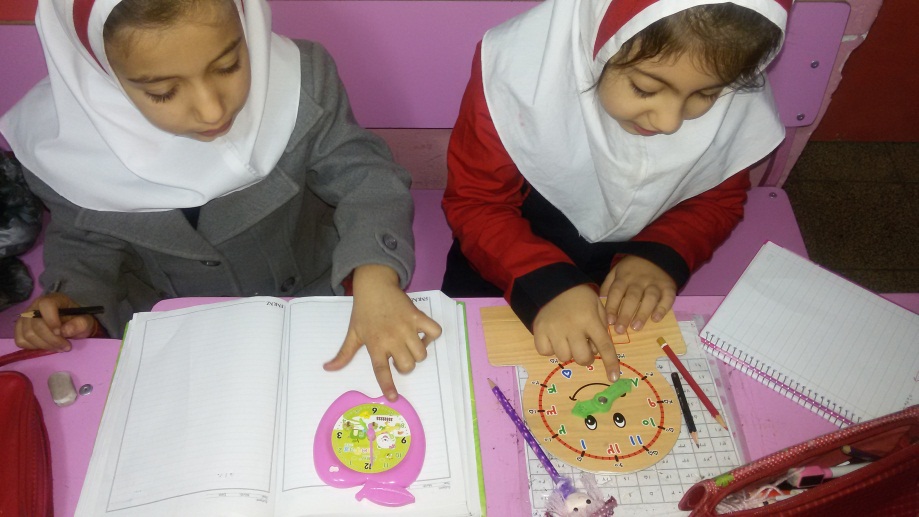 مجتمع فرهنگی آموزشی هانیه هوشمند
آزمایش انواع صدا
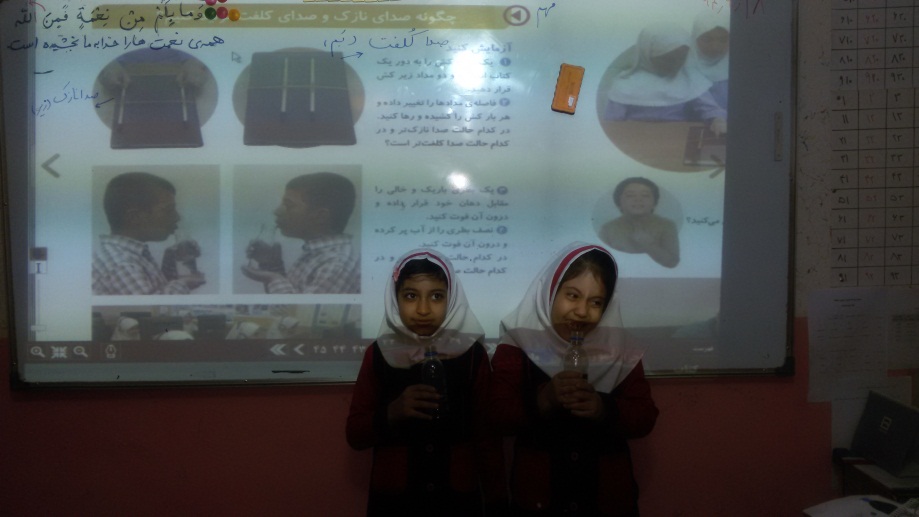 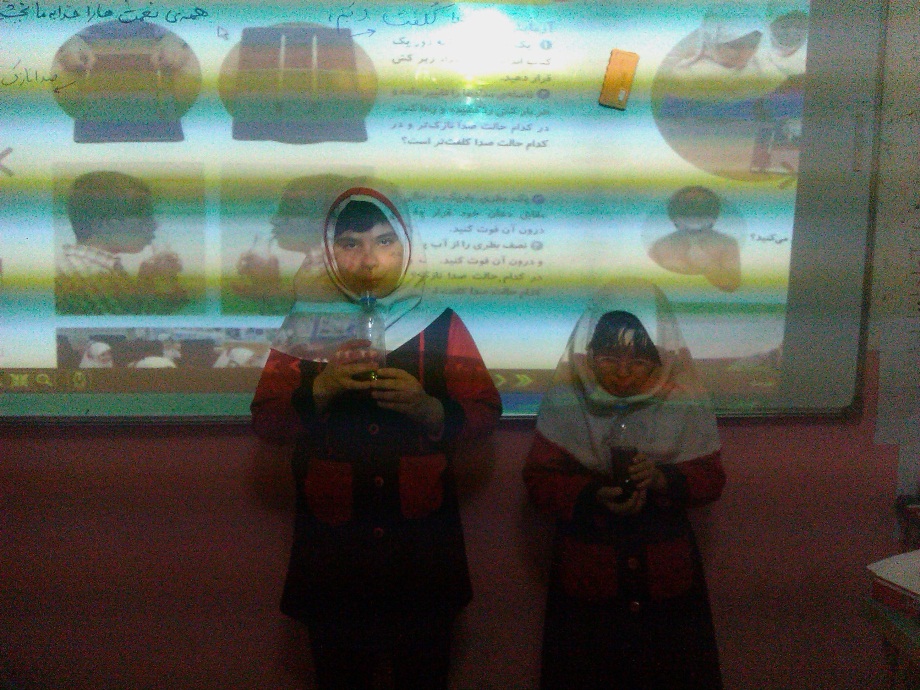 مجتمع فرهنگی آموزشی هانیه هوشمند
دست ورزی اعداد 3رقمی
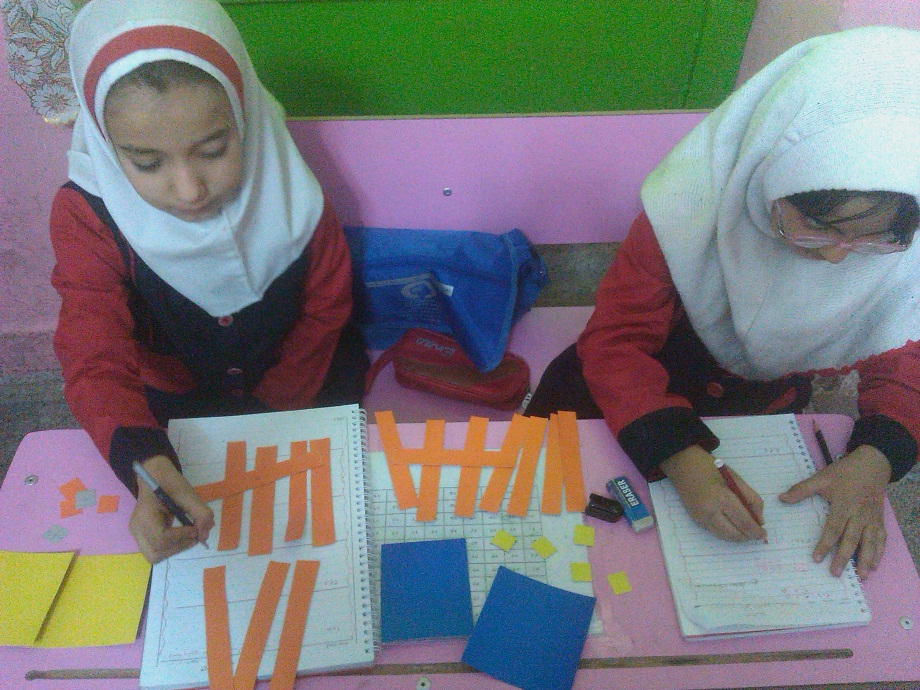 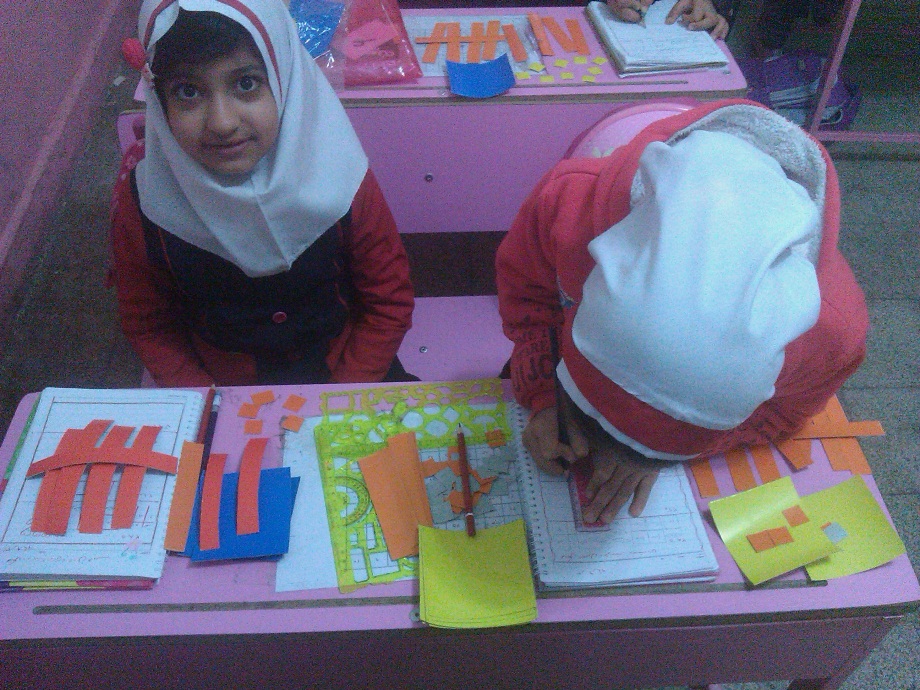 مجتمع فرهنگی آموزشی هانیه هوشمند
دست ورزی ساعت و  اعداد 3رقمی  با کارت
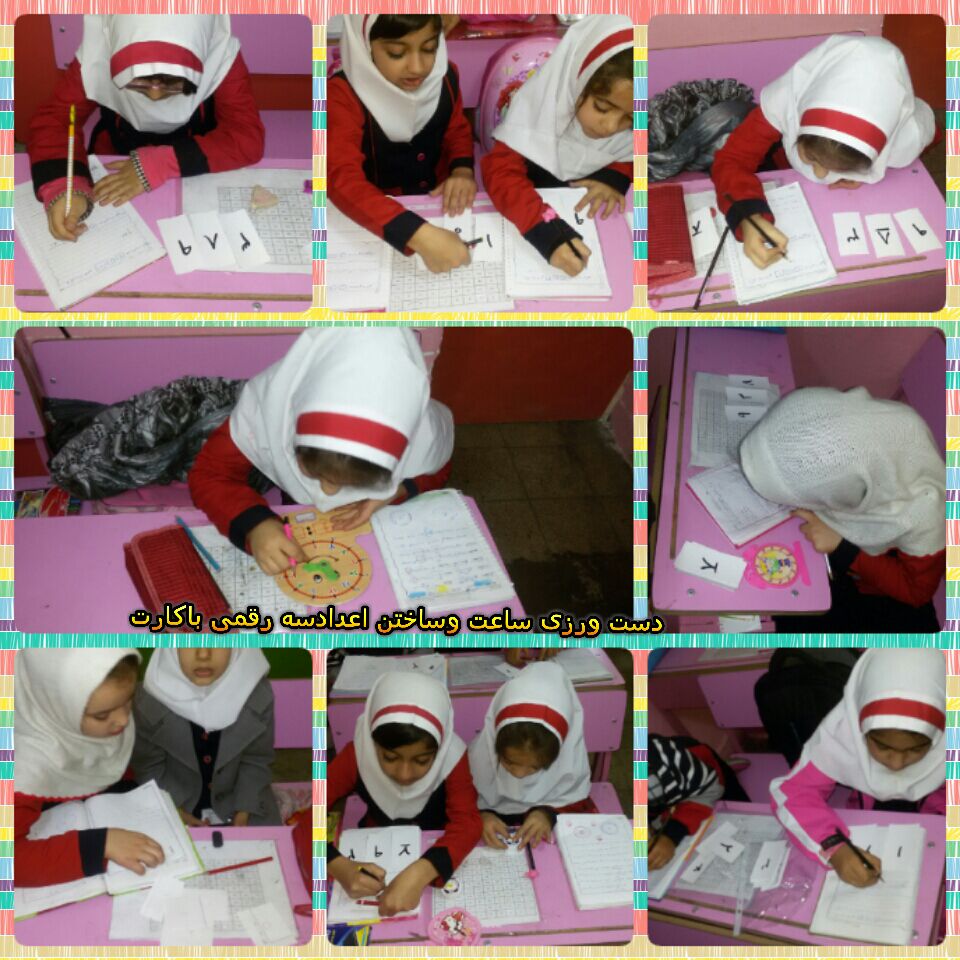 مجتمع فرهنگی آموزشی هانیه هوشمند
آموزش عملی دروس 
پایه سوم
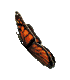 آهنربا
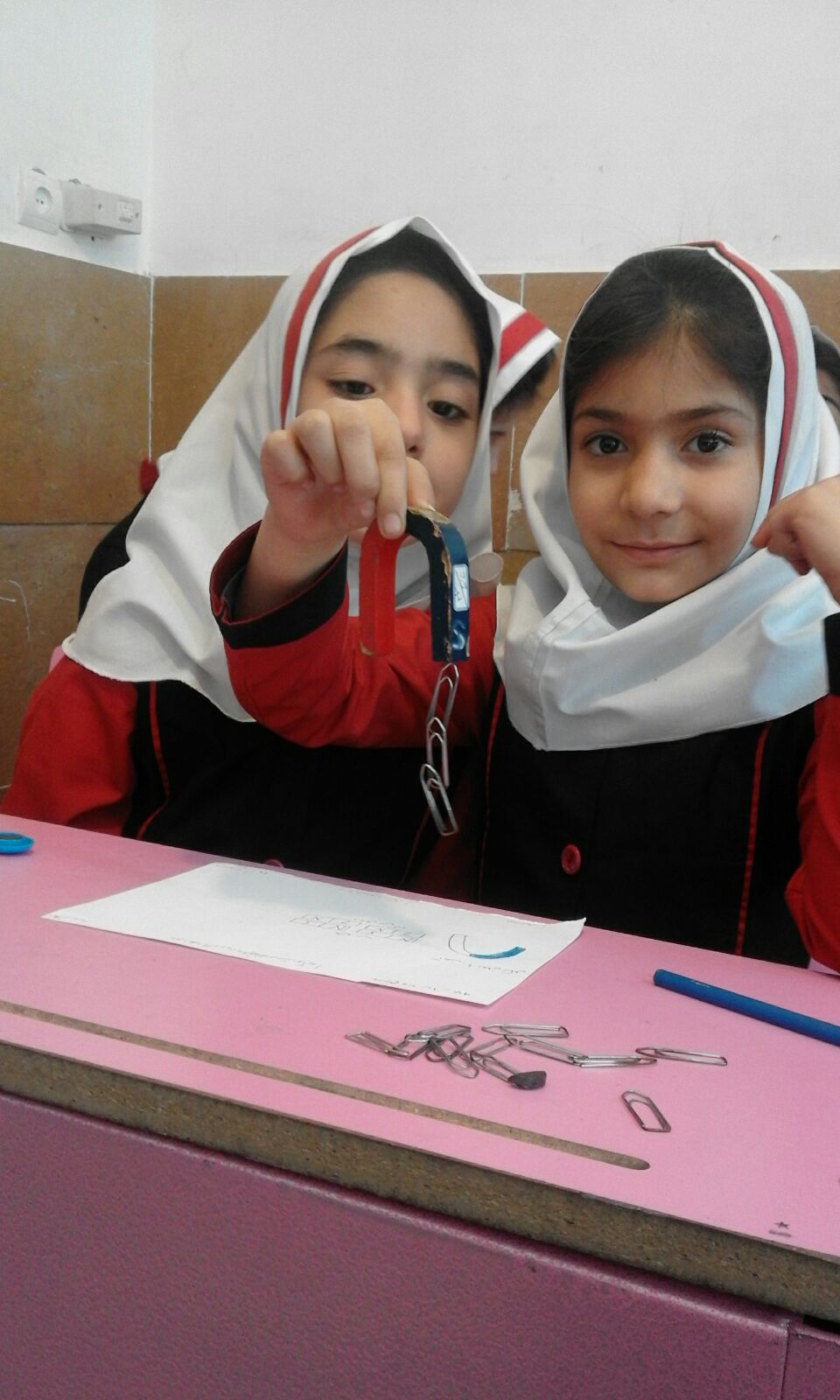 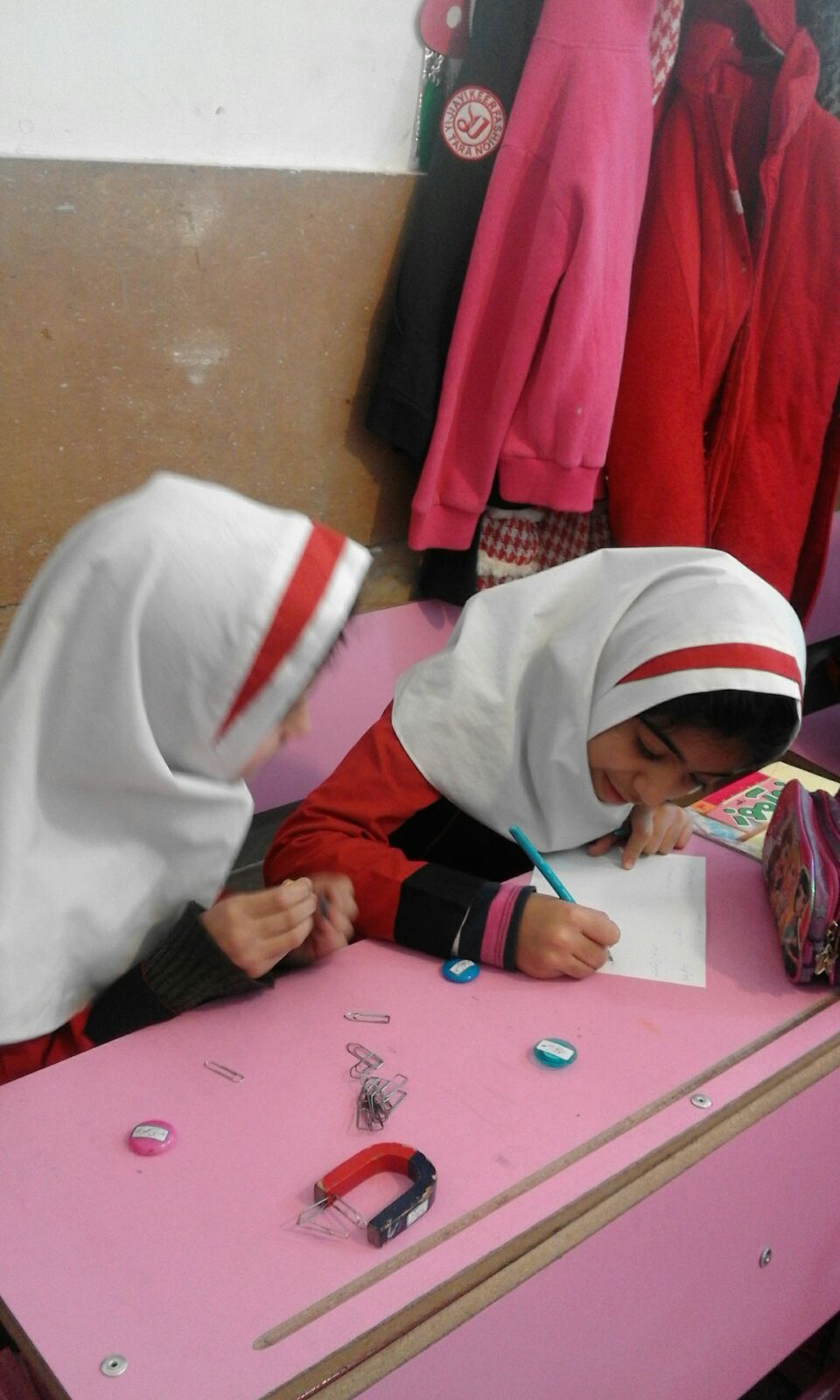 مجتمع فرهنگی آموزشی هانیه هوشمند
ساخت ترازو
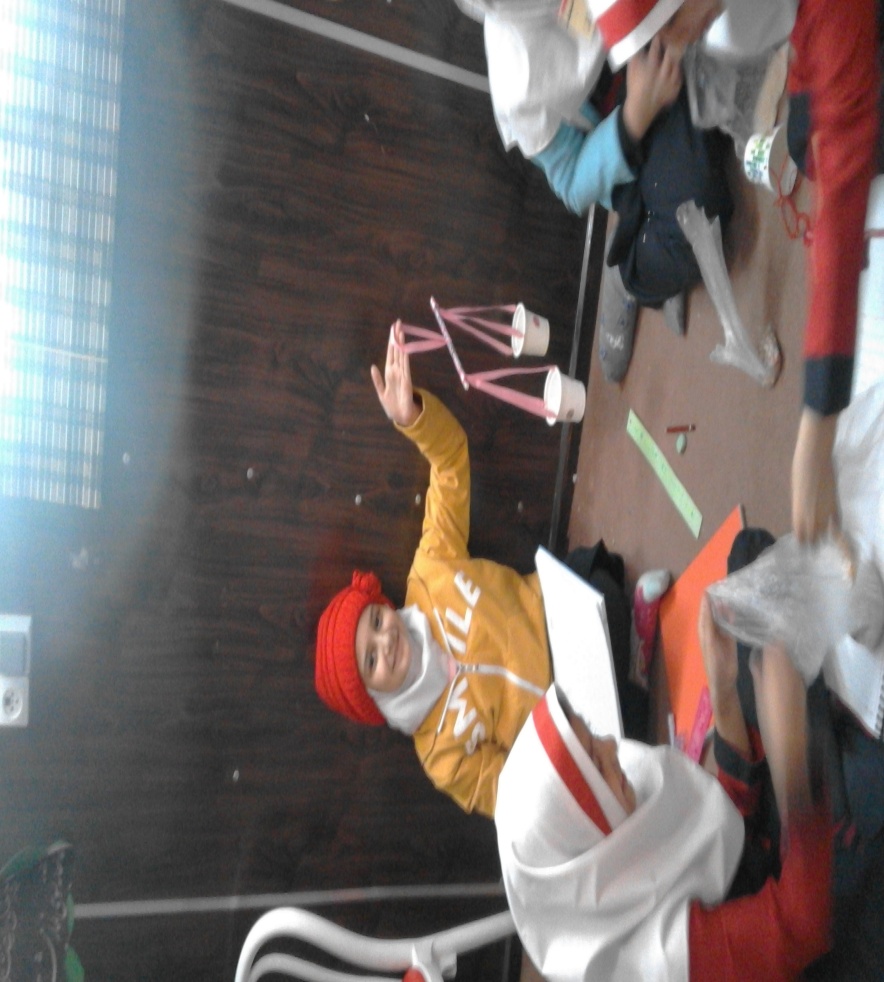 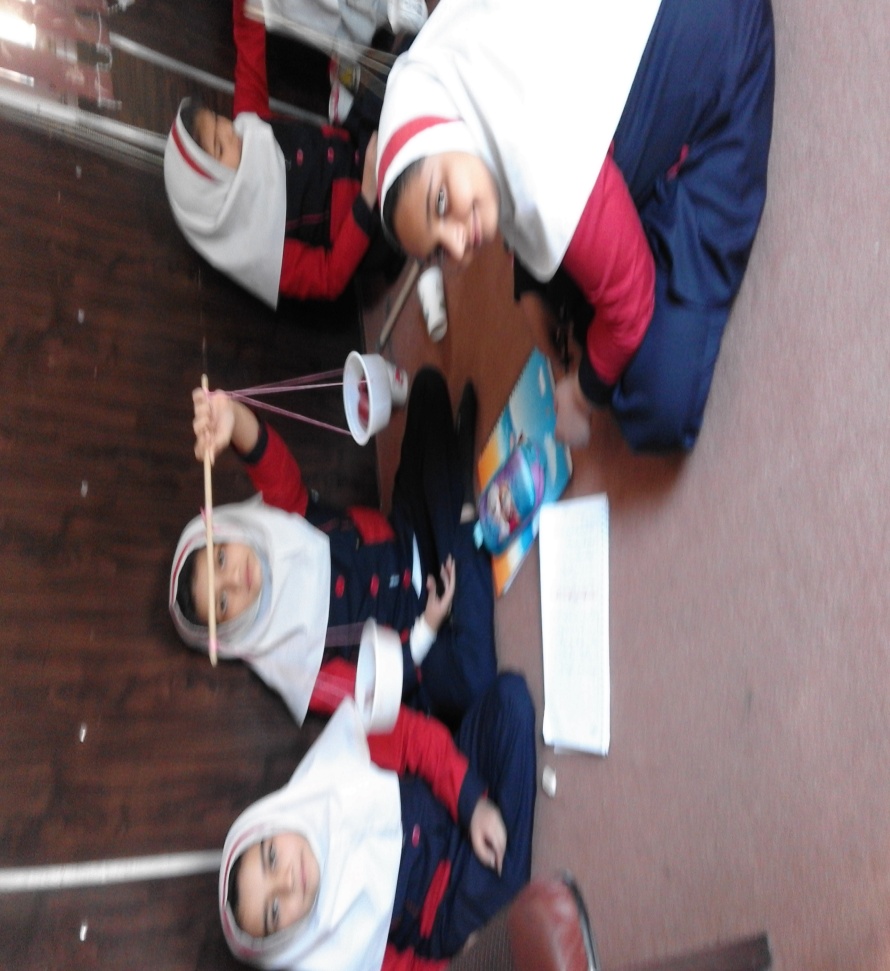 مجتمع فرهنگی آموزشی هانیه هوشمند
انجام آزمایش های علوم
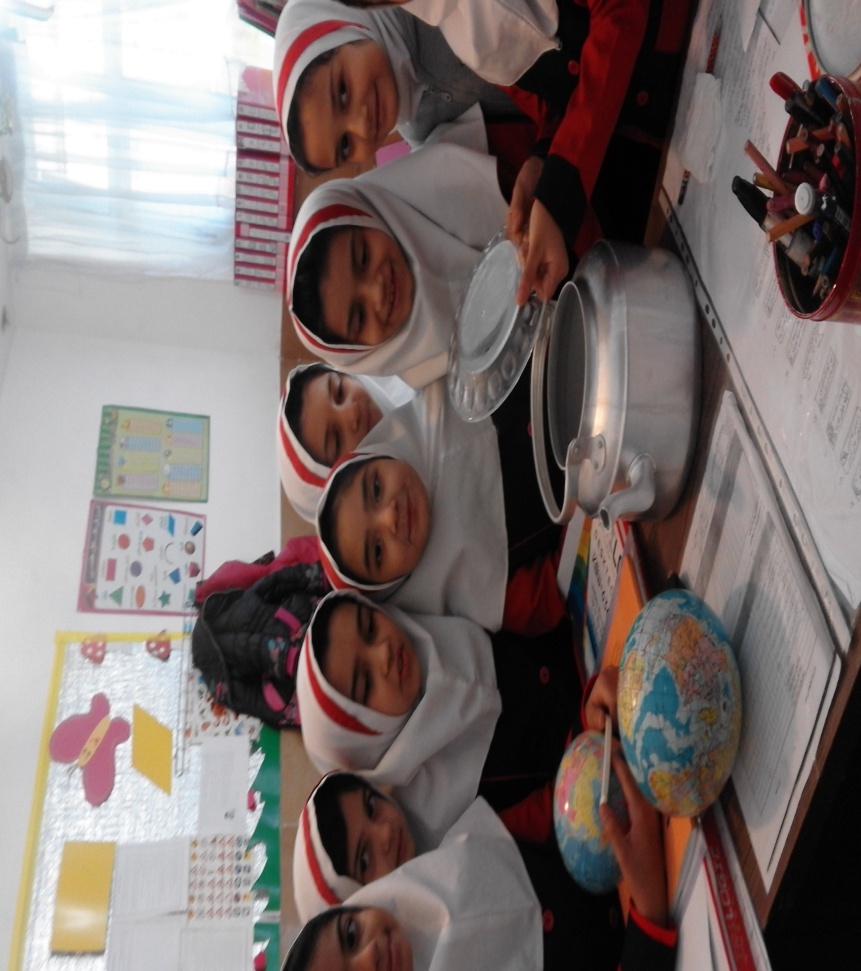 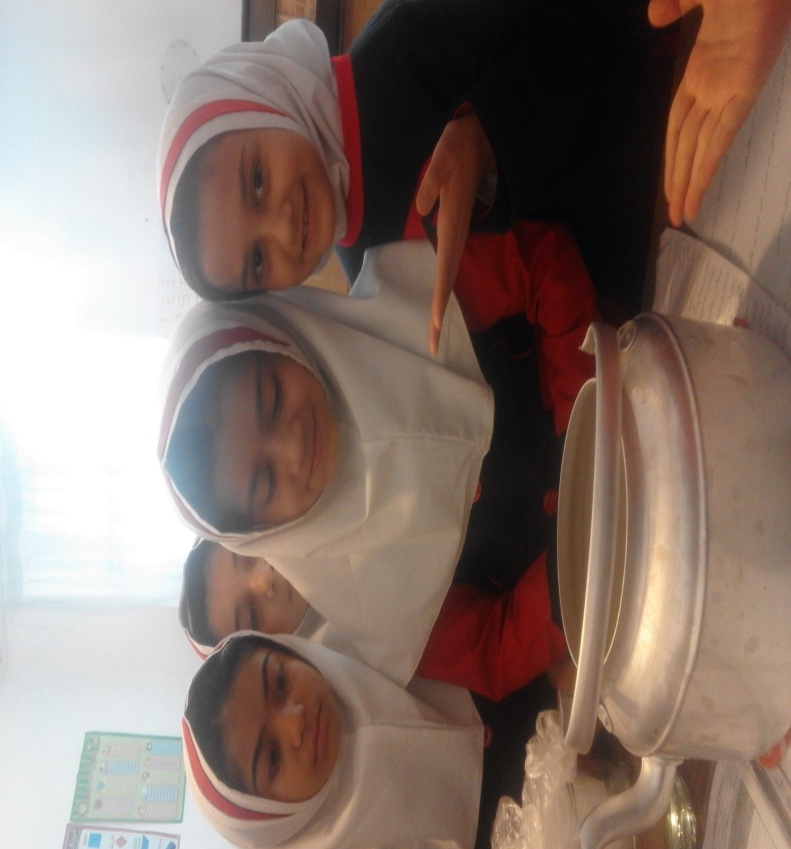 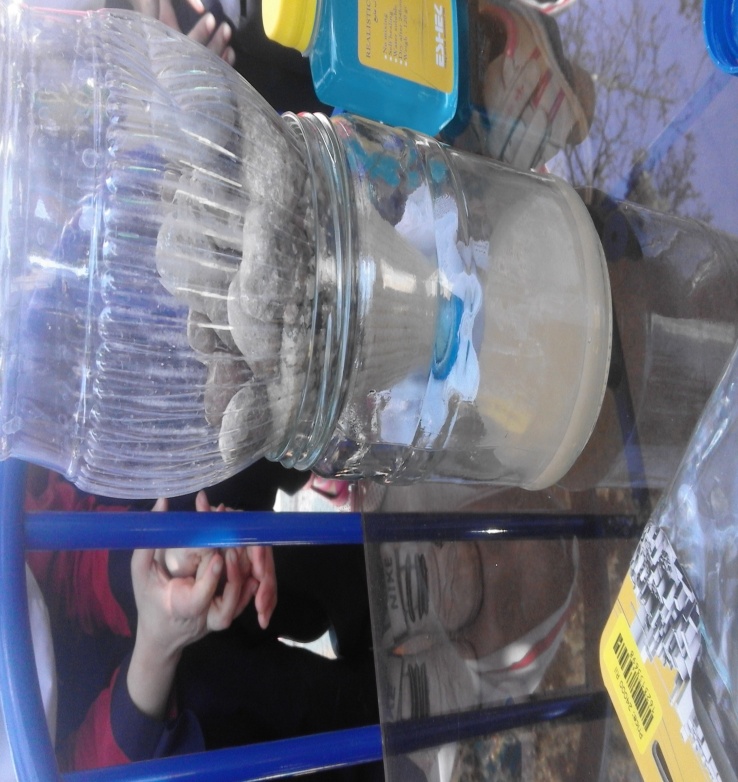 مجتمع فرهنگی آموزشی هانیه هوشمند
آموزش ضرب
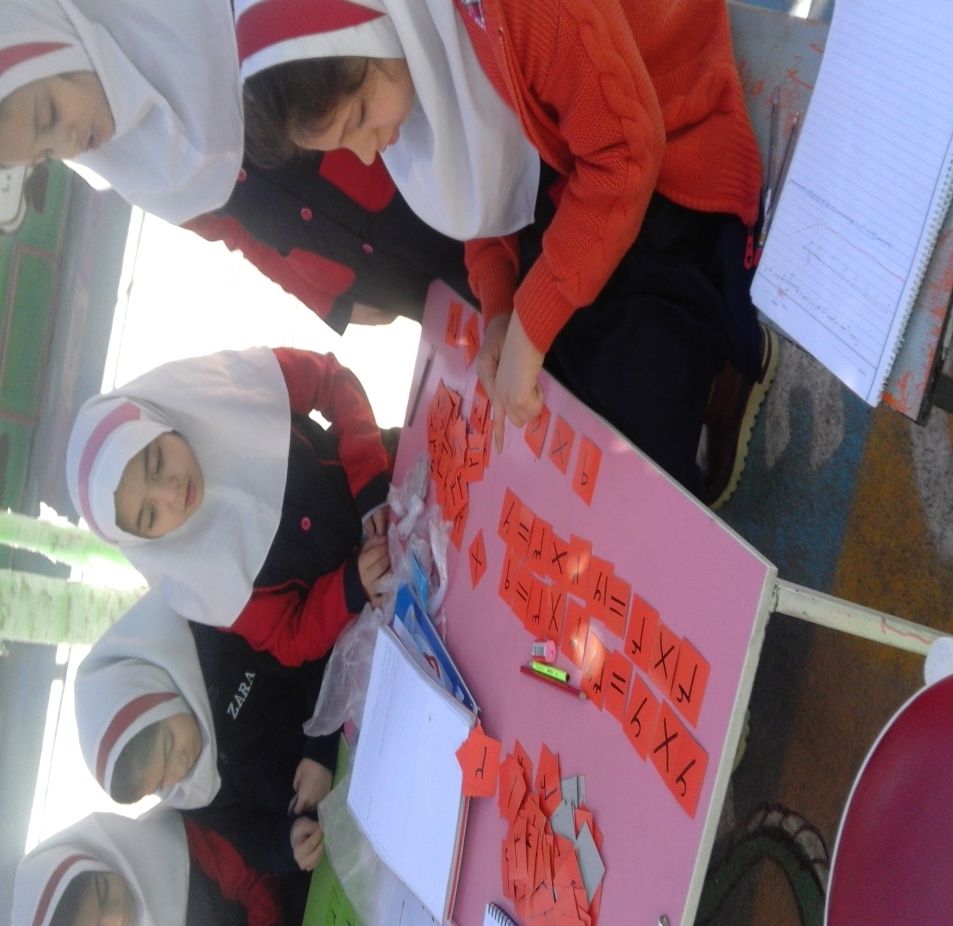 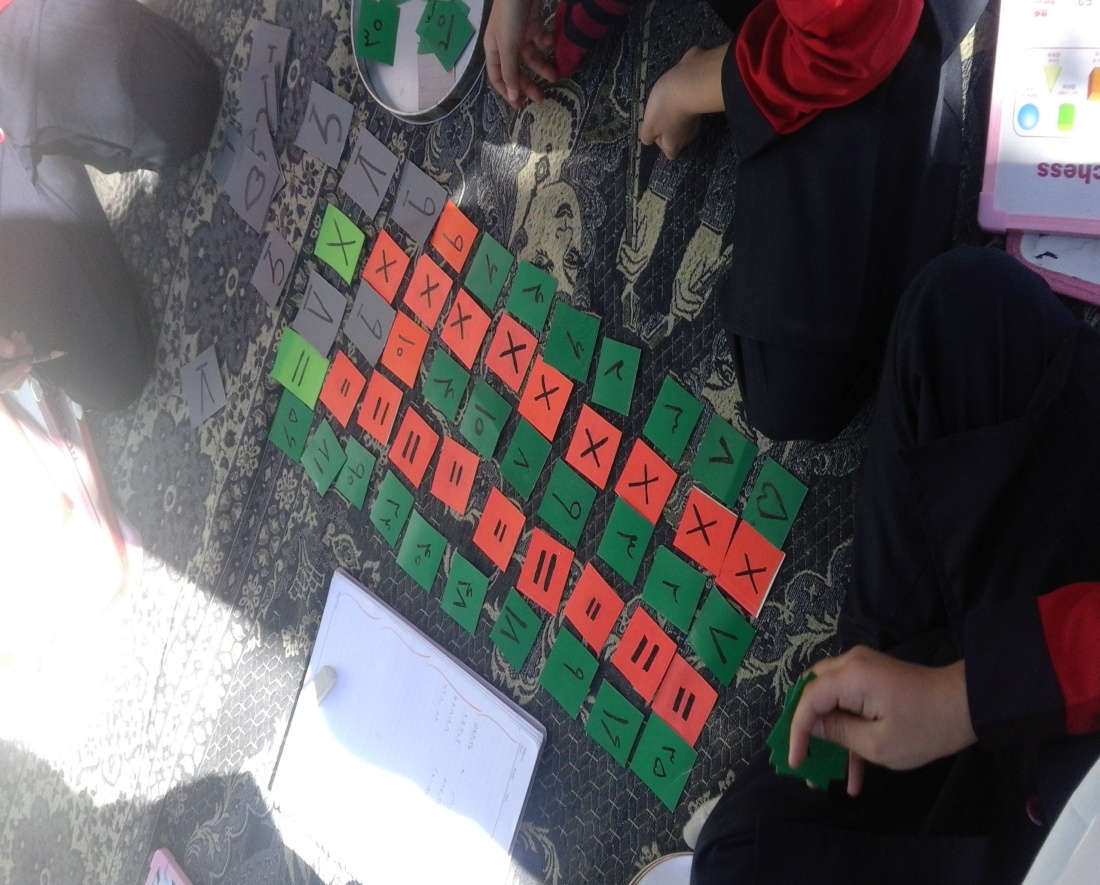 مجتمع فرهنگی آموزشی هانیه هوشمند
طرح یک روز بدون کیف
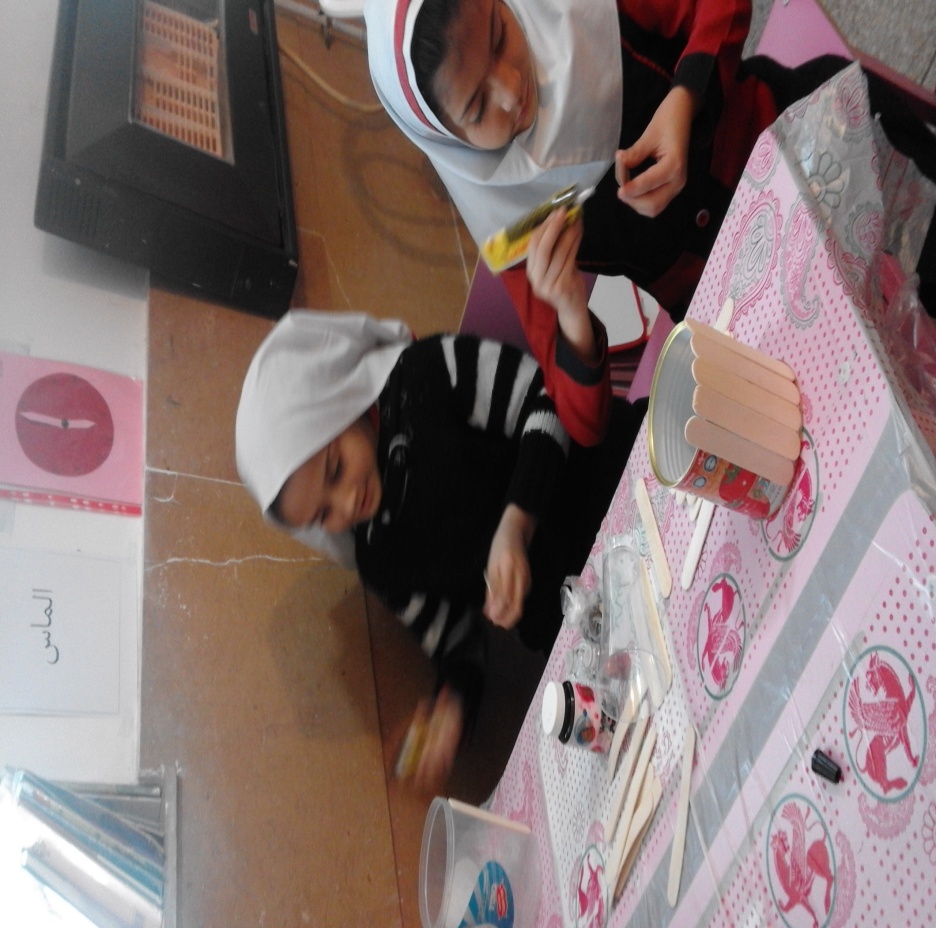 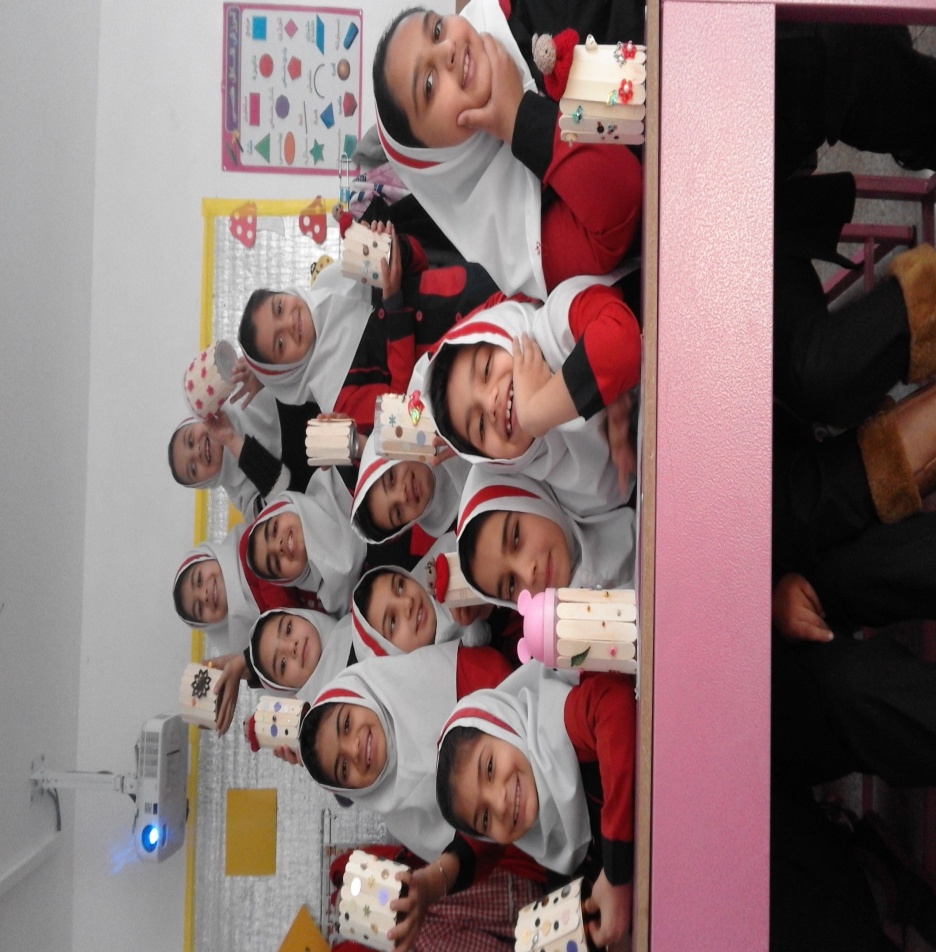 مجتمع فرهنگی آموزشی هانیه هوشمند
انجام آزمایش های علوم
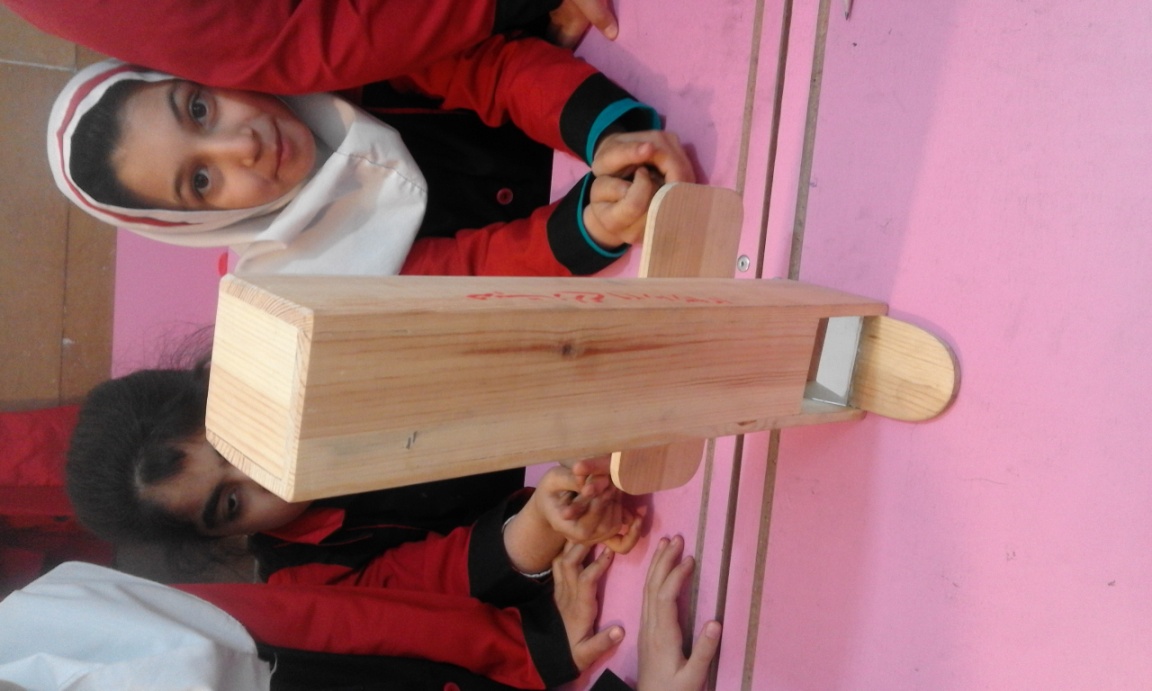 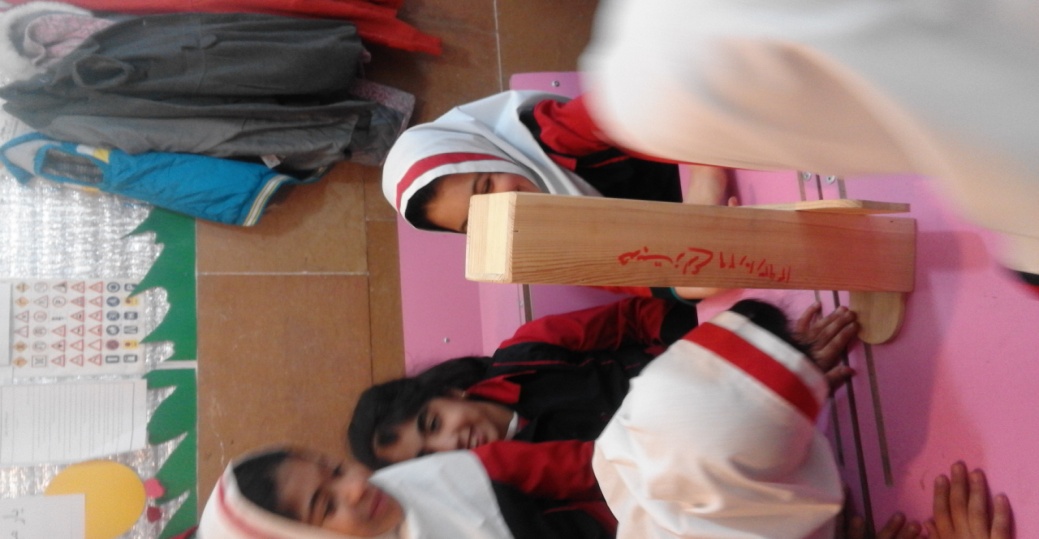 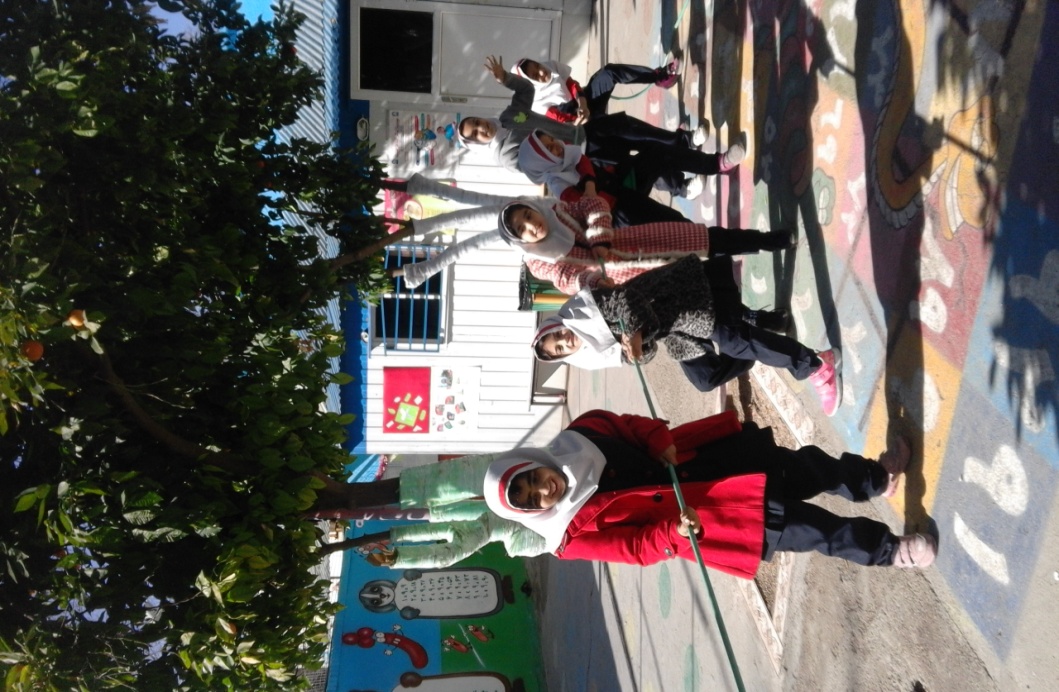 مجتمع فرهنگی آموزشی هانیه هوشمند
آموزش عملی دروس 
پایه چهارم
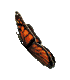 آزمایشگاه علوم
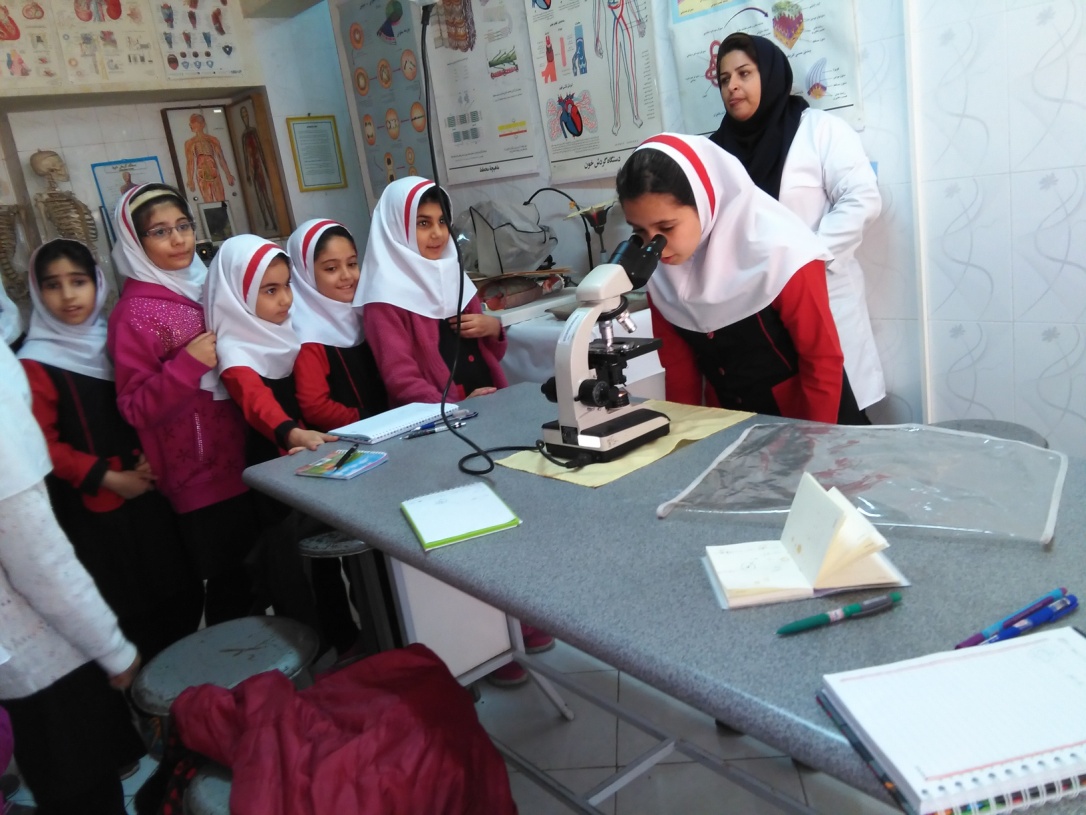 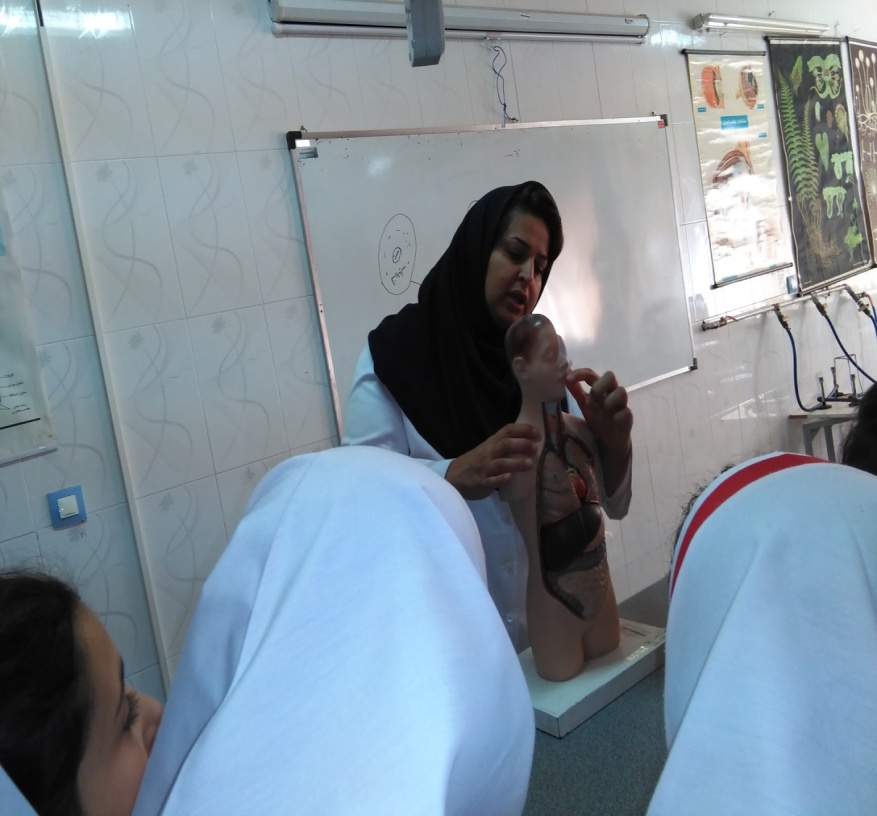 مجتمع فرهنگی آموزشی هانیه هوشمند
آزمایشگاه علوم
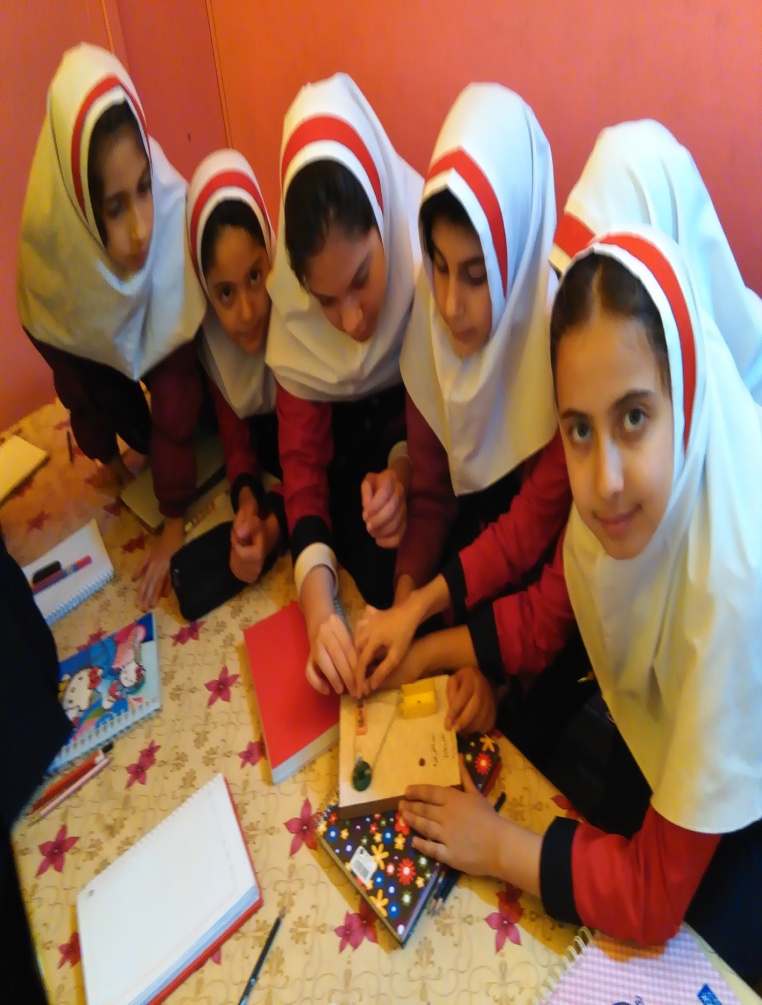 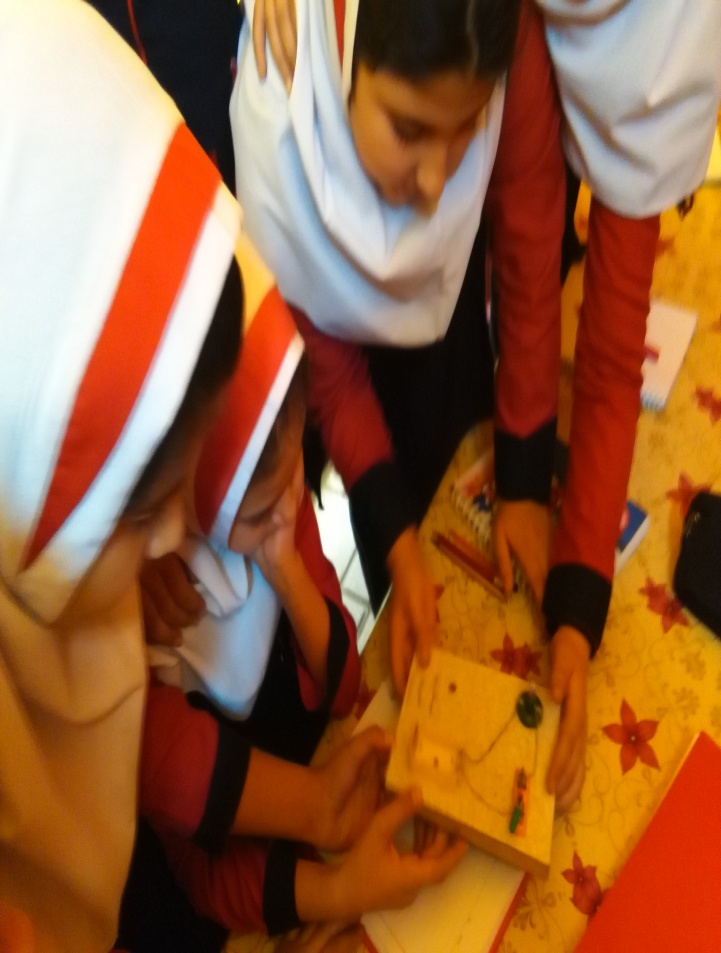 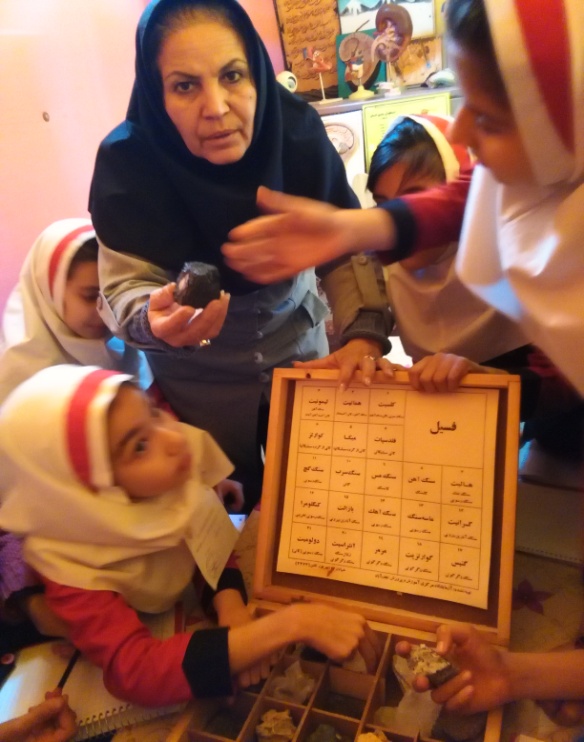 مجتمع فرهنگی آموزشی هانیه هوشمند
نظافت دندان
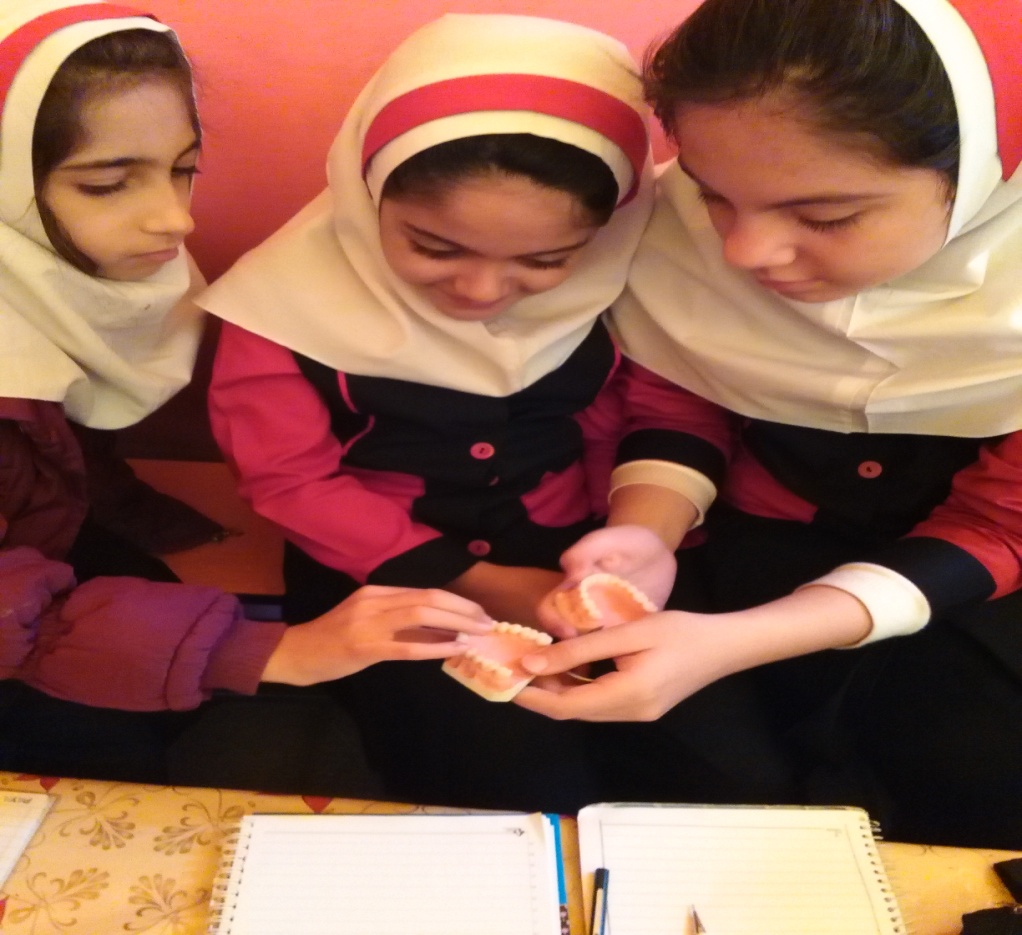 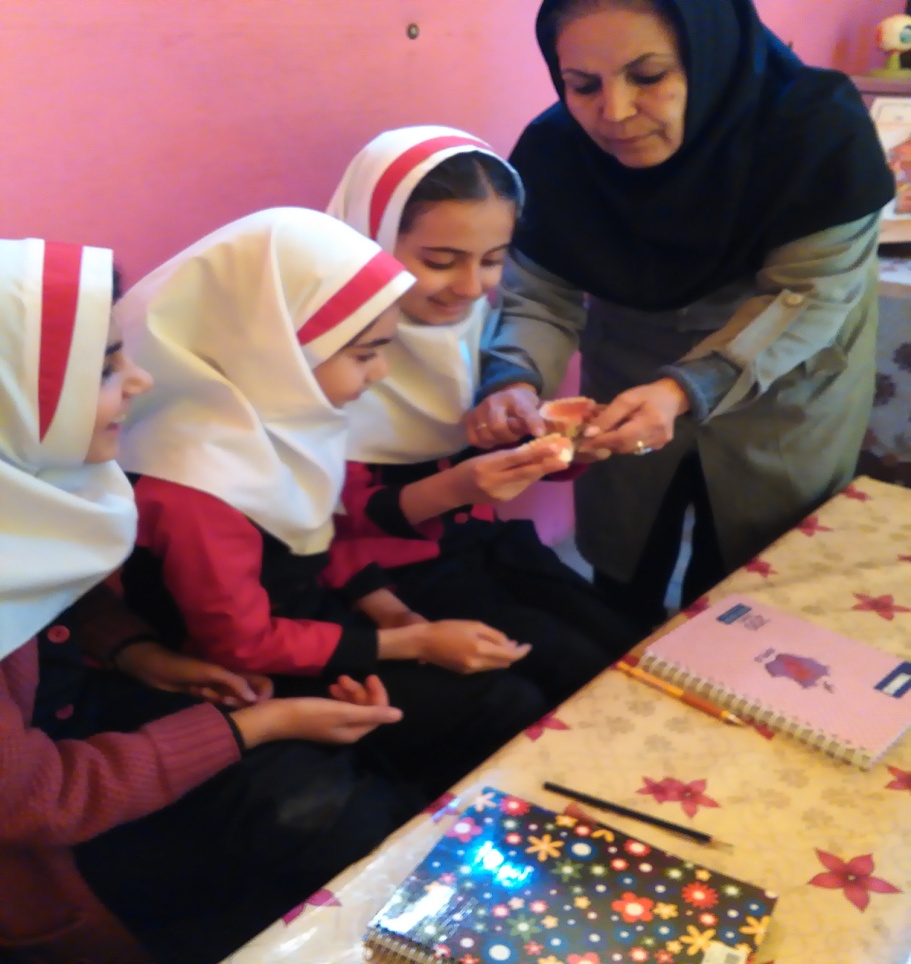 مجتمع فرهنگی آموزشی هانیه هوشمند
طرح یک روز بدون کیف
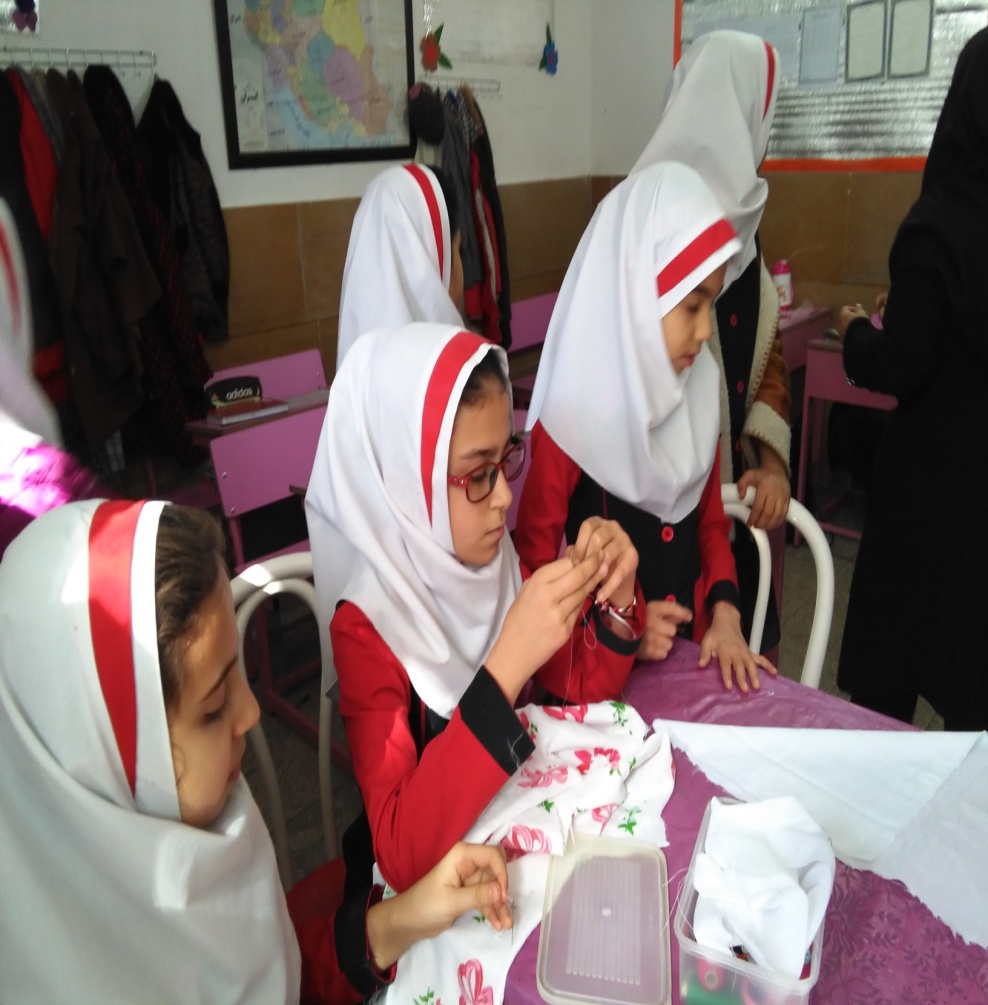 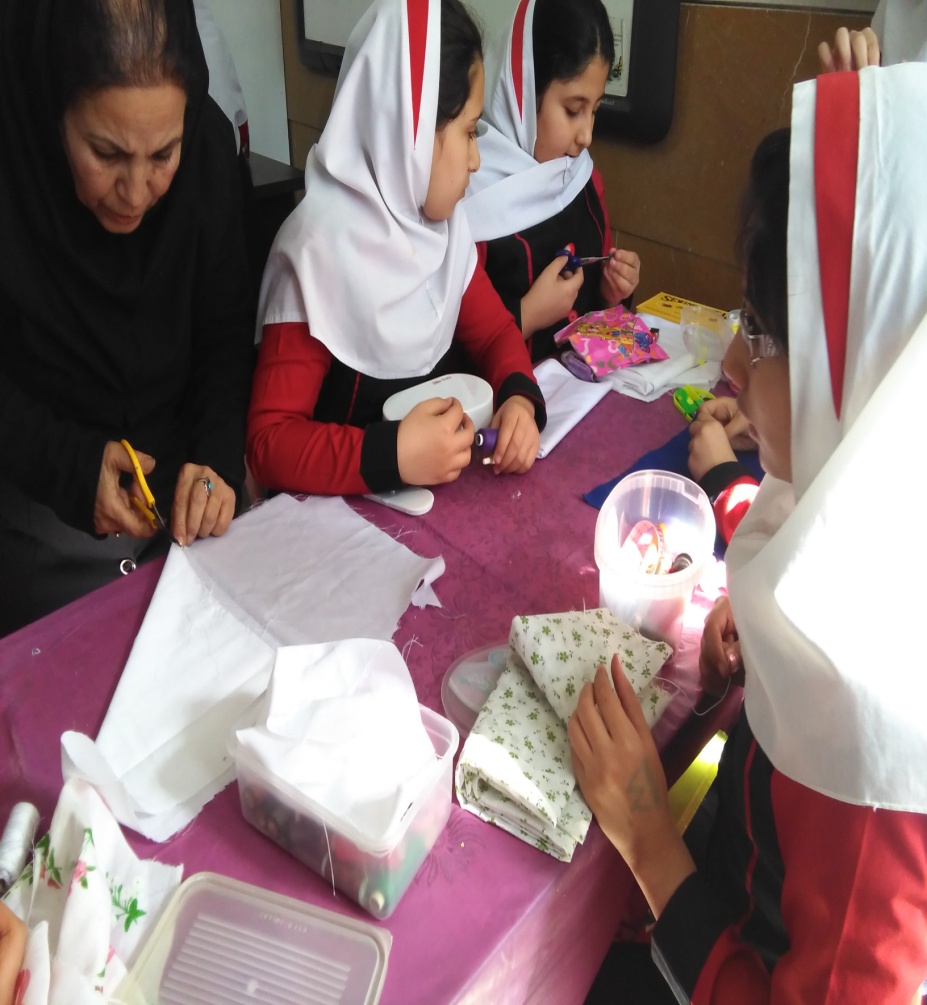 مجتمع فرهنگی آموزشی هانیه هوشمند
آزمایش حباب
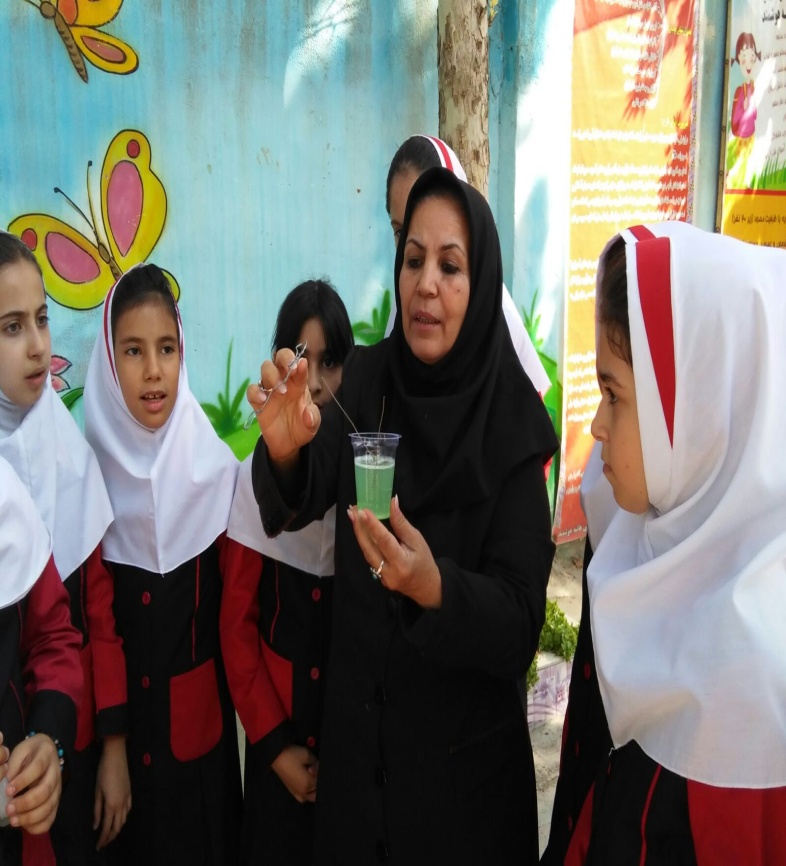 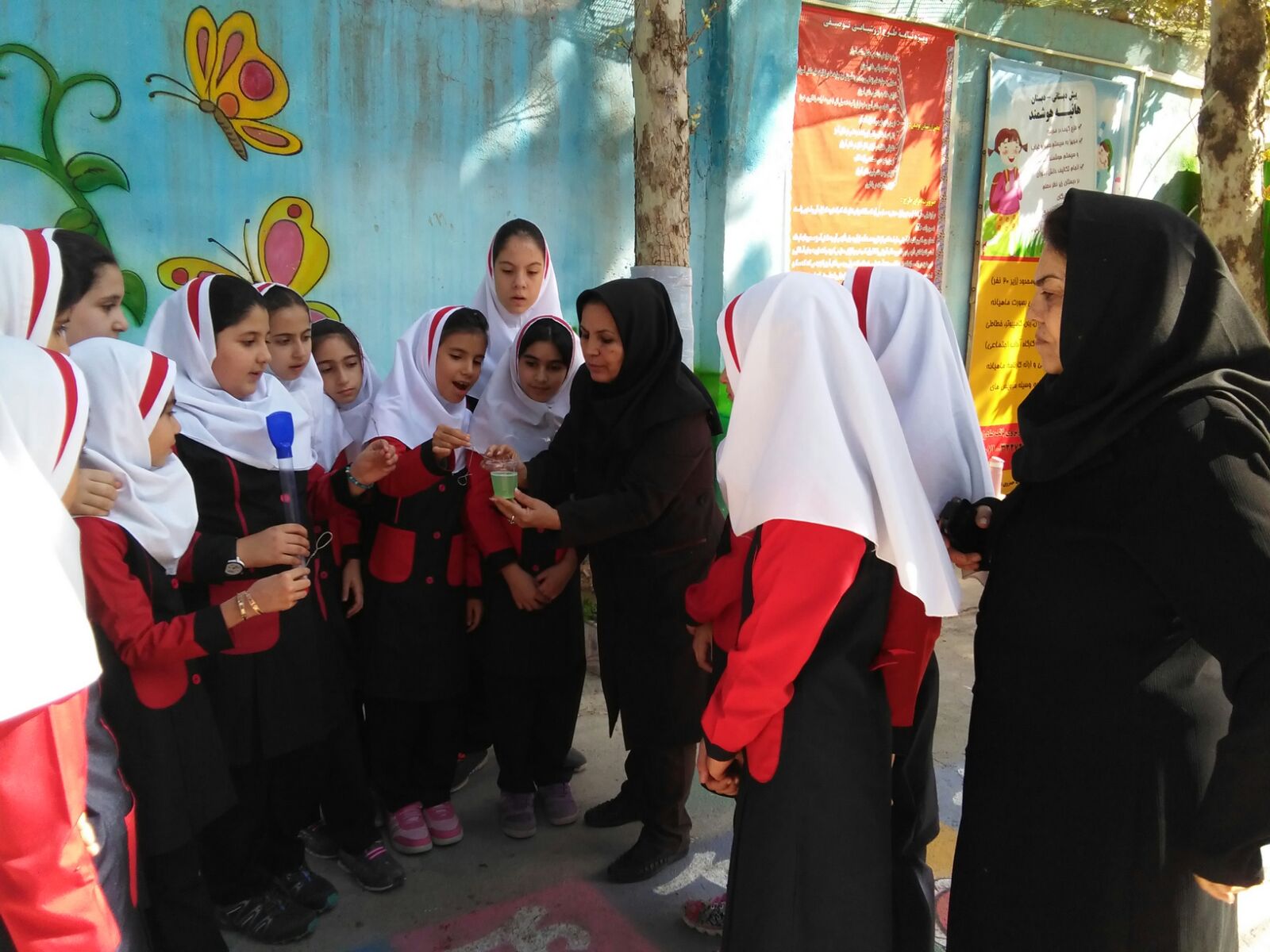 مجتمع فرهنگی آموزشی هانیه هوشمند
دست ورزی ریاضی
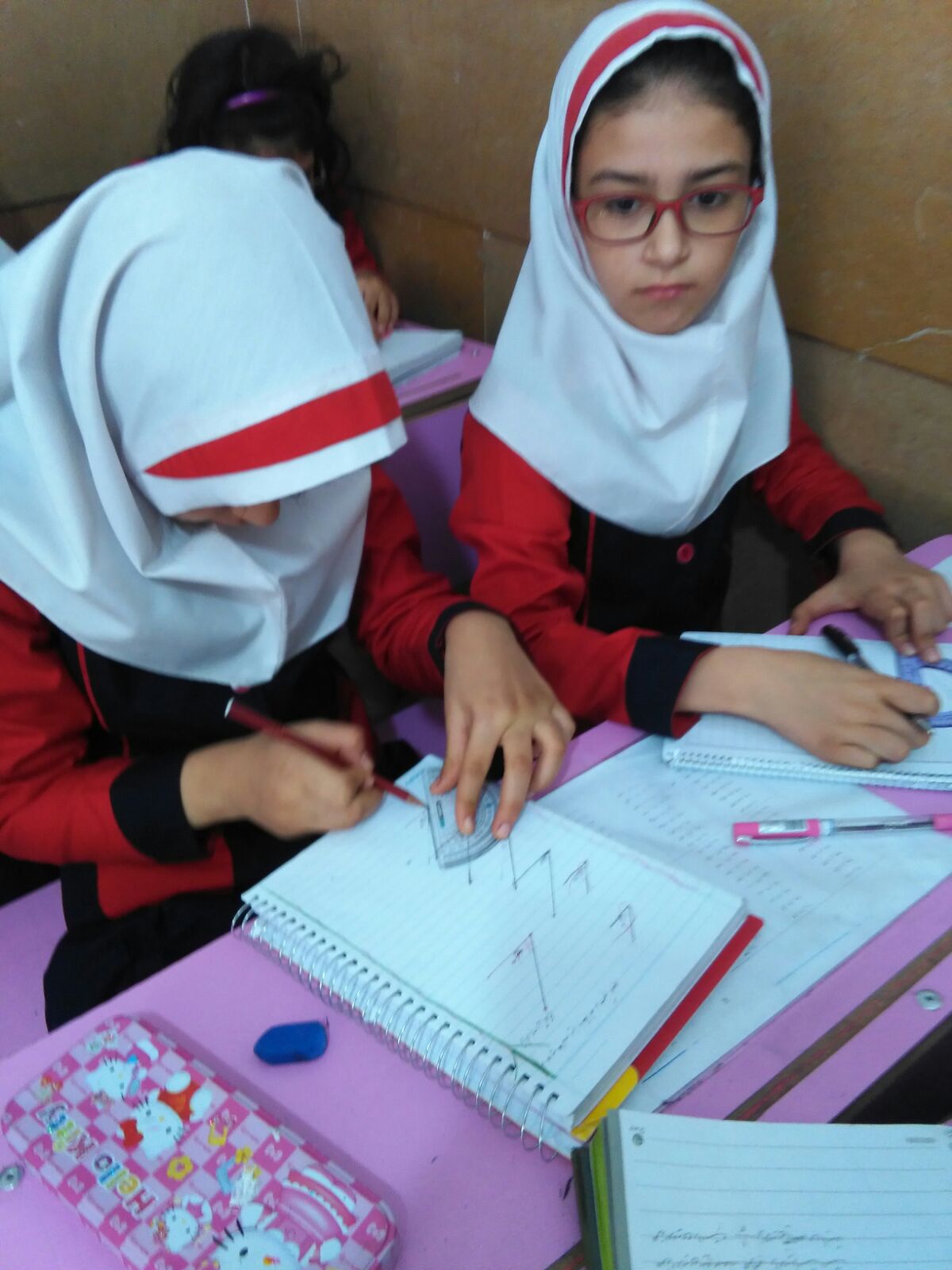 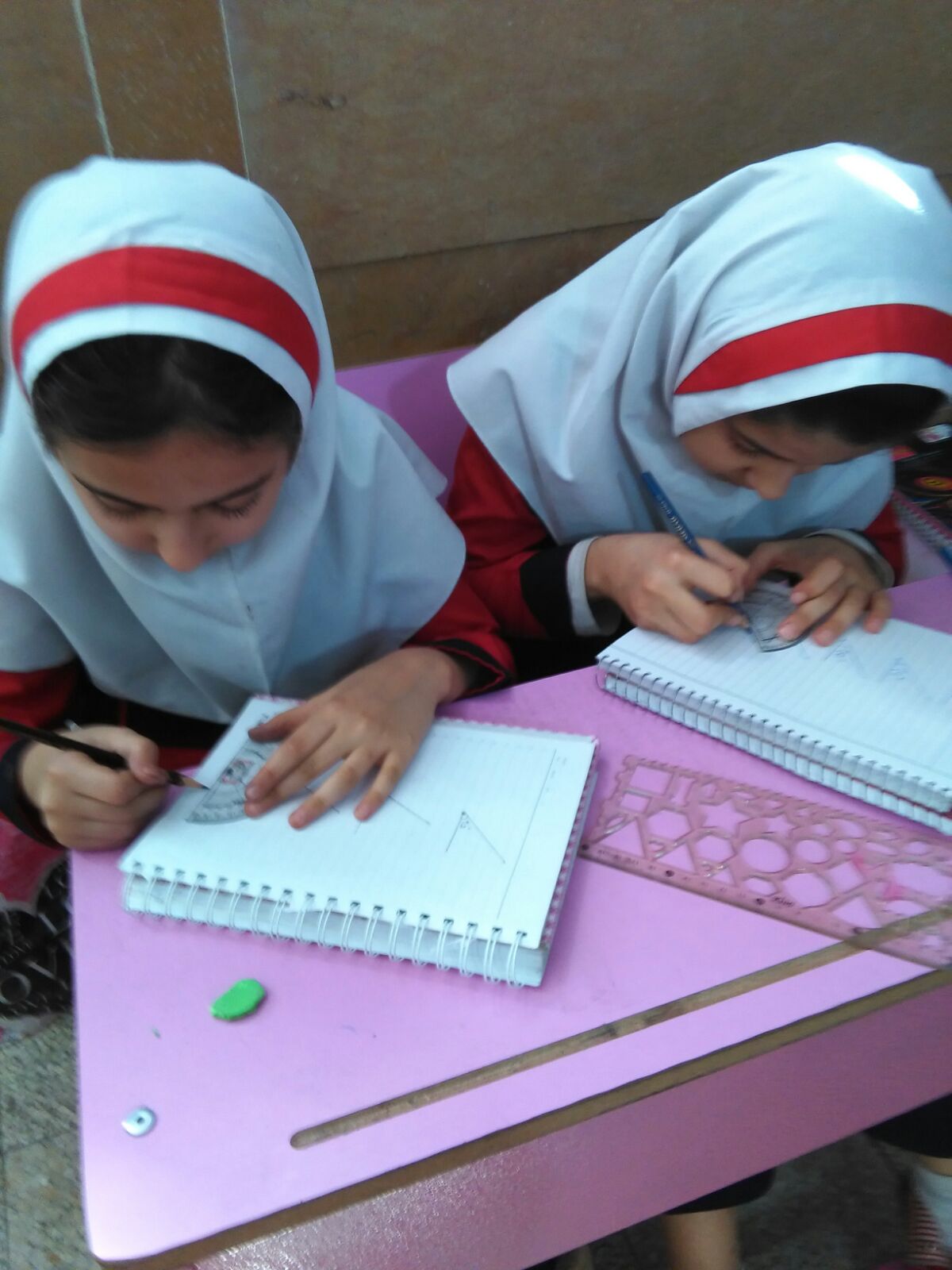 مجتمع فرهنگی آموزشی هانیه هوشمند
آموزش عملی دروس 
پایه پنجم
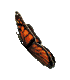 دست ورزی ریاضی
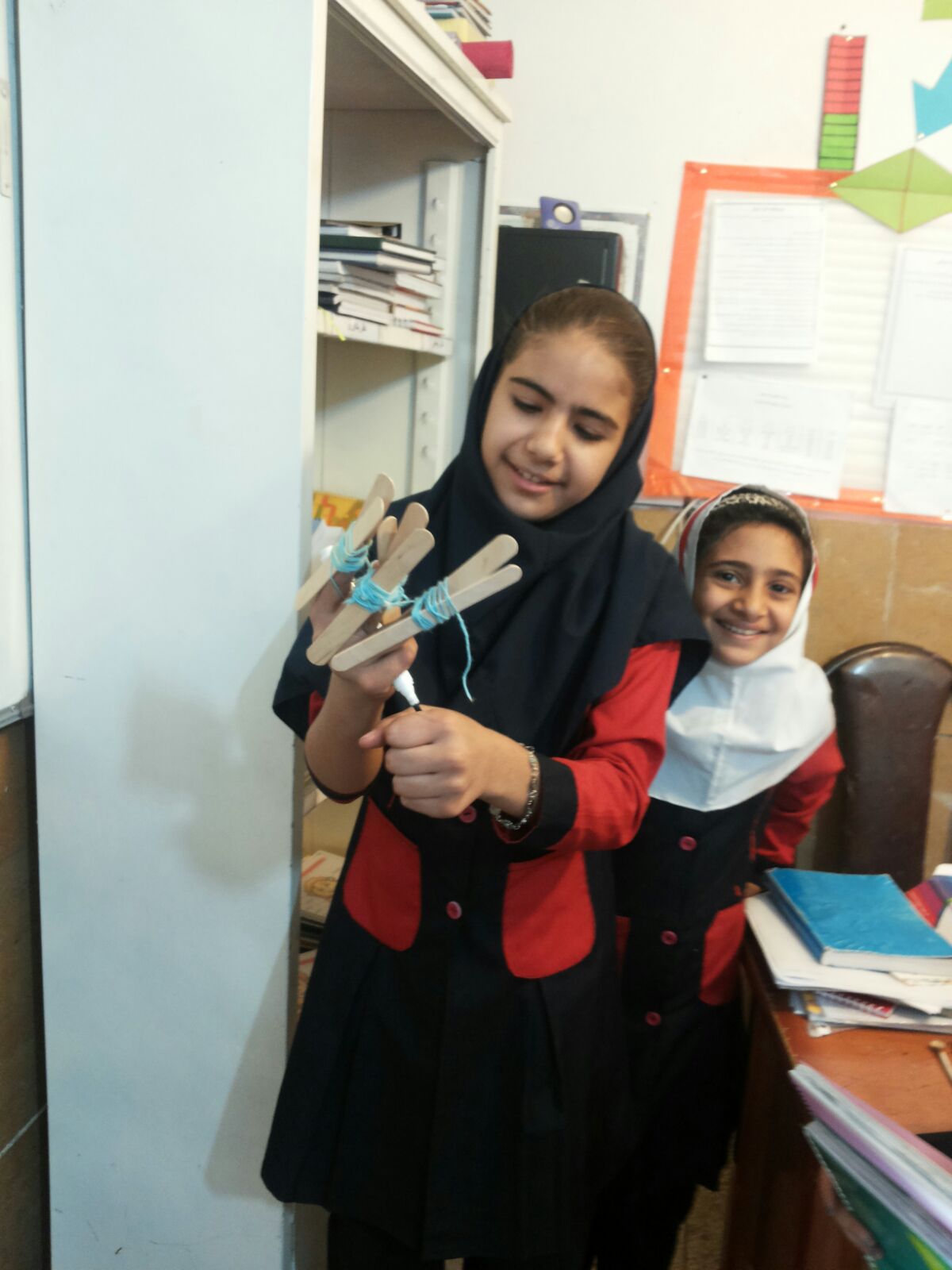 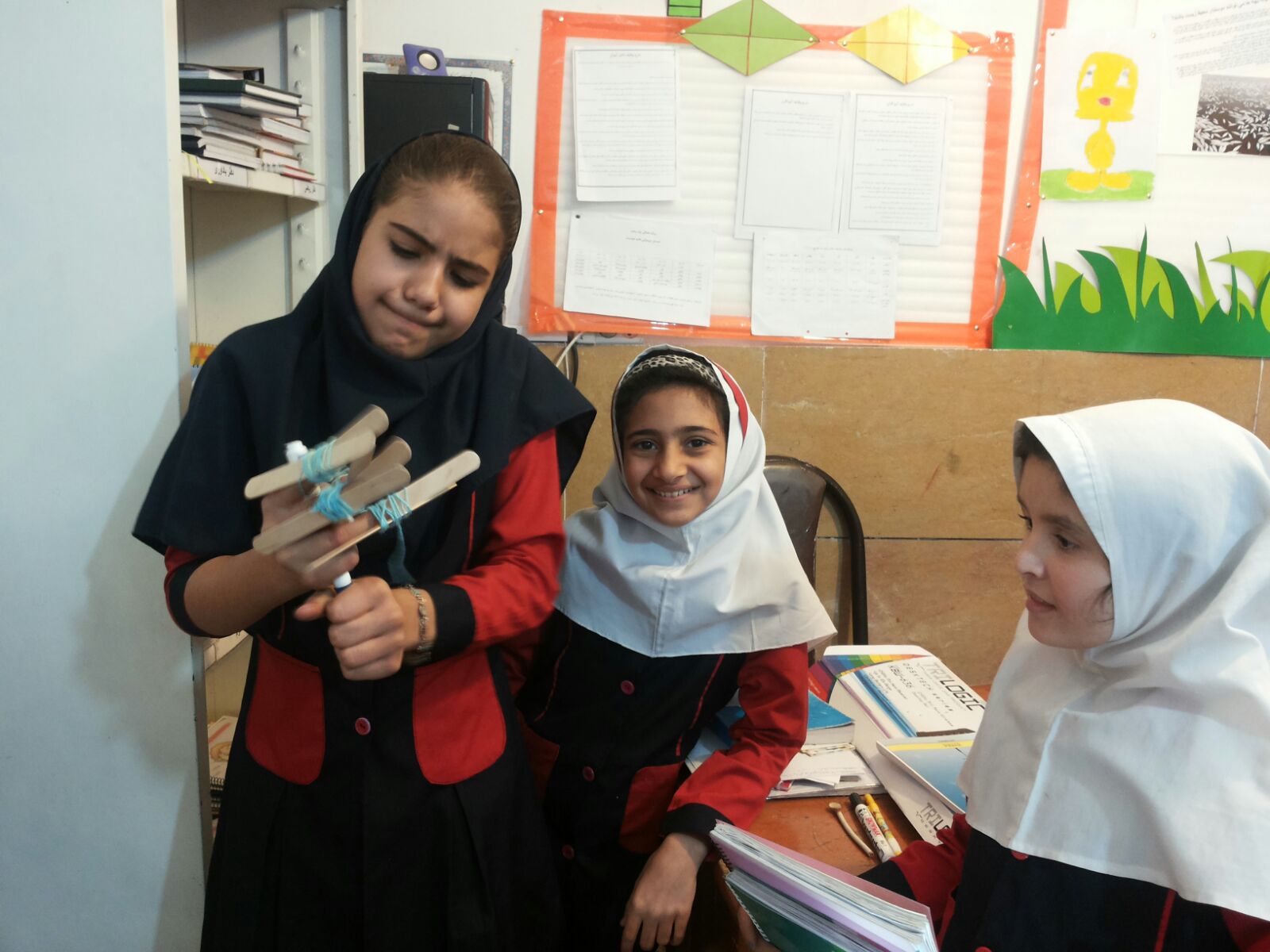 مجتمع فرهنگی آموزشی هانیه هوشمند
طرح کرامت
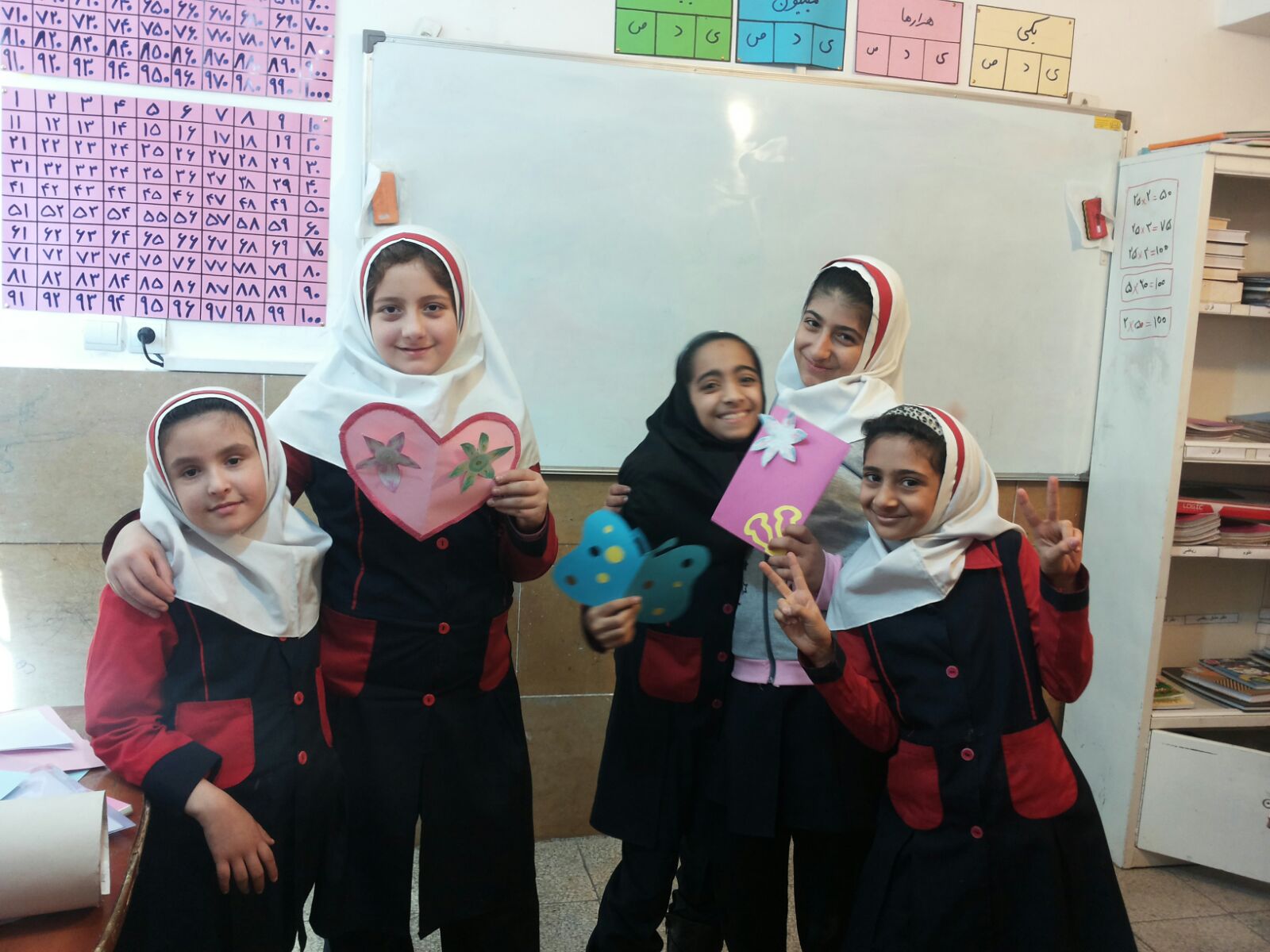 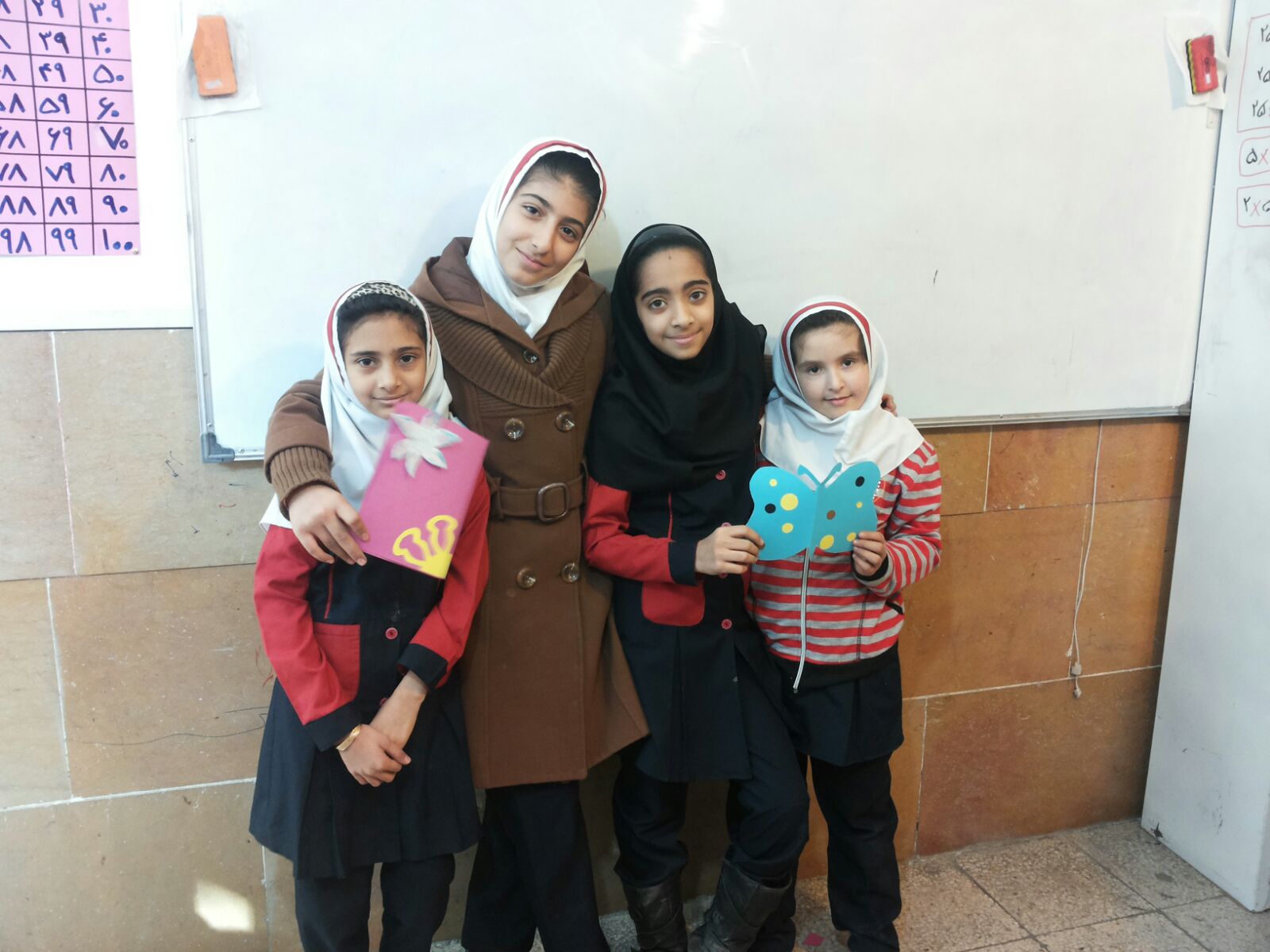 مجتمع فرهنگی آموزشی هانیه هوشمند
ساخت مدل ساعد و بازو
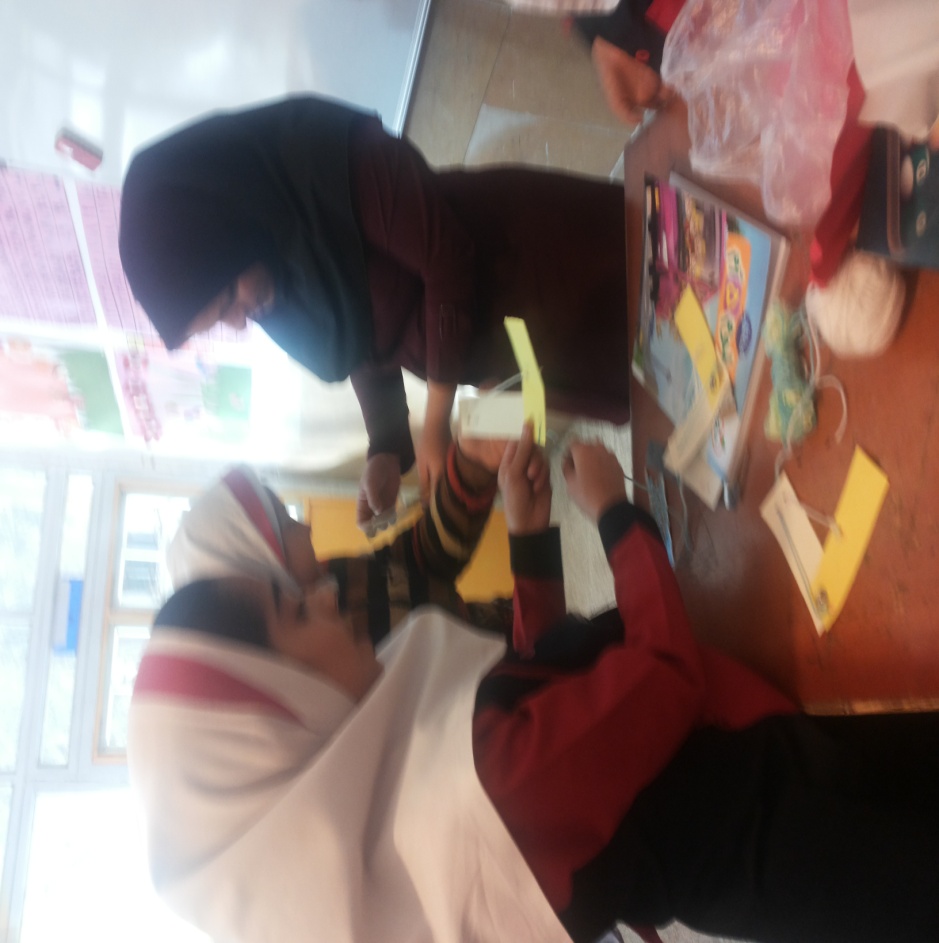 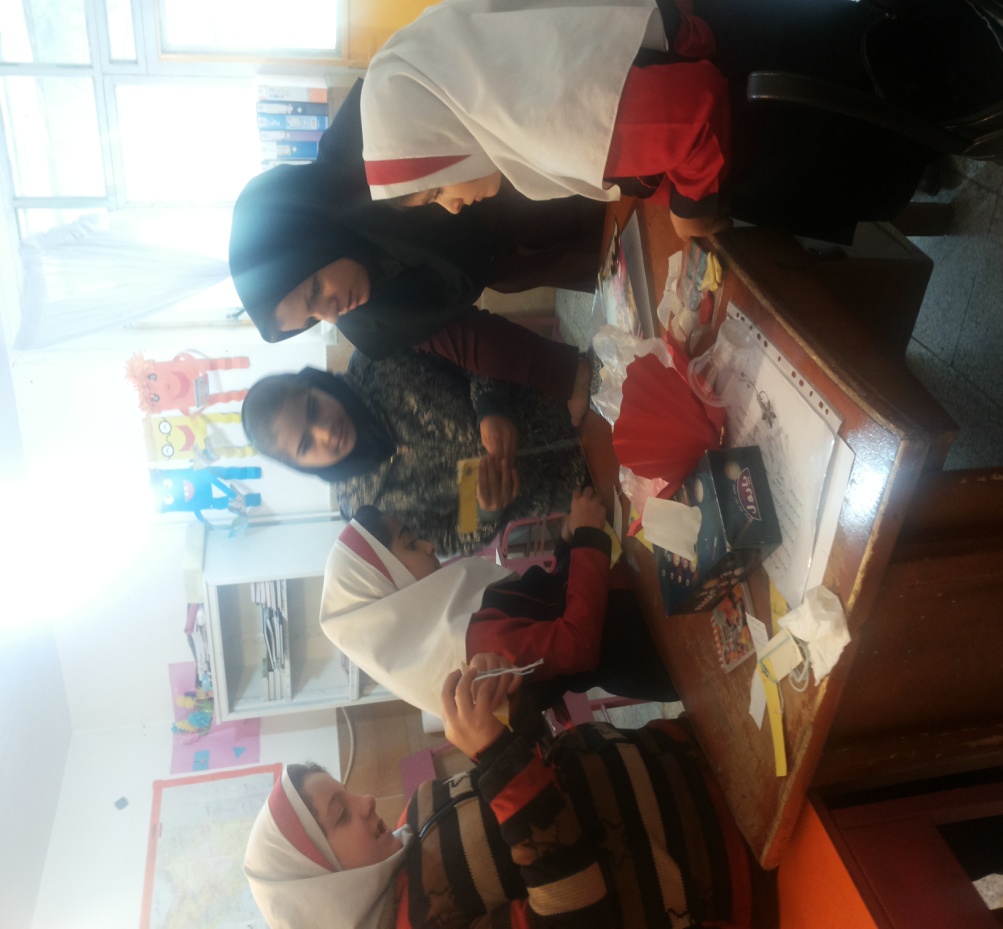 مجتمع فرهنگی آموزشی هانیه هوشمند
آزمایش تشکیل تصویر با عدسی محدب
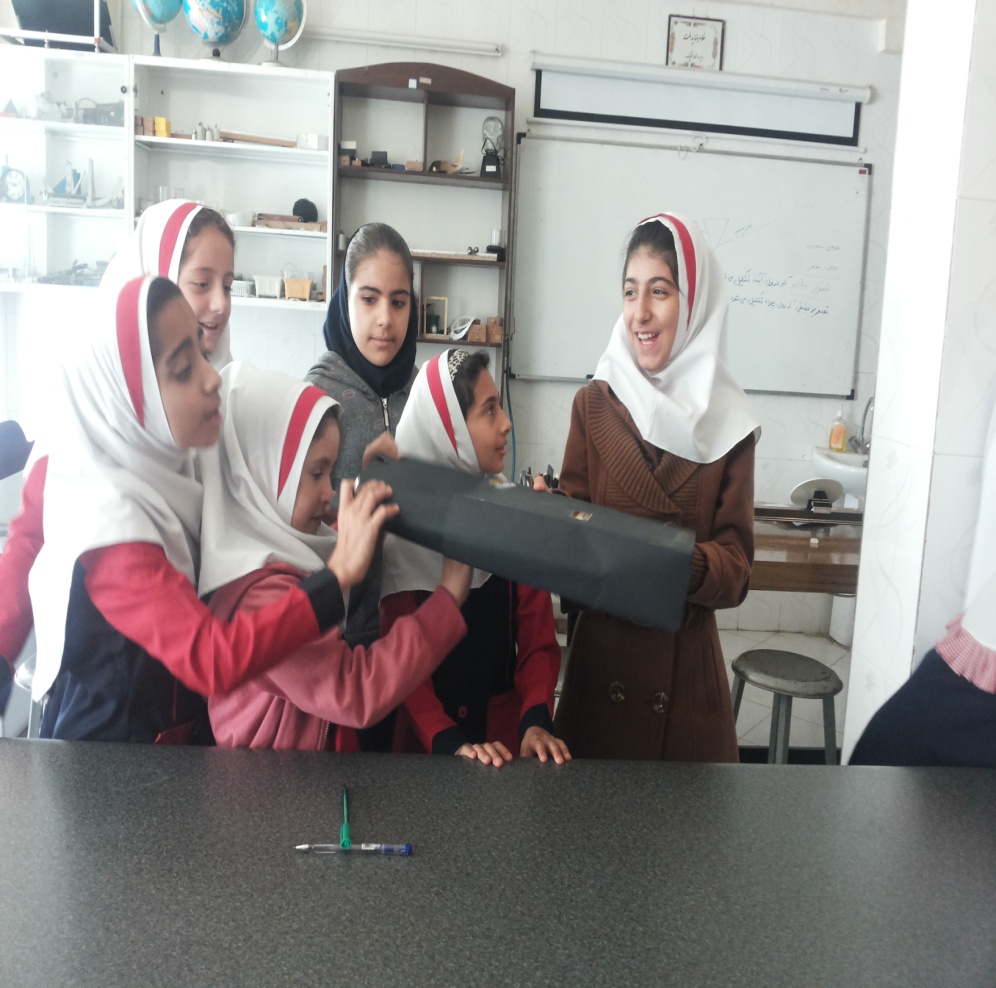 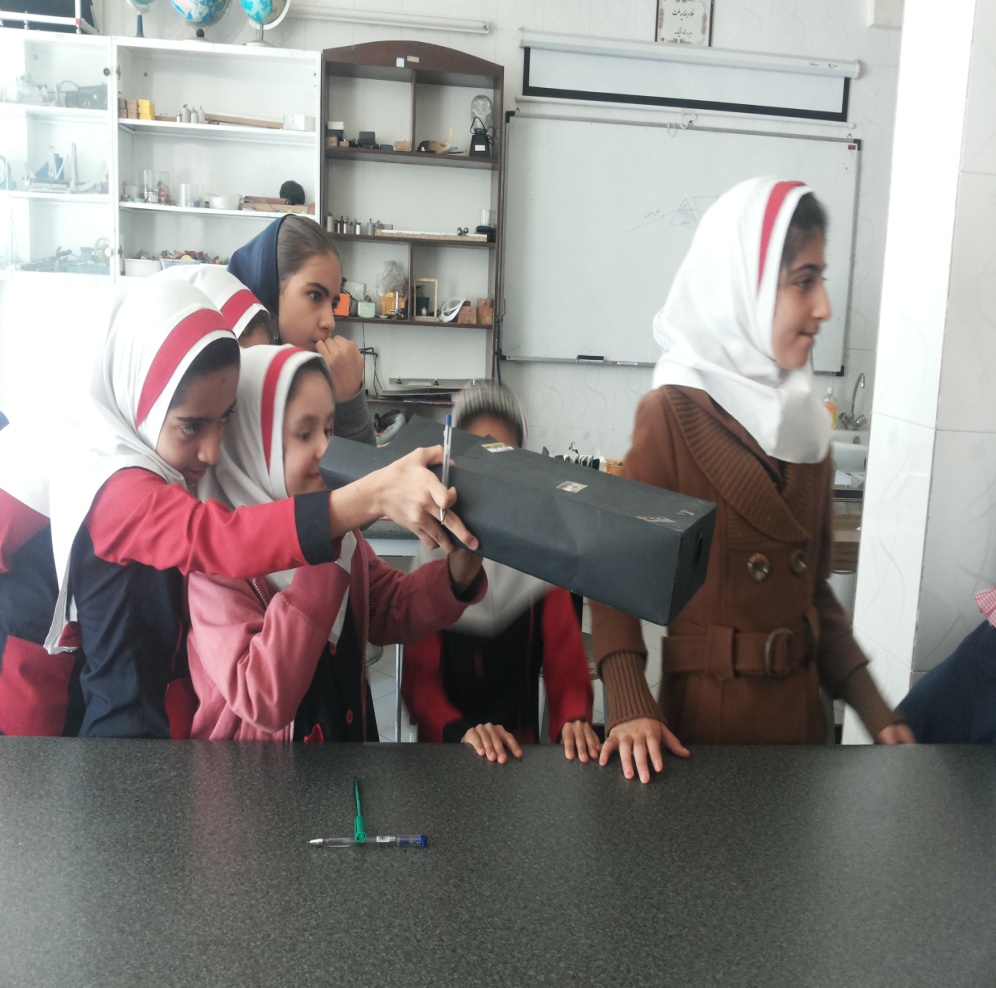 مجتمع فرهنگی آموزشی هانیه هوشمند
تغییرات شیمیایی فیزیکی
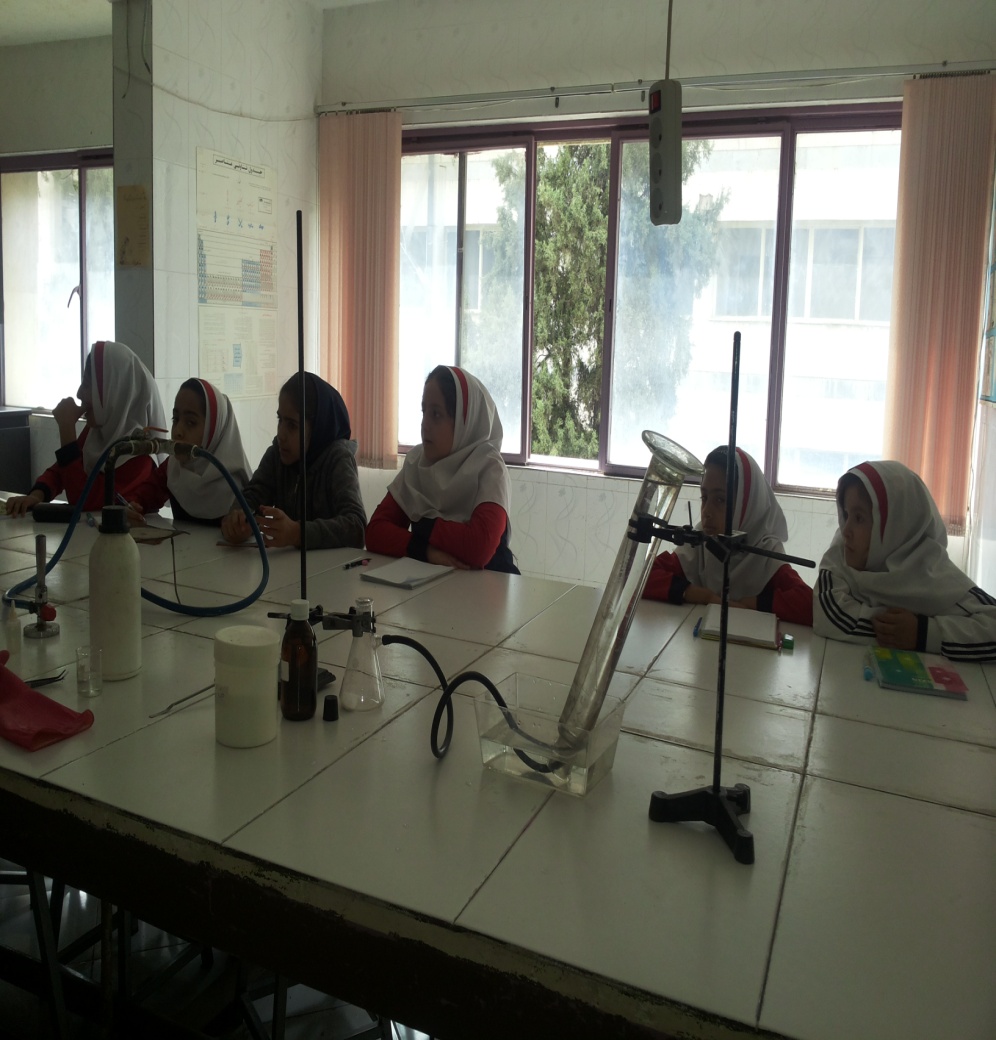 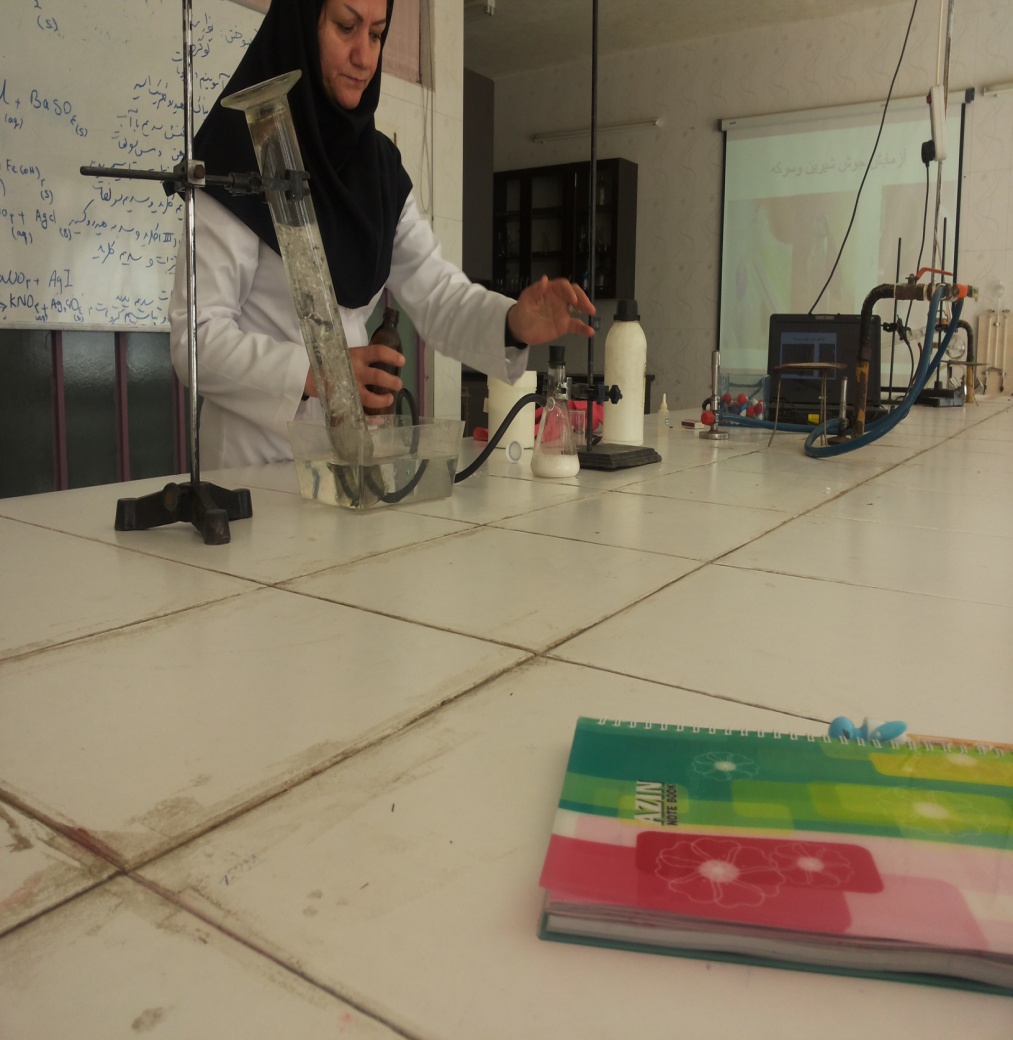 مجتمع فرهنگی آموزشی هانیه هوشمند
ساخت فرفره
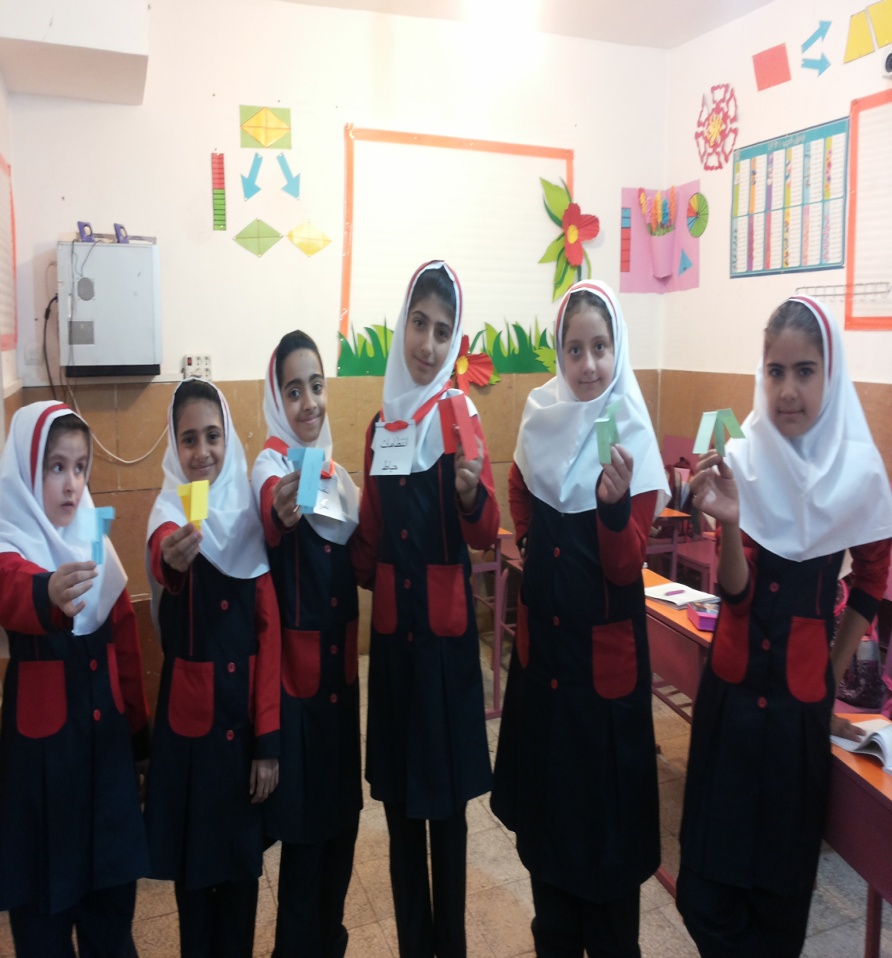 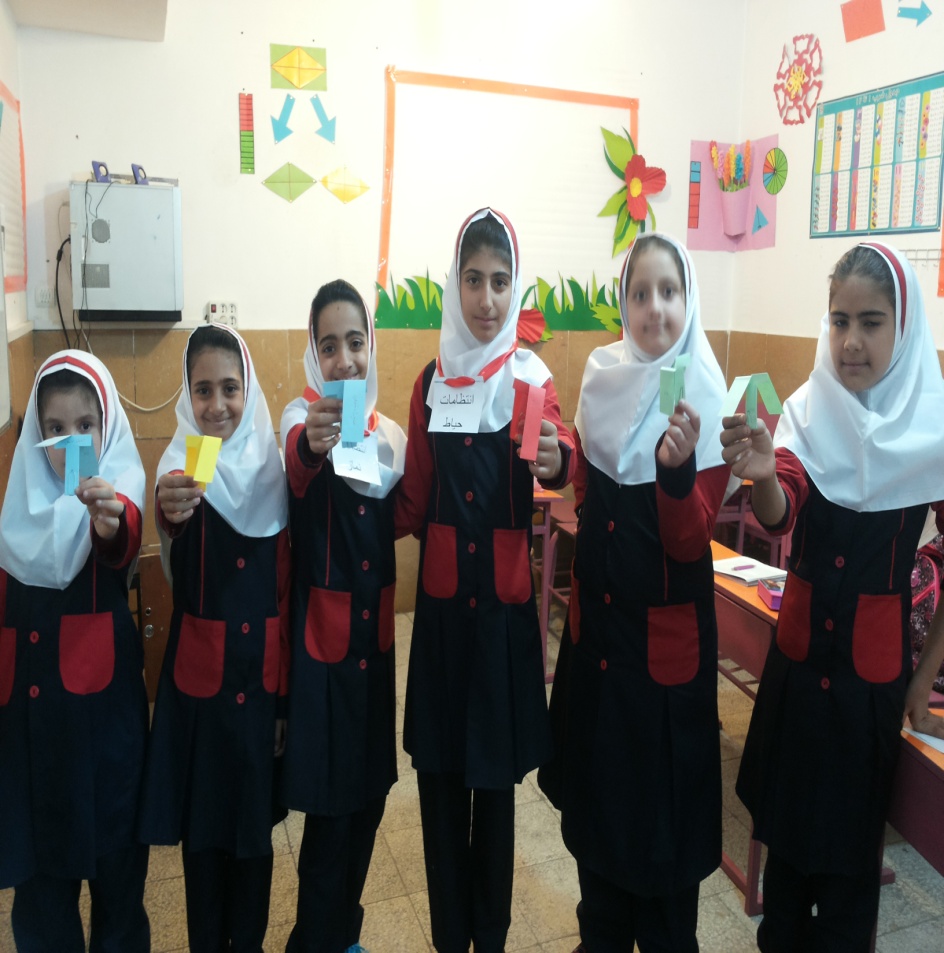 مجتمع فرهنگی آموزشی هانیه هوشمند
طرح یک روز بدون کیف
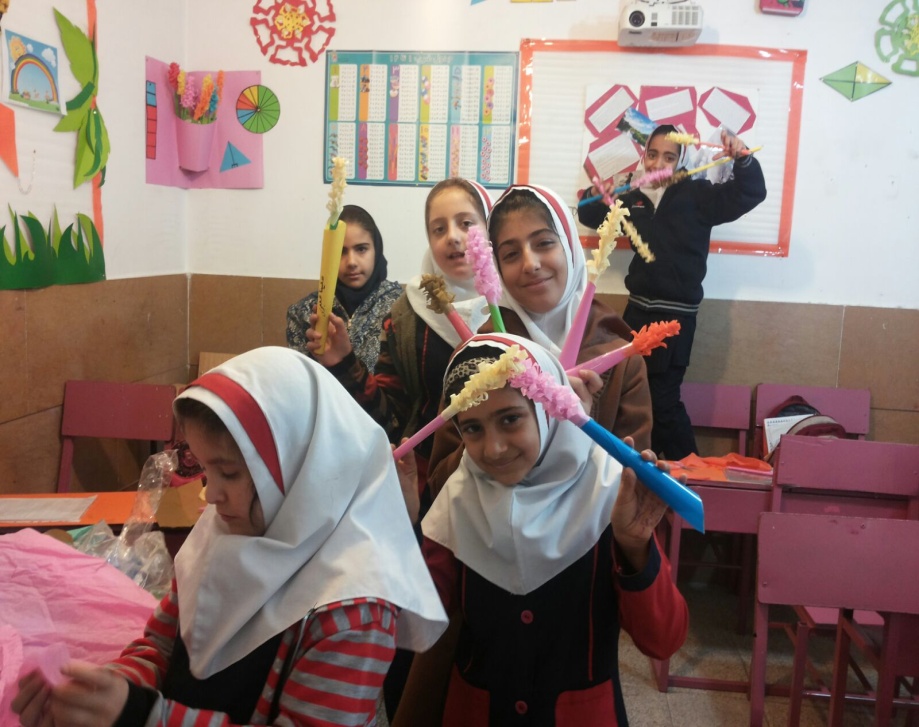 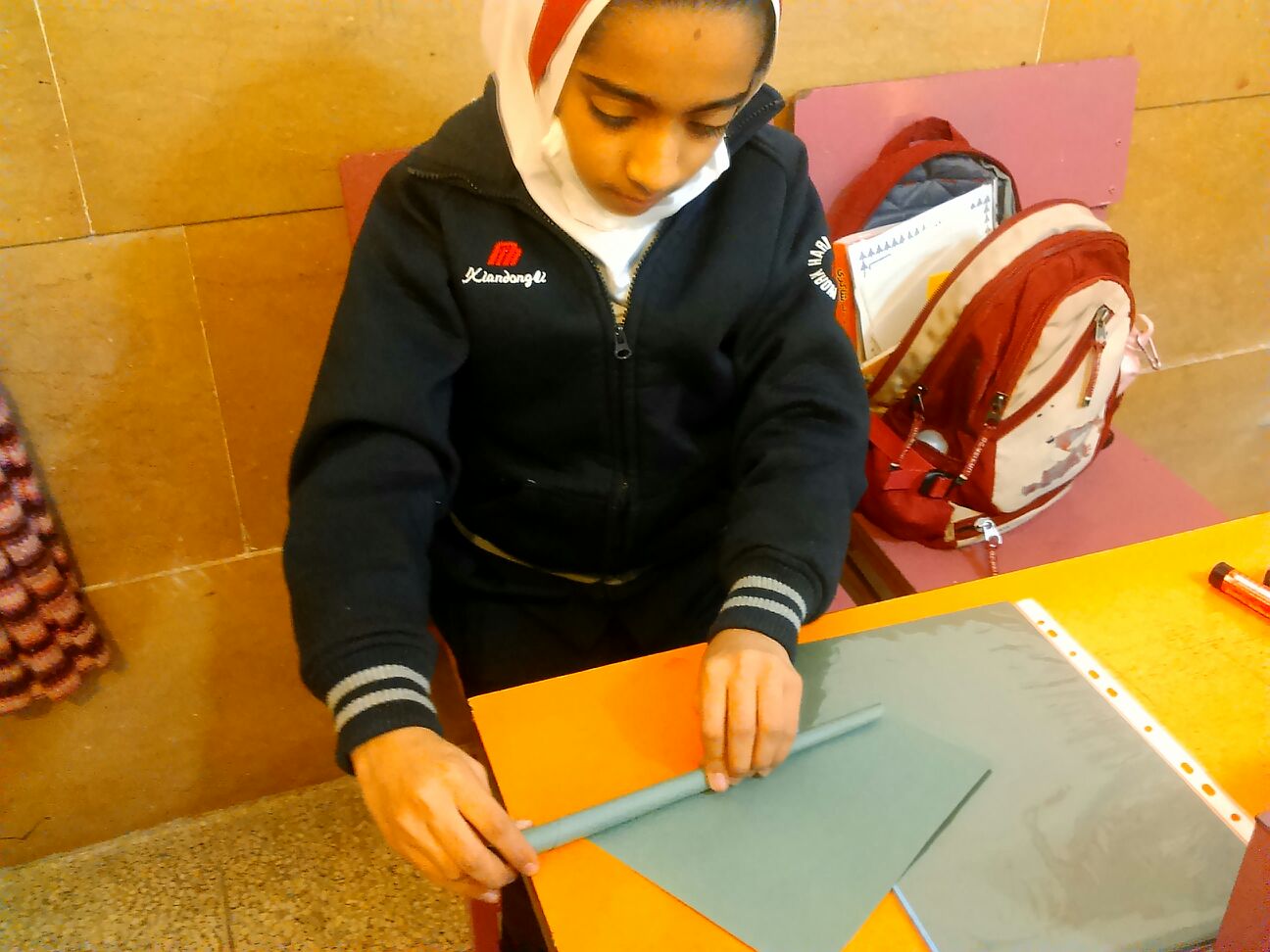 مجتمع فرهنگی آموزشی هانیه هوشمند
آموزش عملی دروس
 
پایه ششم
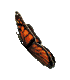 آموزش بافتنی
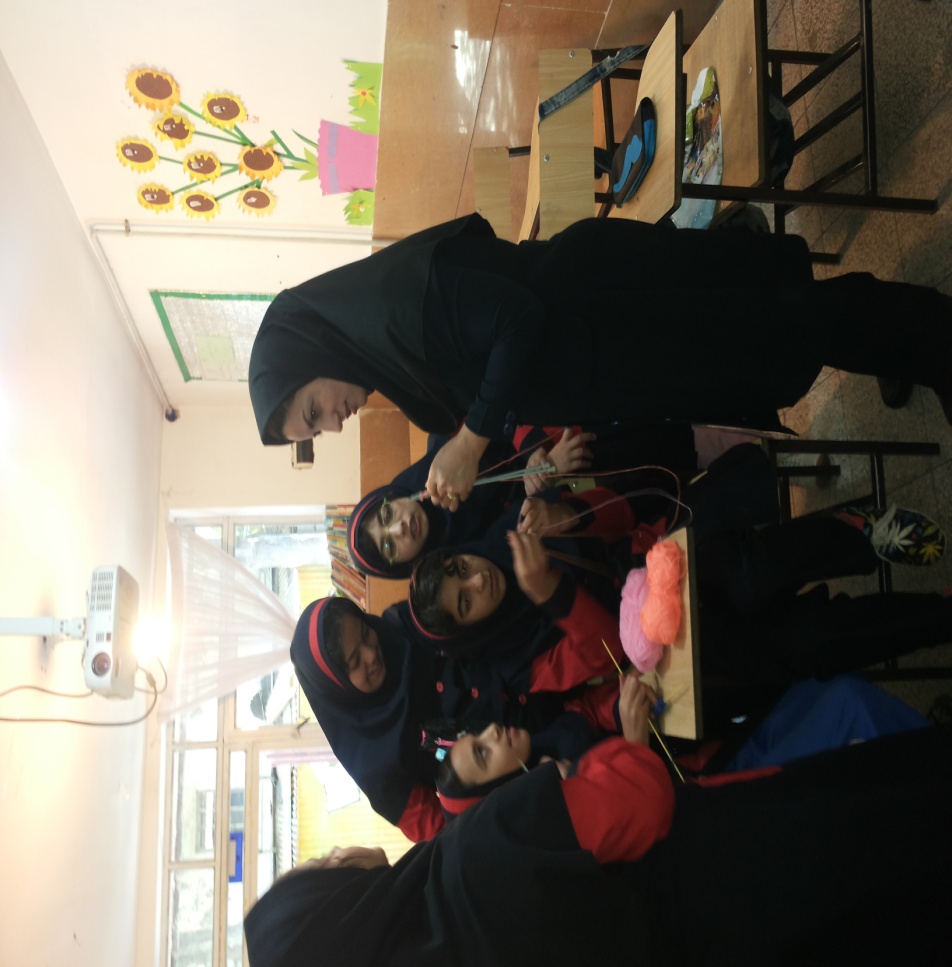 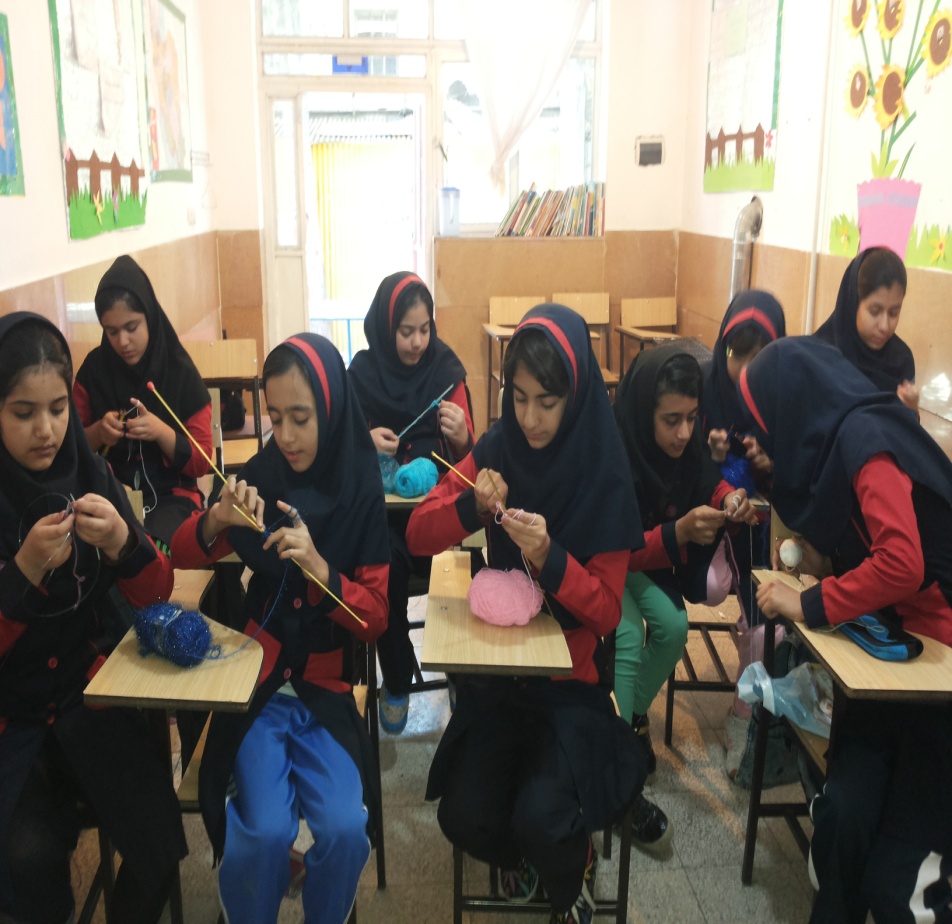 مجتمع فرهنگی آموزشی هانیه هوشمند
دست ورزی ریاضی
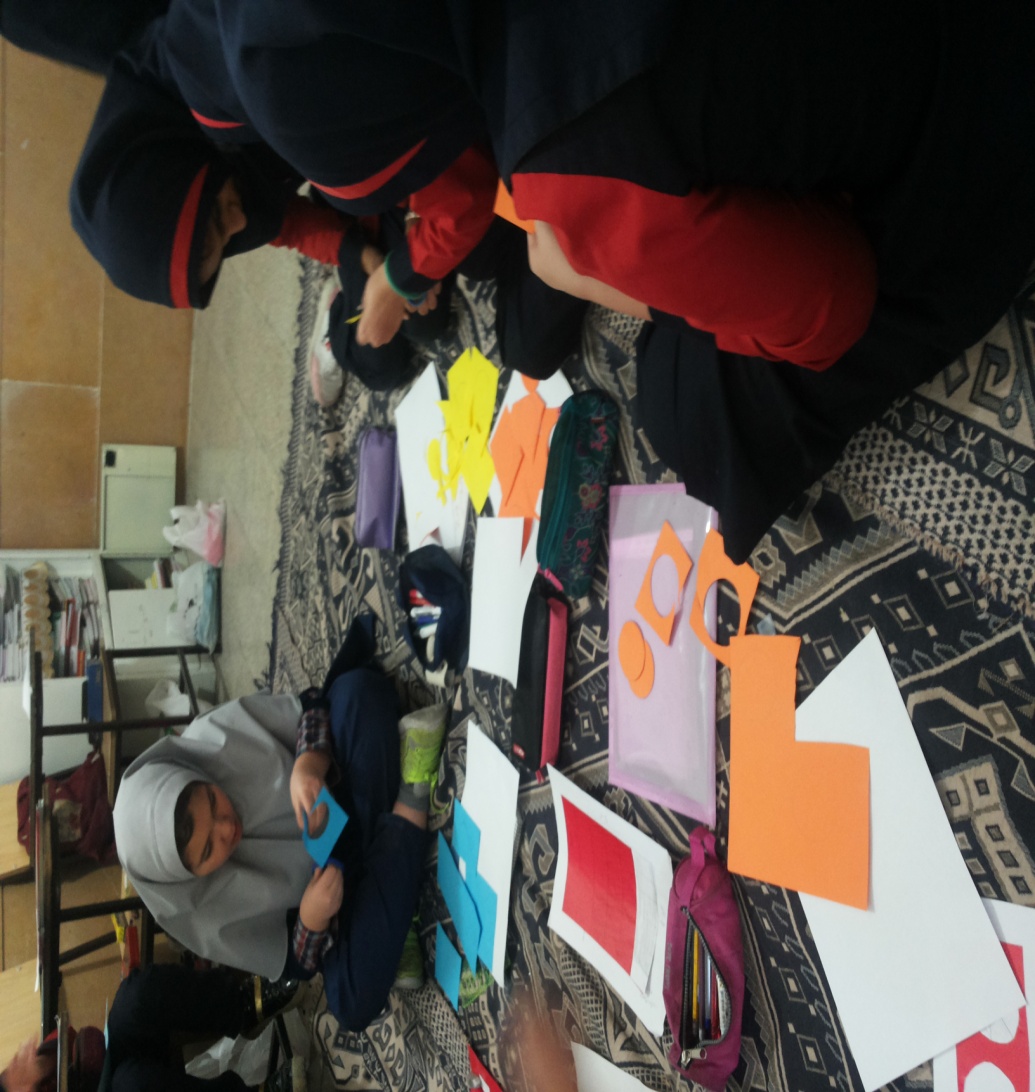 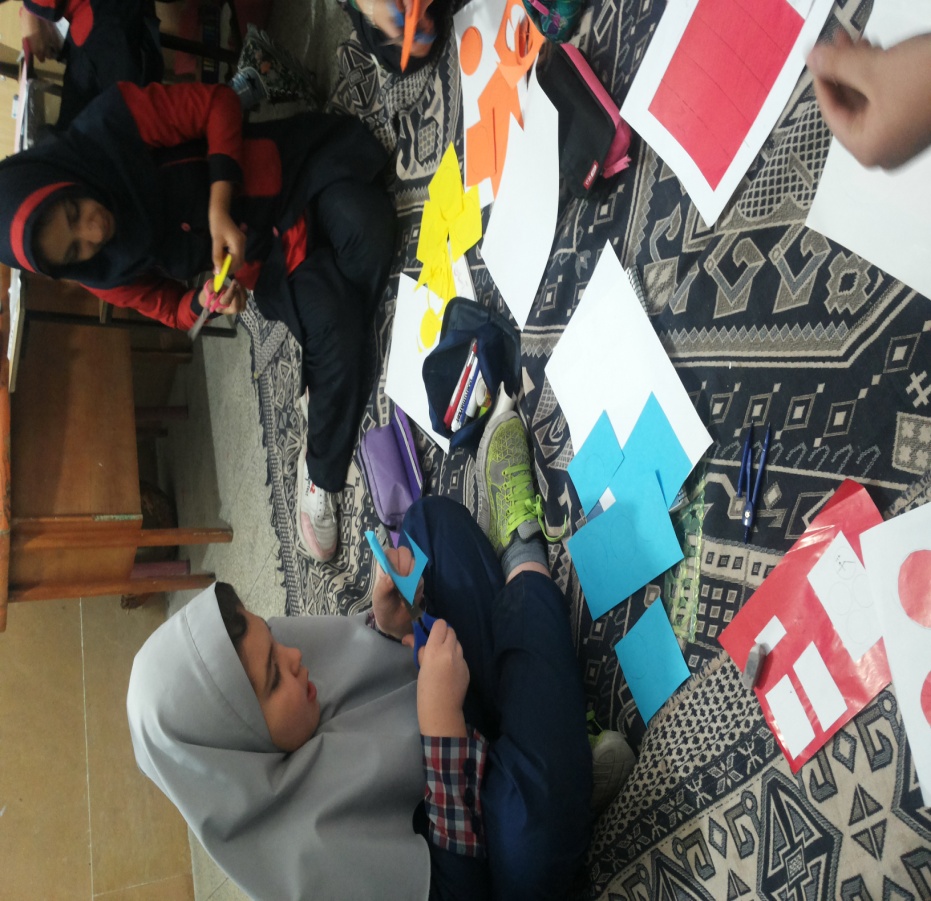 مجتمع فرهنگی آموزشی هانیه هوشمند
سازه های ماکارونی
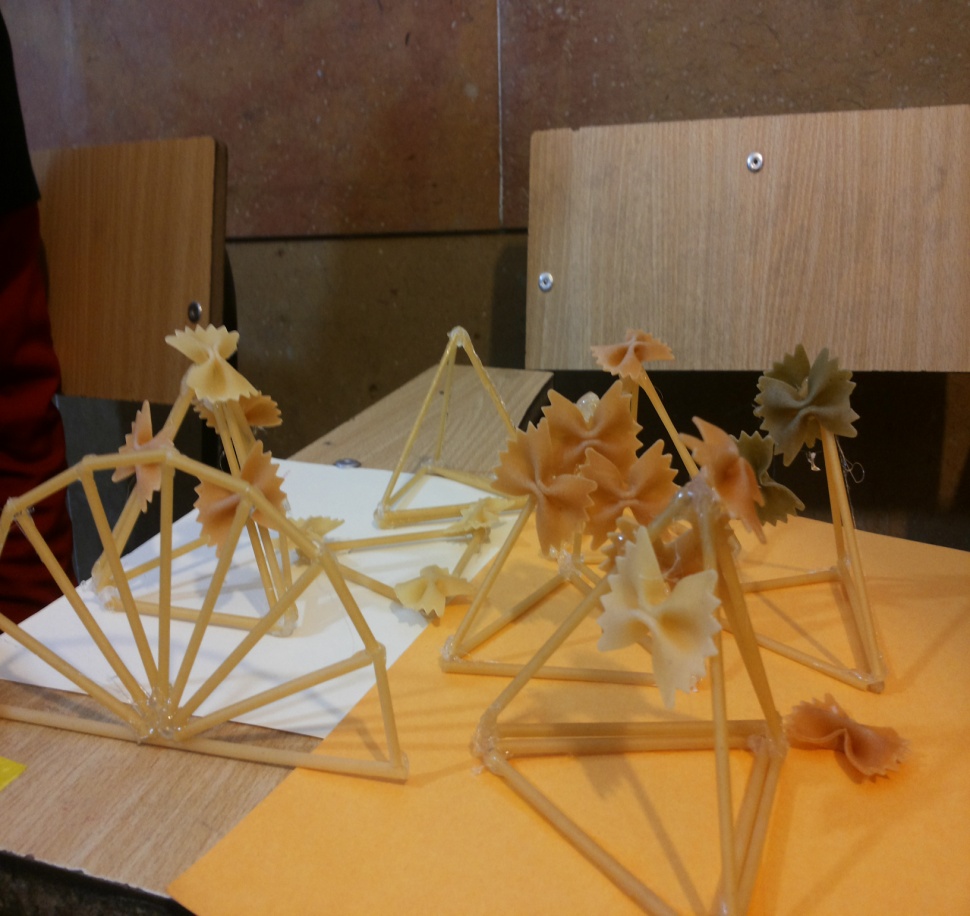 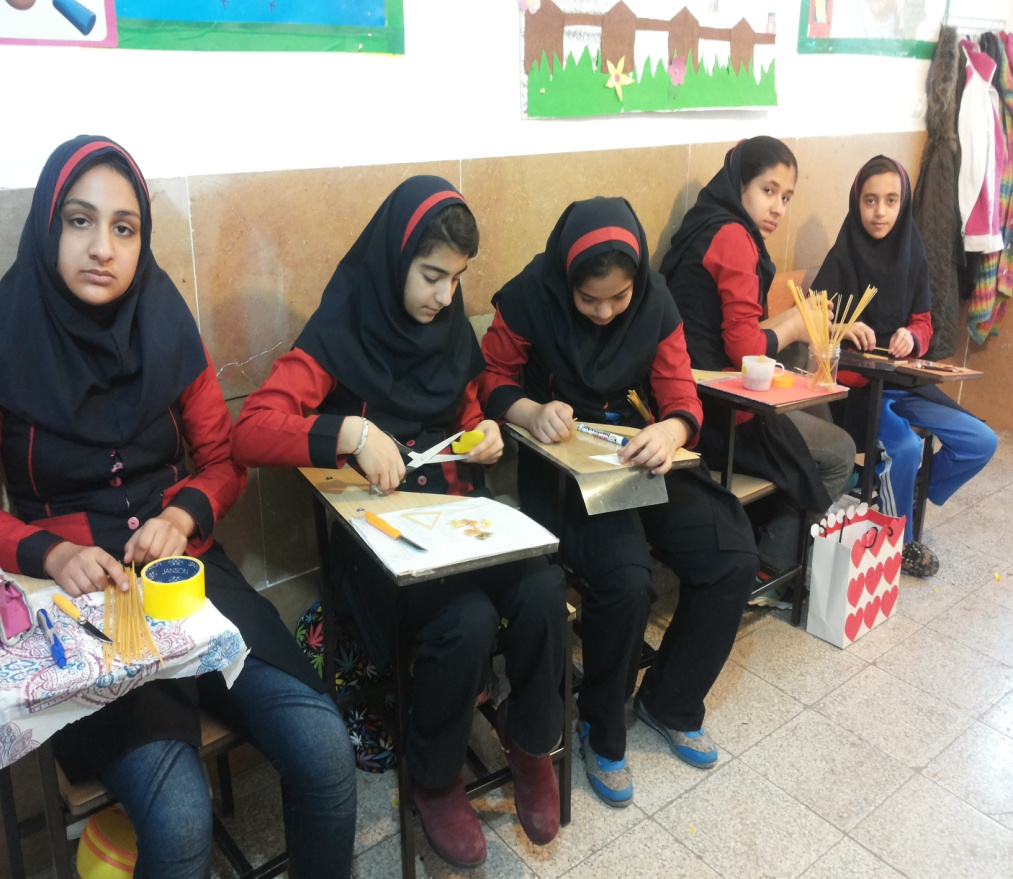 مجتمع فرهنگی آموزشی هانیه هوشمند
آموزش اجزای بدن
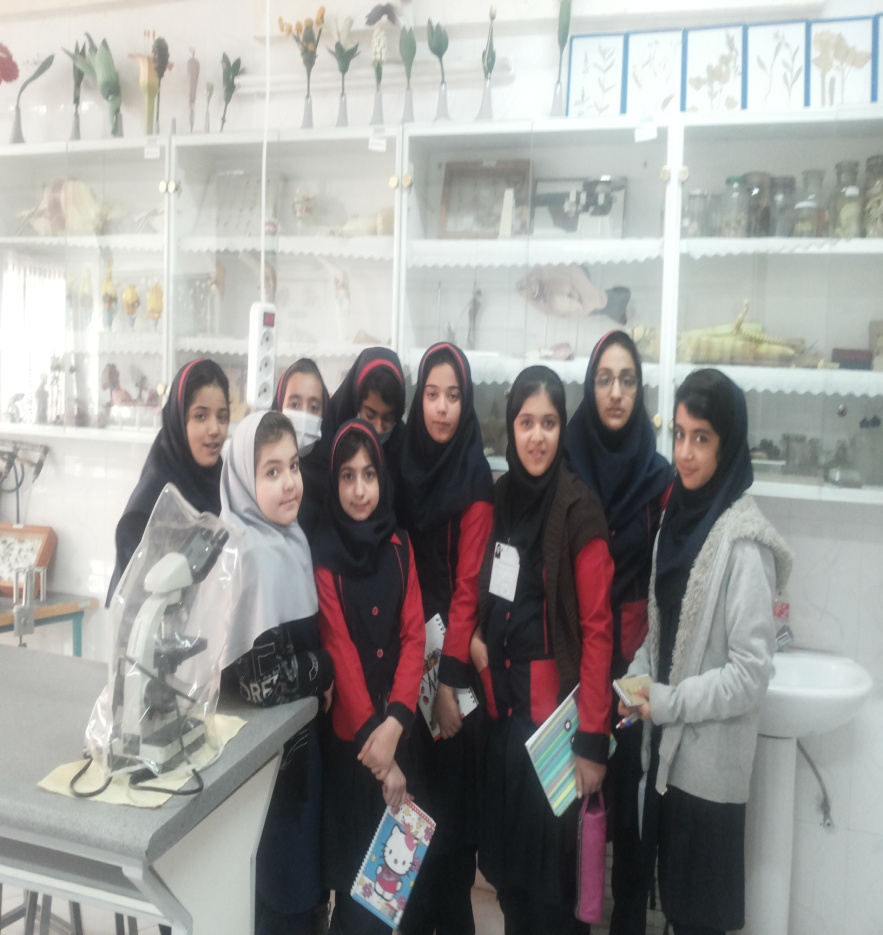 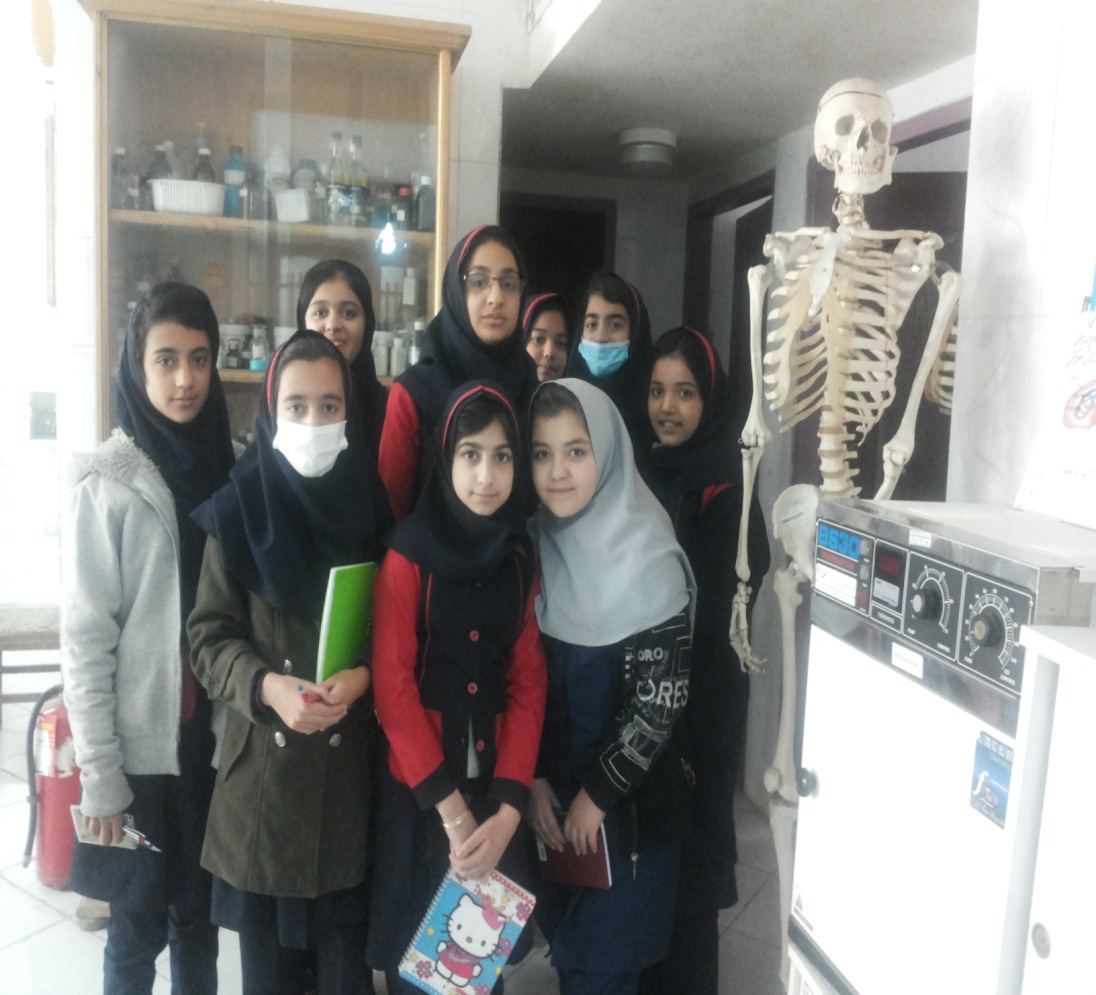 مجتمع فرهنگی آموزشی هانیه هوشمند
طرح یک روز بدون کیف
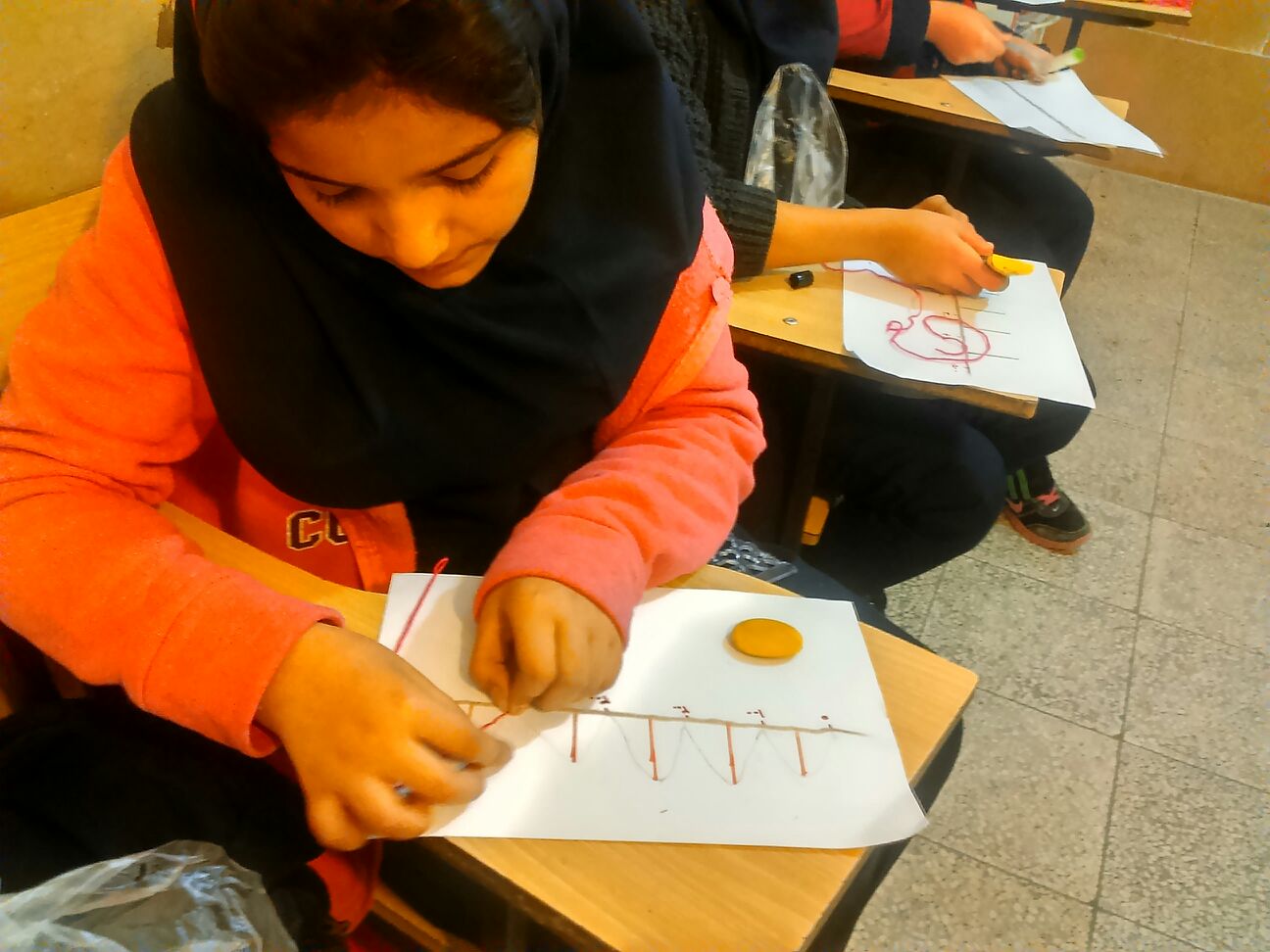 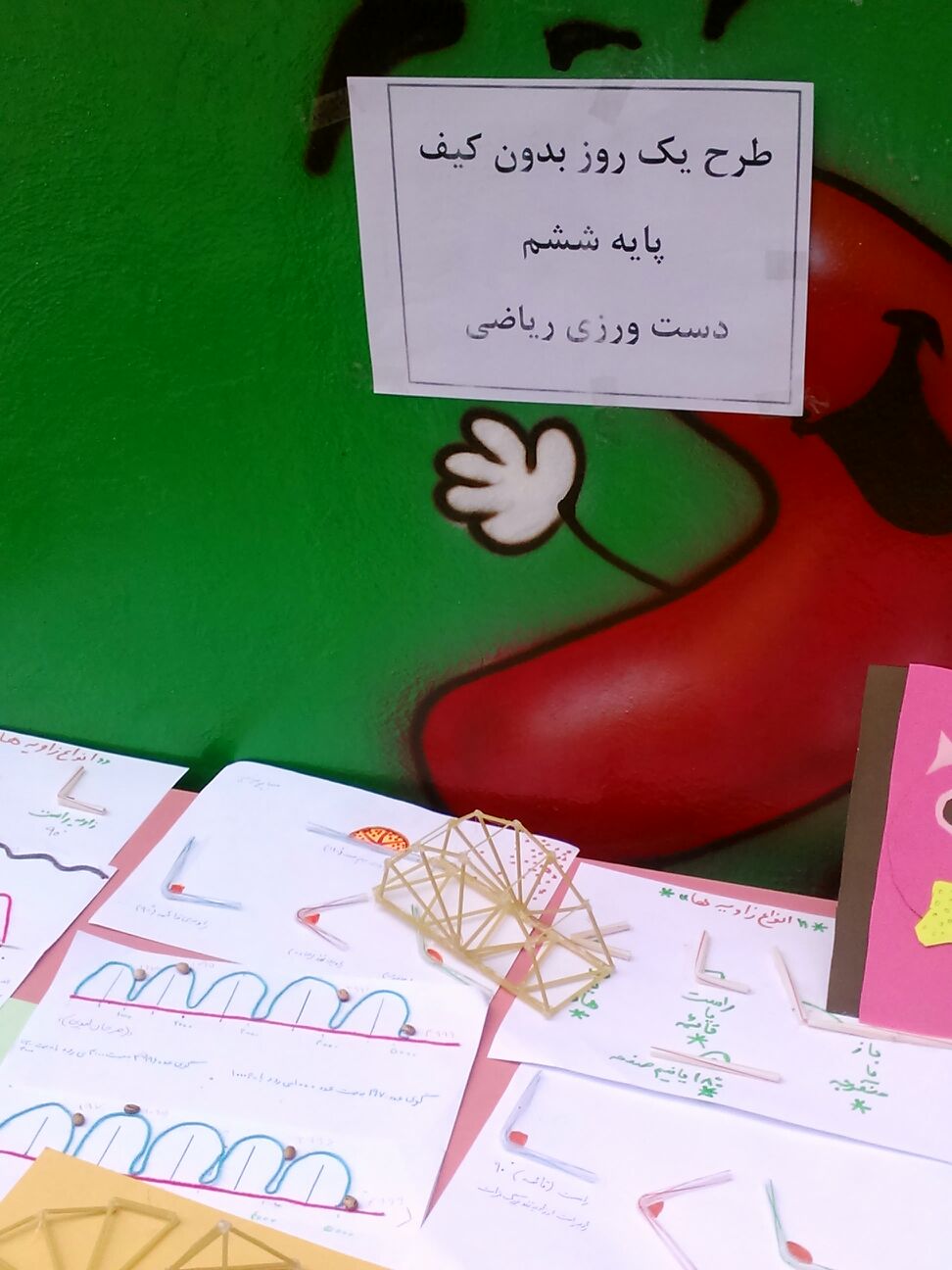 مجتمع فرهنگی آموزشی هانیه هوشمند
مجتمع فرهنگی آموزشی هانیه هوشمند



سال تحصیلی 95-94